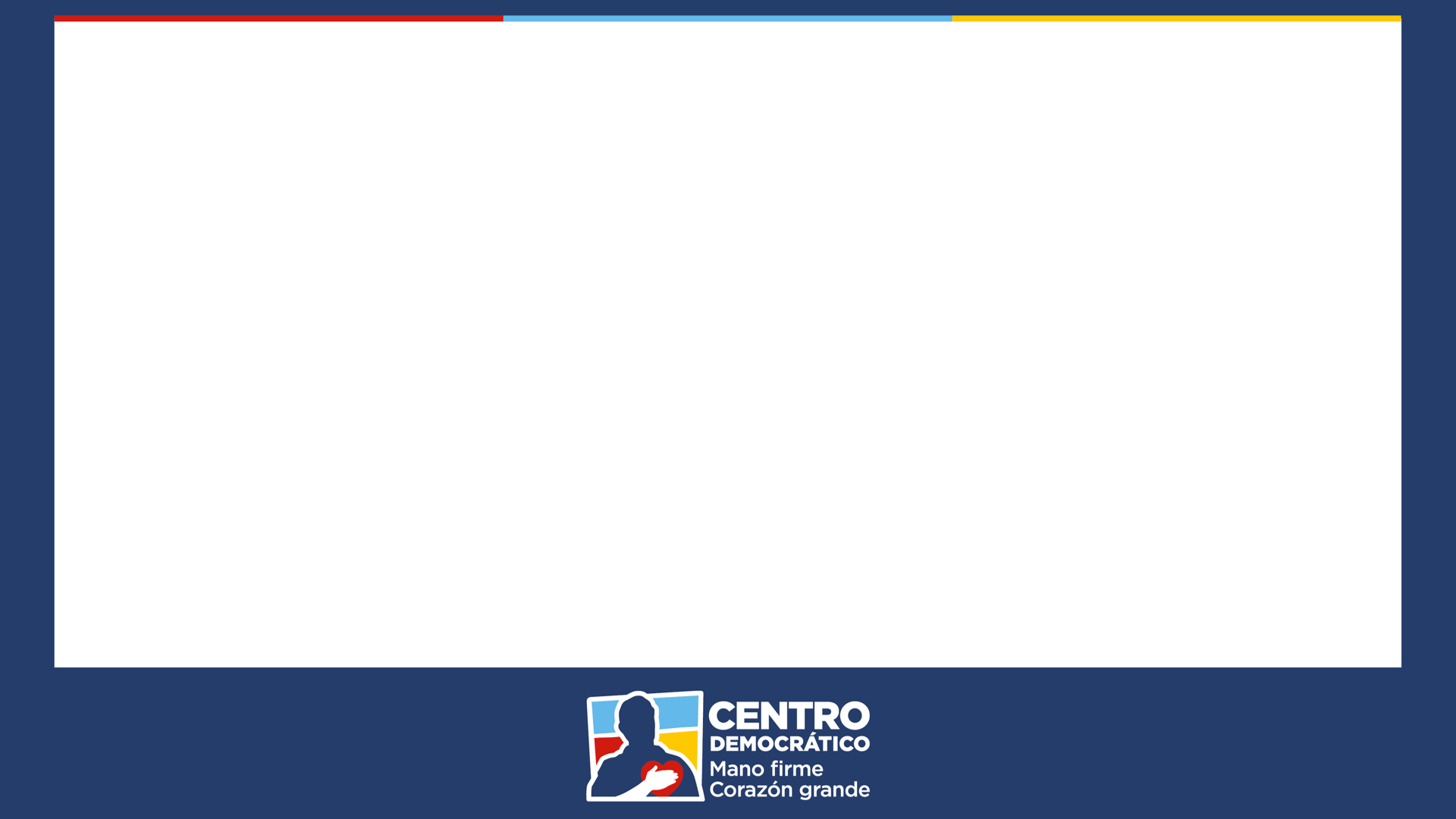 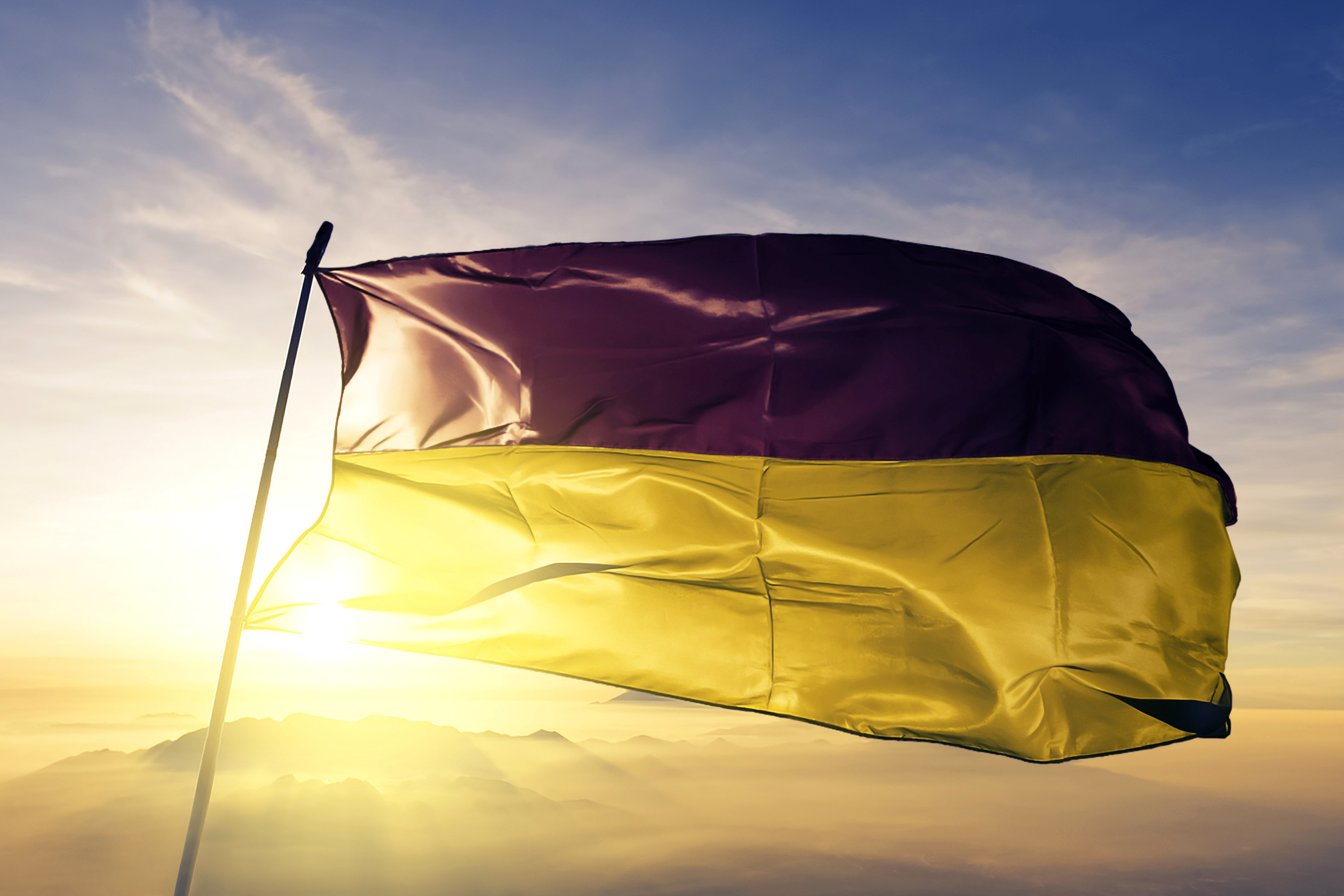 Diagnóstico departamental, subregional y ciudad capital
TOLIMA
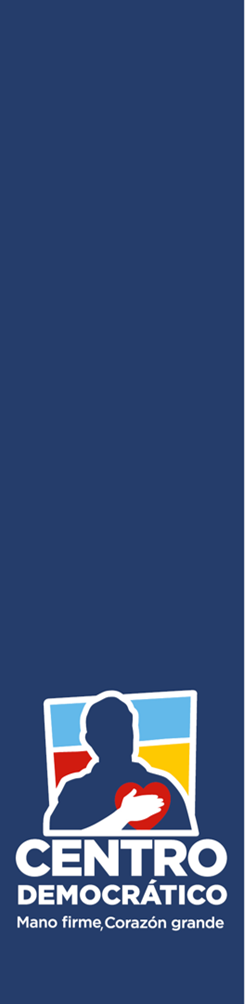 Consultoras
Experiencia en consultoria, estudios empíricos, análisis cuantitativo y cualitativo y Comunicaciones en el sector público y privado
Valeria Saldarriaga
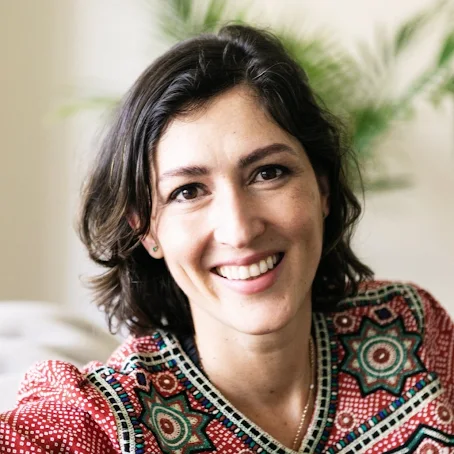 Economista con Maestria en Economía
Directora de Ejecución y Evaluación de Proyectos en ART
Directora de Articulación en la Unidad de Consolidación Territorial
Lorena Medina Robayo
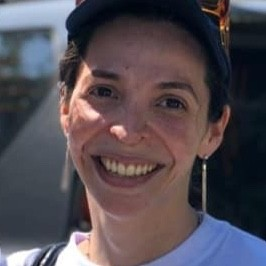 Economista con Maestria en Estudios Internacionales de la Universidad Torcuota Di Tella
Consultora para la ONU, ART y ANDJE entre otros
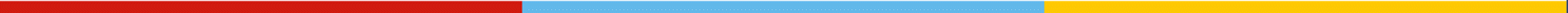 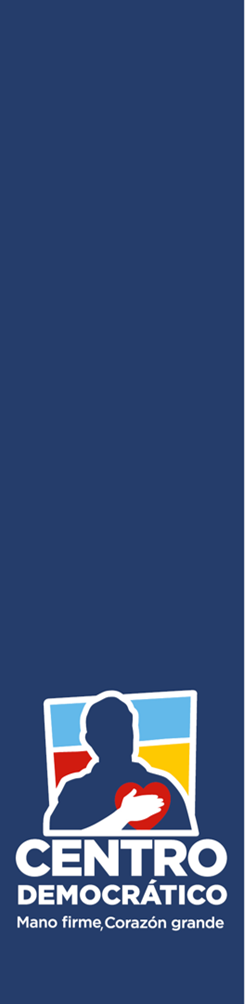 Estructura Presentación
Diagnóstico Subregional
Ejes Sombrilla
Lucha contra la pobreza e inclusión social 
Análisis
Retos, Metas y Proyectos Estratégicos 
Seguridad en las regiones como condición para la convivencia 
Análisis
Retos, Metas y Proyectos Estratégicos 
Desarrollo de la empresa como medio para buscar la prosperidad y luchar contra el desempleo  
Análisis
Retos, Metas y Proyectos Estratégicos 
Eficiencia del Estado y Lucha contra la Corrupción
Análisis
Retos, Metas y Proyectos Estratégicos
Conclusiones
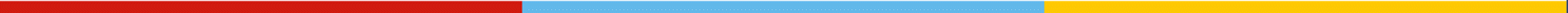 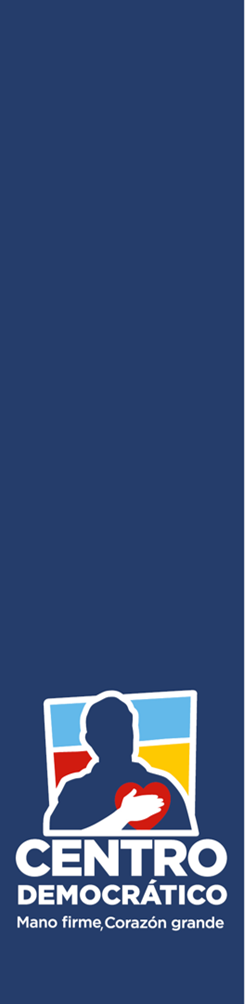 1.346.935  habitantes
2.6% del total nacional
69% vive en las cabeceras
31% vive en el sector rural
crecimiento poblacional, menor que Colombia
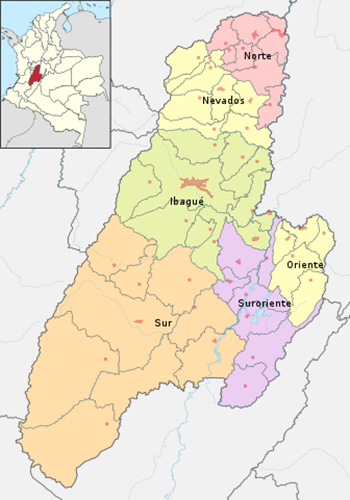 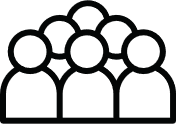 24.148 Km2
2.2% del total Nacional
47 municipios
6 regiones
Categoria 2
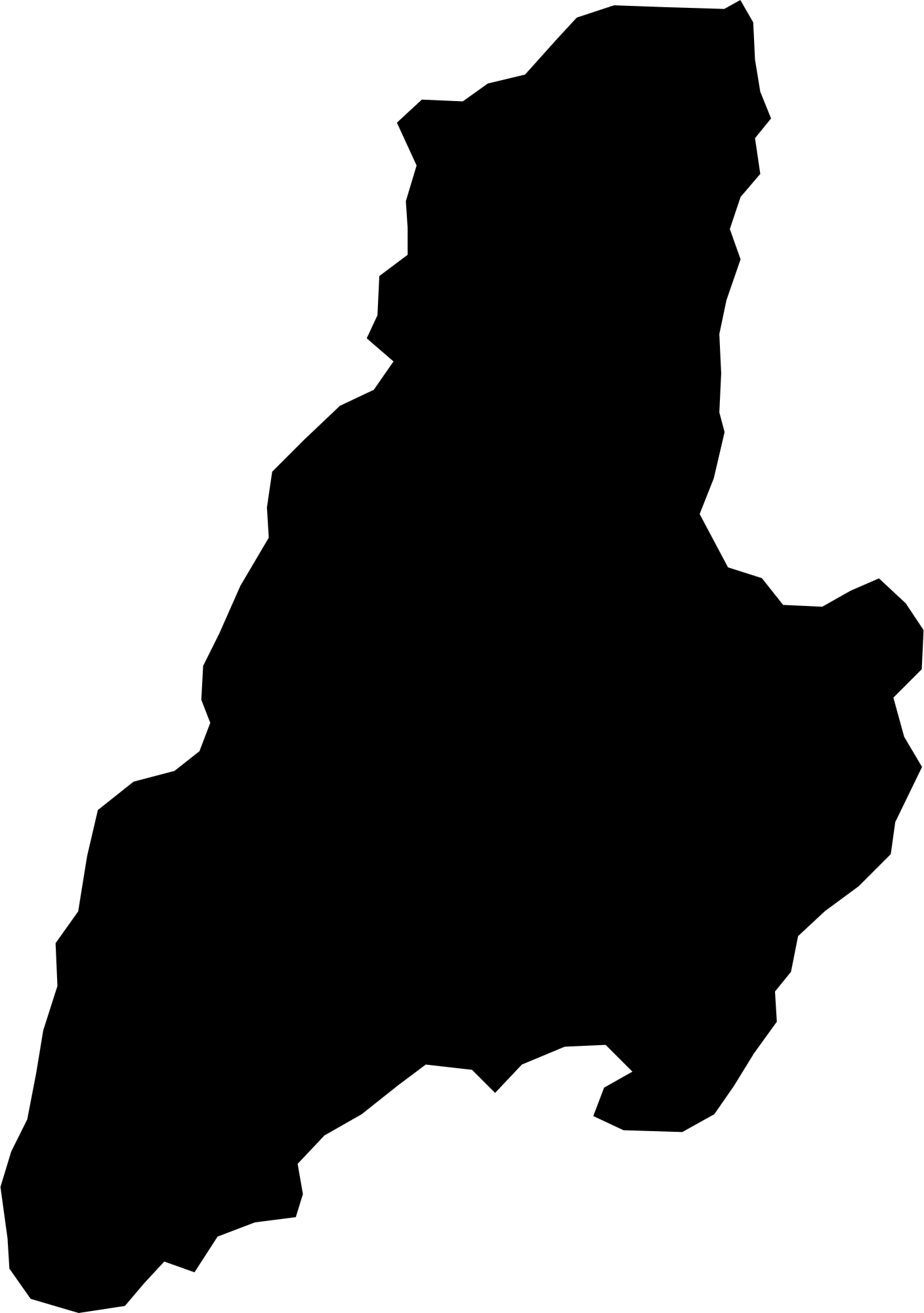 PIB  (miles de millones de pesos) $25,221
2.1% Total Nacional
PIB per capita $18.8 millones
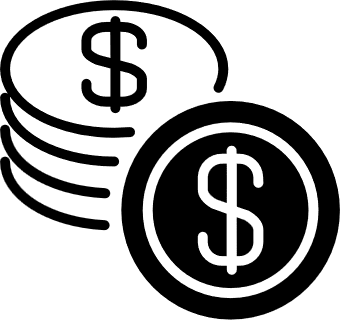 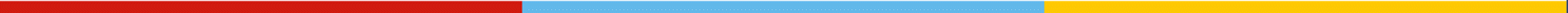 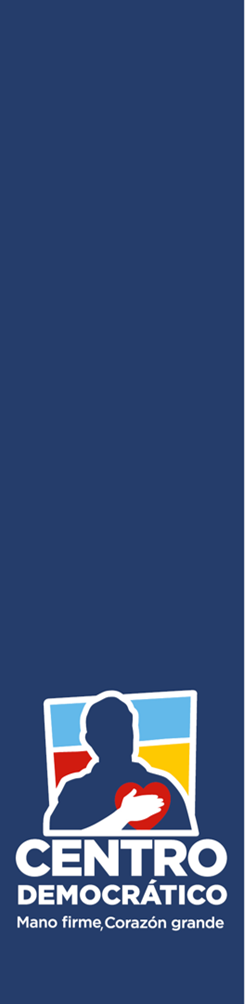 SUB REGIONES
Nevados
Norte
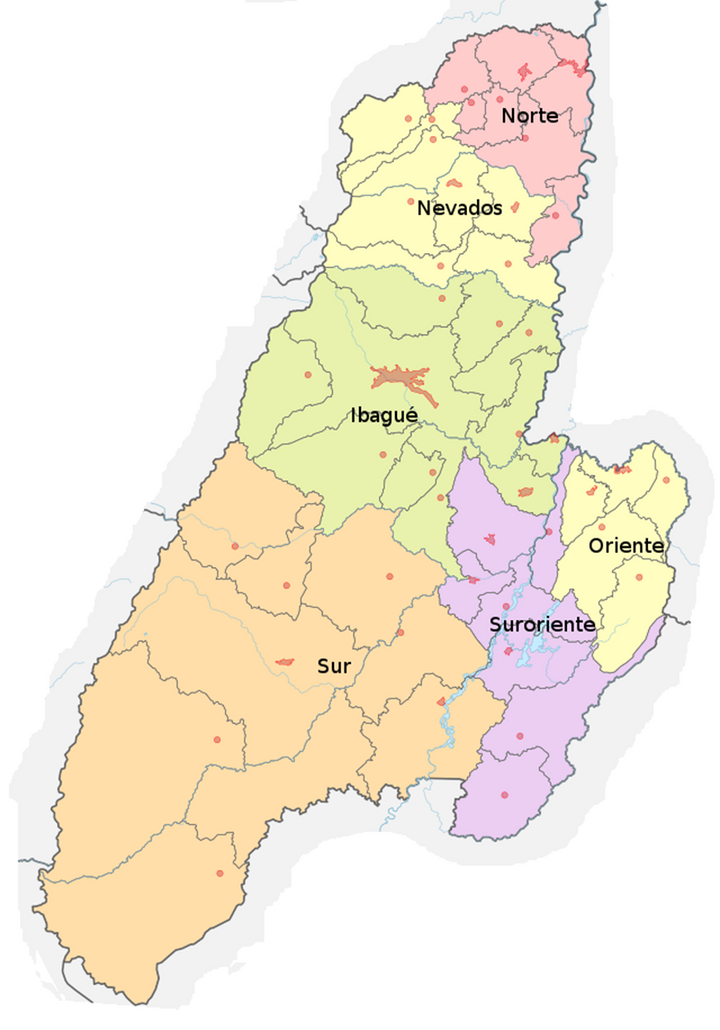 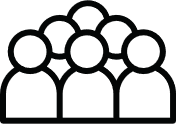 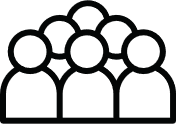 9,7 % del total departamental
65,8 % vive en las cabeceras
7,5 % del total departamental
57.5% vive en las cabeceras
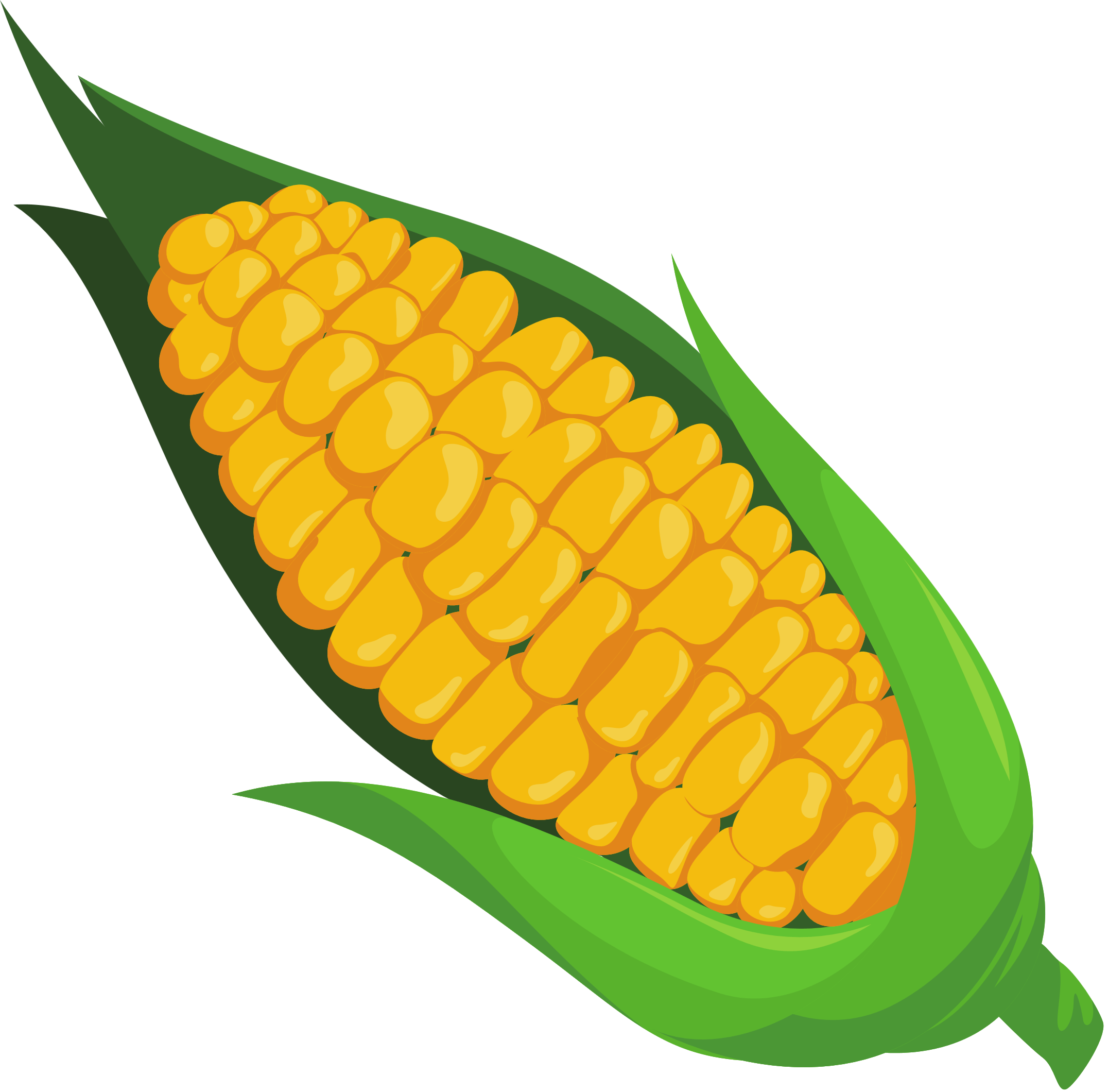 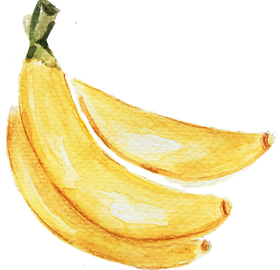 Ibagué
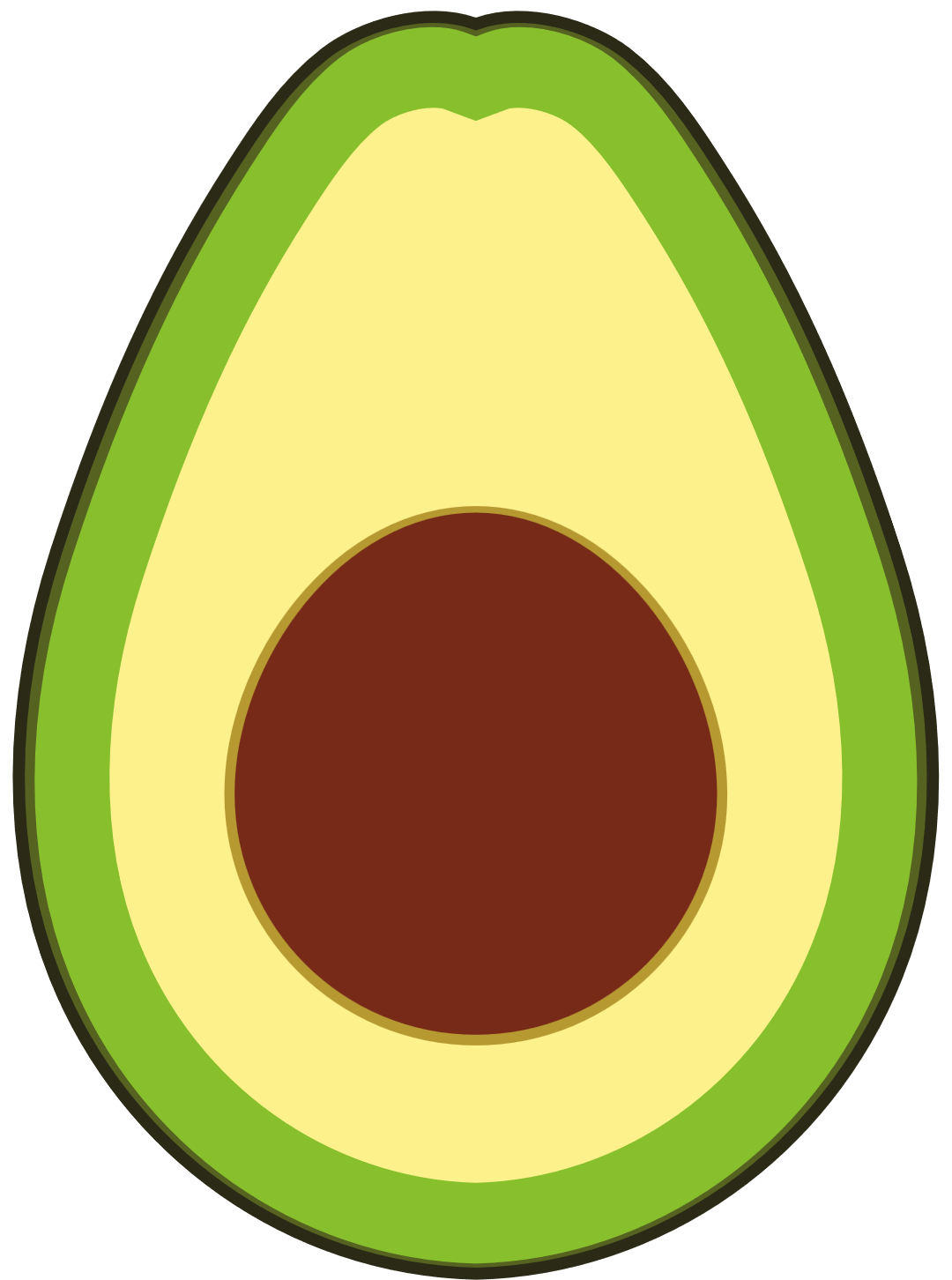 2.395 Km2
10,7% del total Departamental
8 municipios
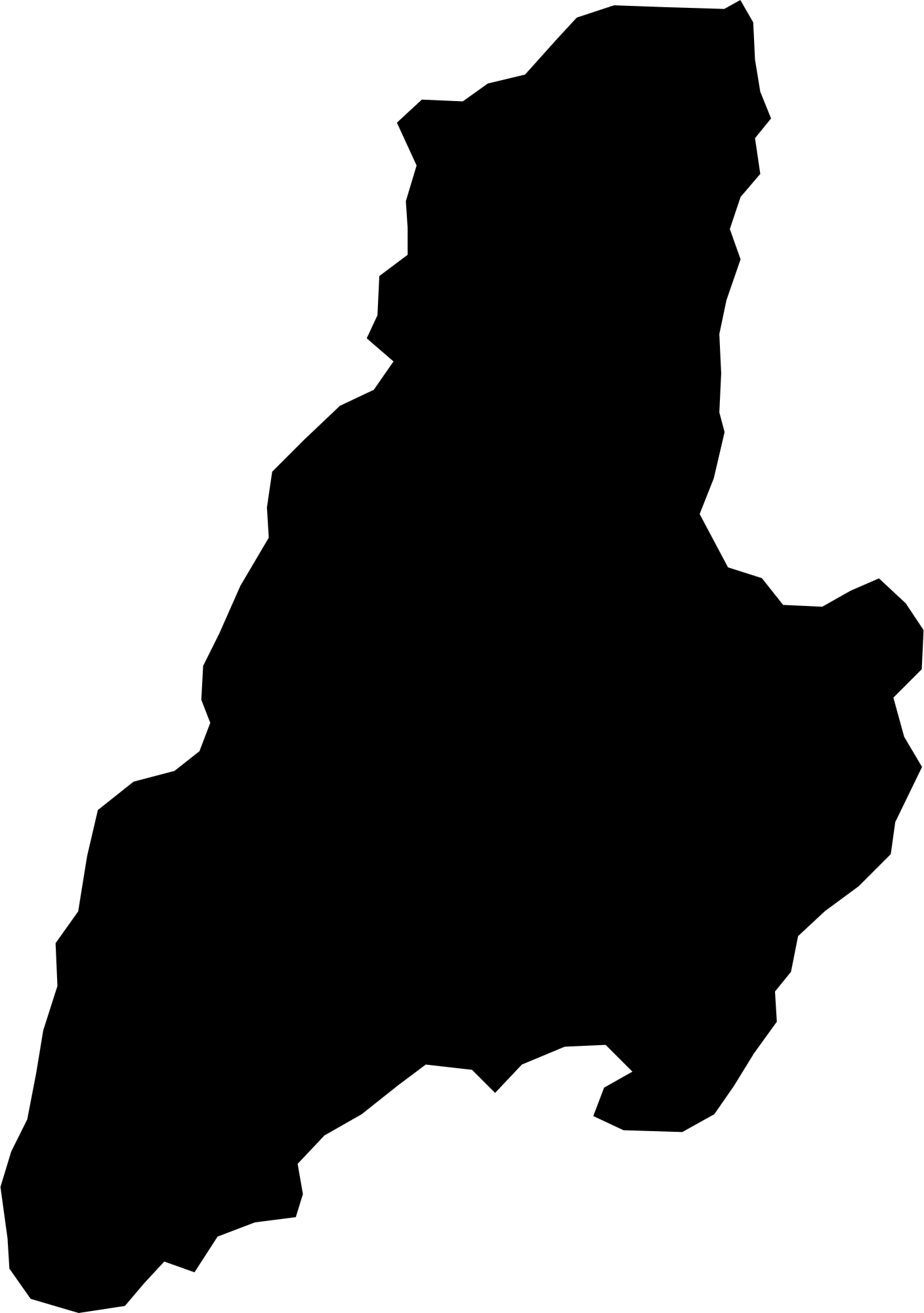 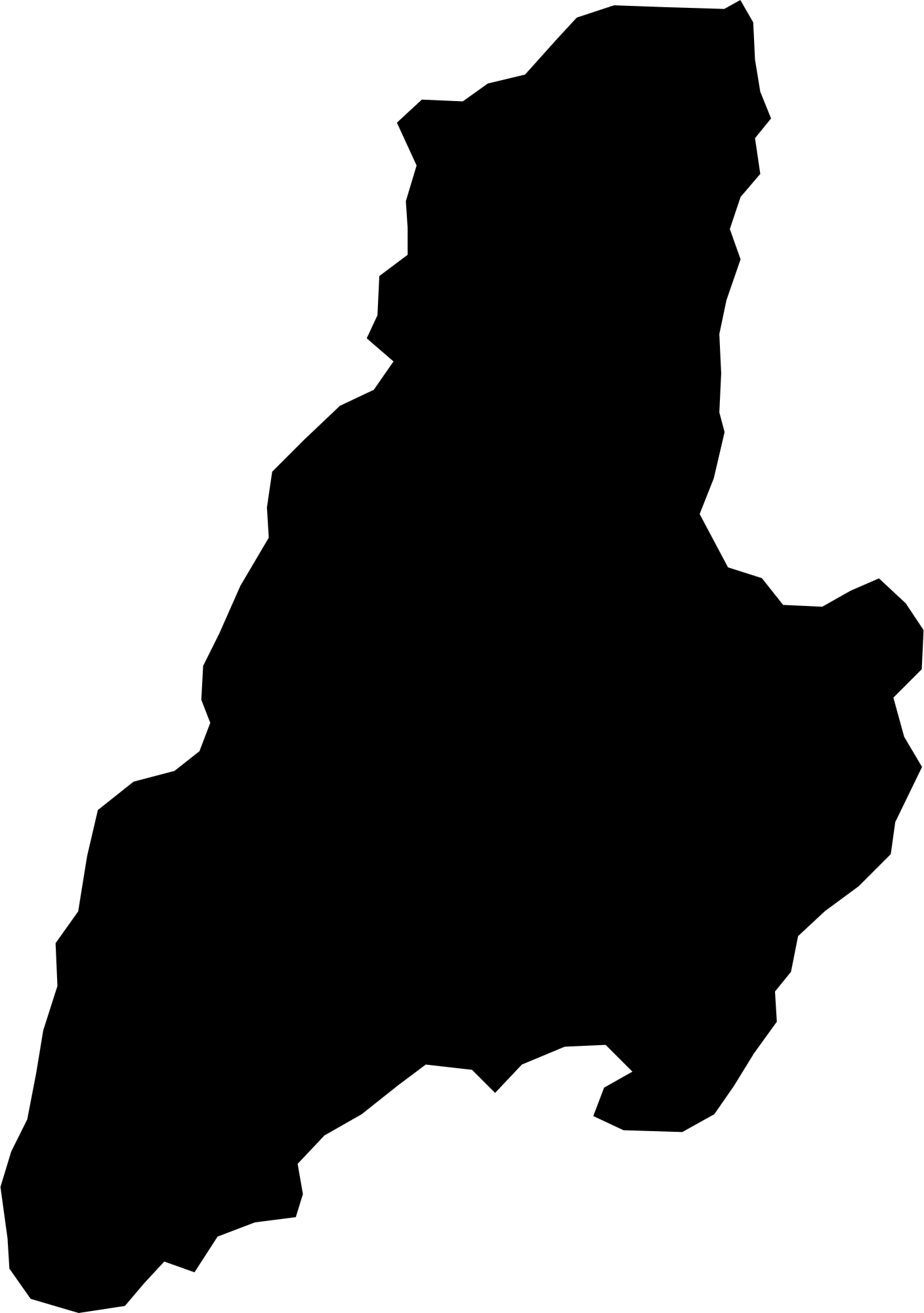 1.776 Km2
7,5 % del total Departamental
7 municipios
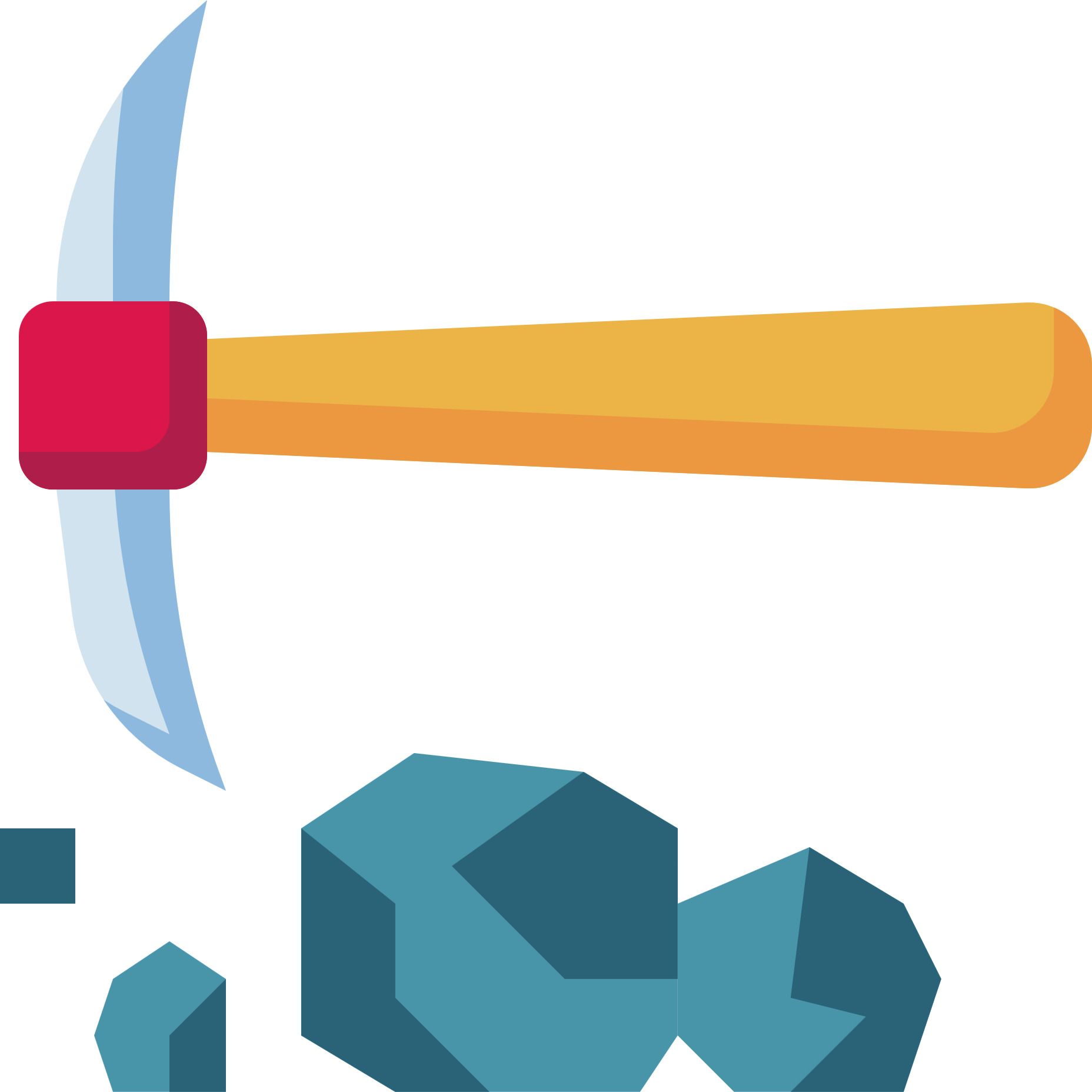 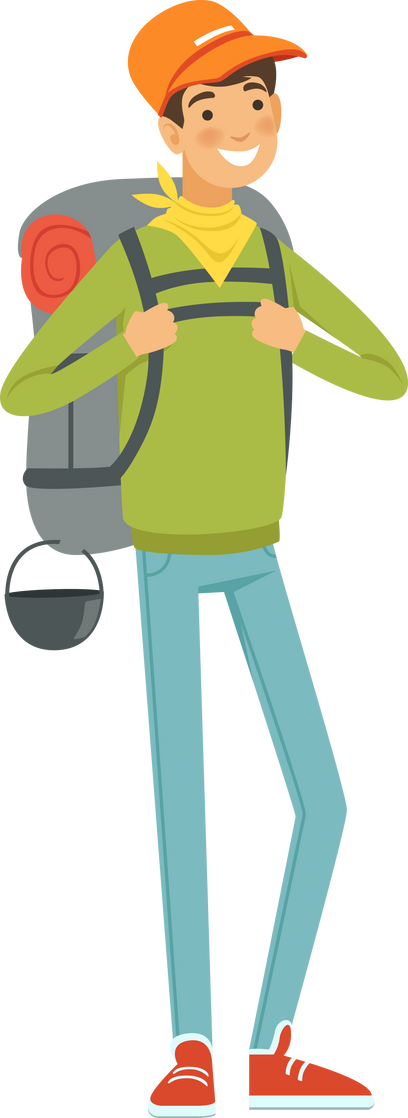 54,7 % del total departamental
83.7% vive en las cabeceras
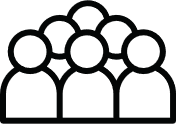 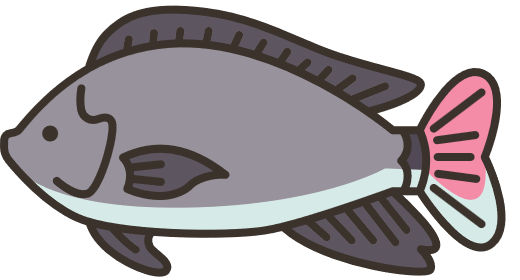 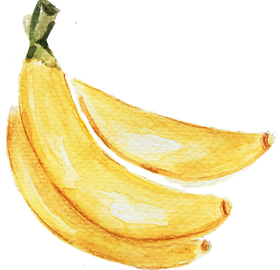 7,3 % PIB  departamental
38.8 % actividades primarias
17% activiades secundarias
44,2% actividades terciarias
8,5 % PIB  departamental
32 % actividades primarias
15,8% activiades secundarias
52% actividades terciarias
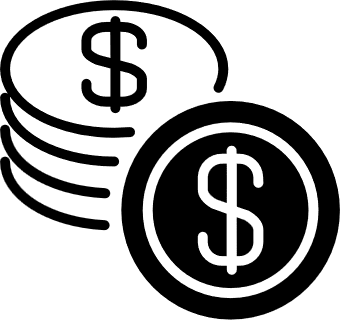 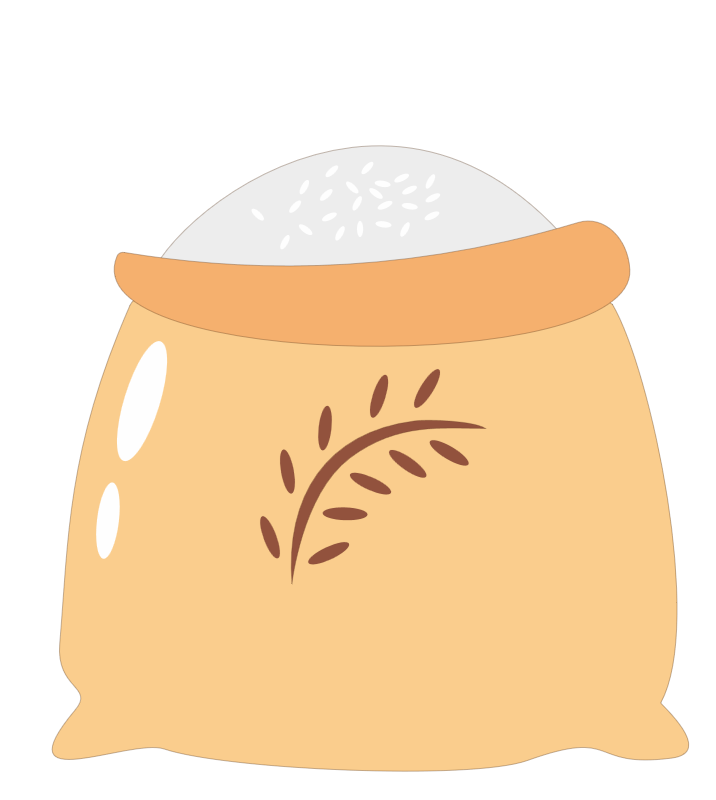 5.178 Km2
22% del total Departamental
11 municipios
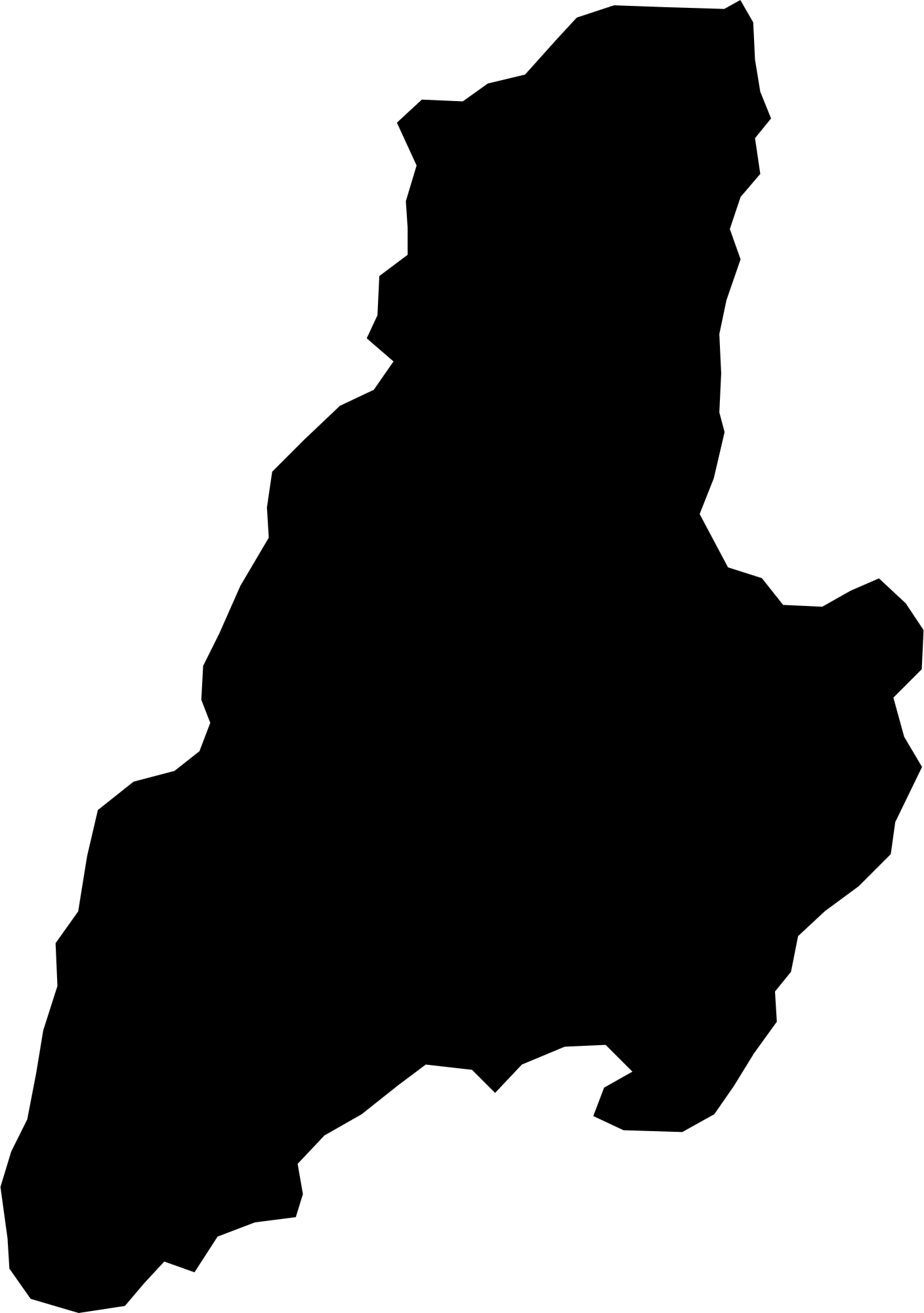 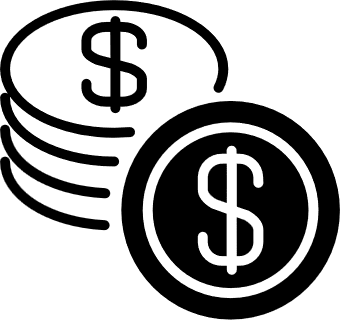 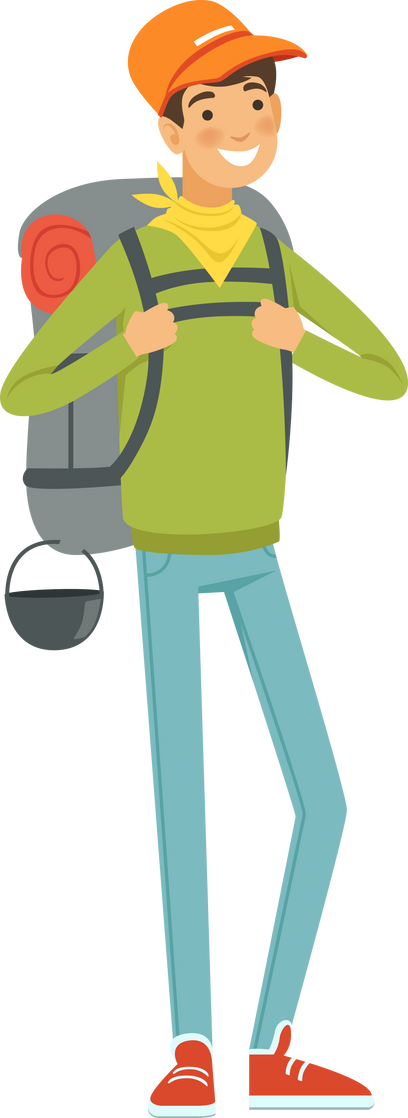 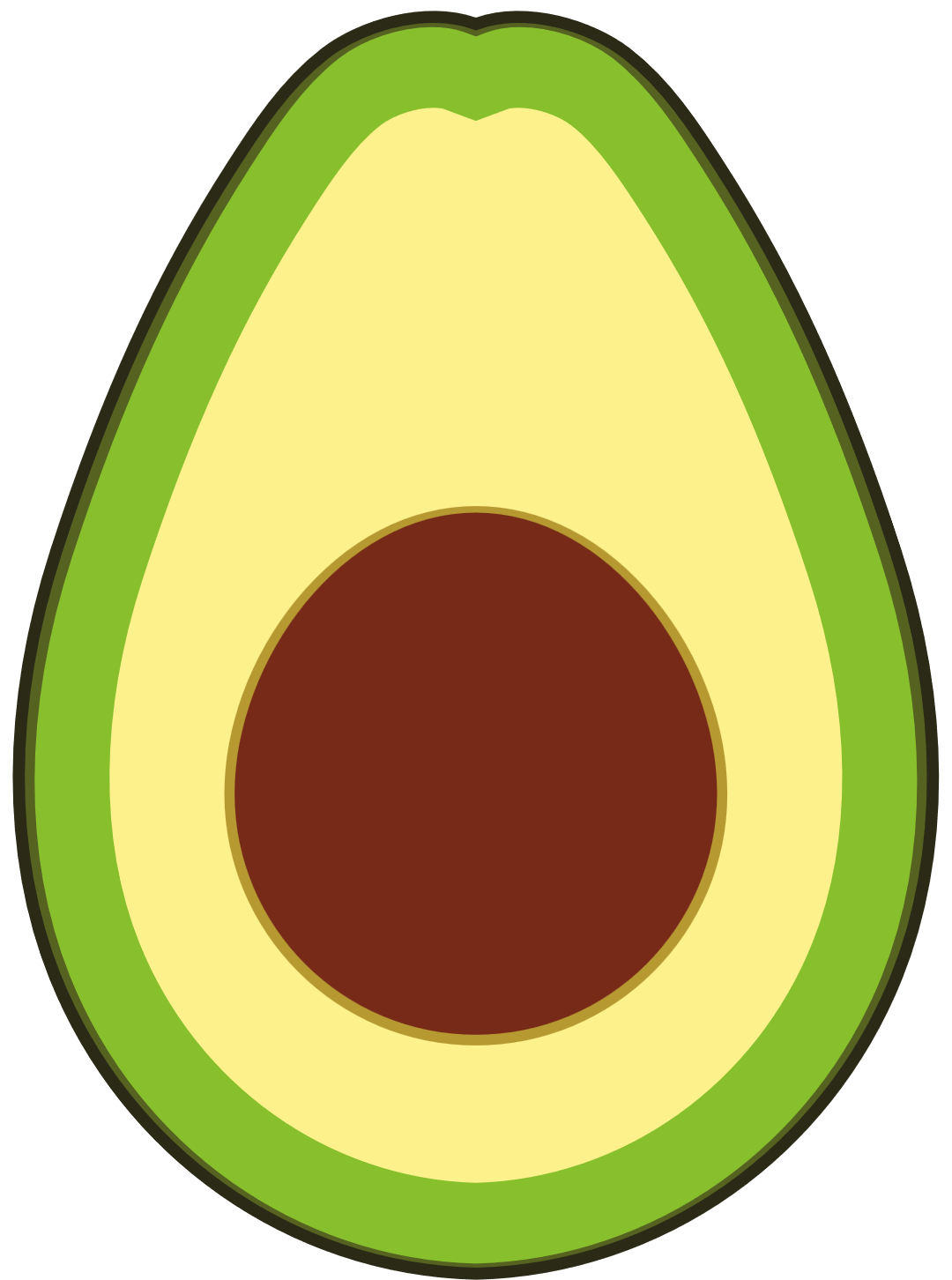 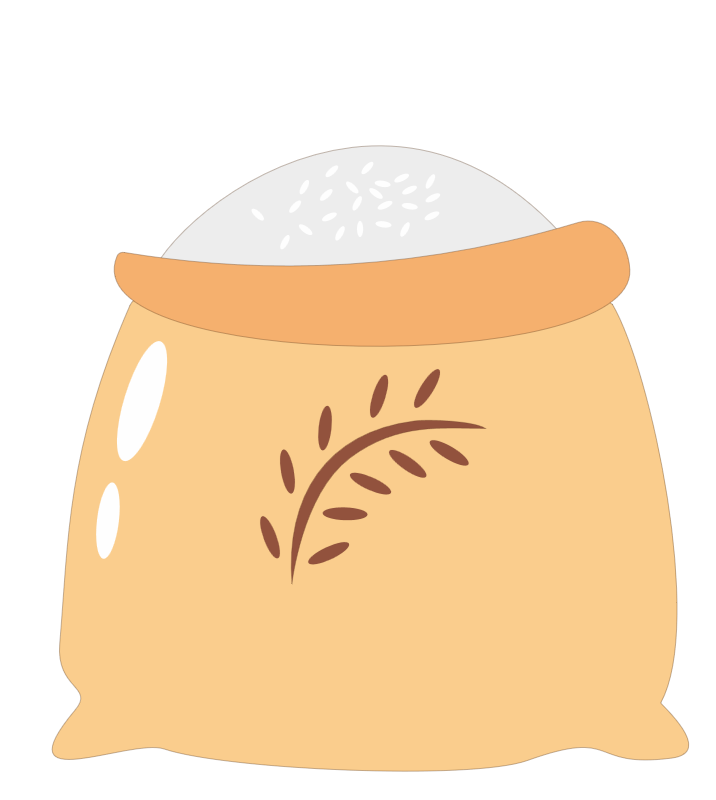 Bajos logros educativos 
Trabajo Informal
Baja conectividad
Desastres naturales
Acueducto y Alcantarillado
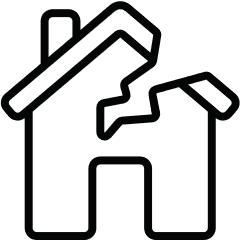 Bajos logros educativos 
Trabajo Informal
Baja conectividad
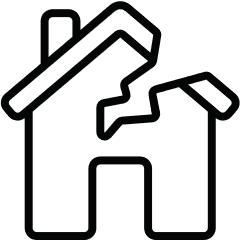 55,3 % PIB  departamental
11.1% actividades primarias
20,6% activiades secundarias
68.4% actividades terciarias
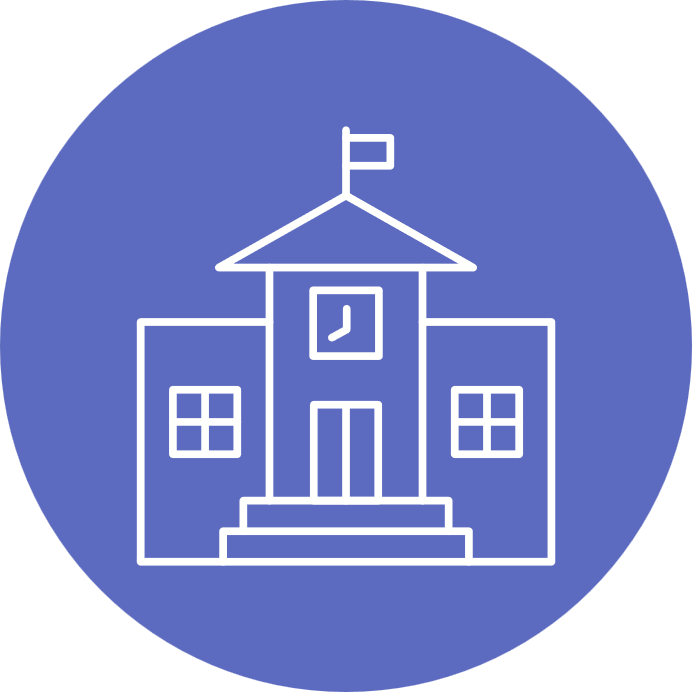 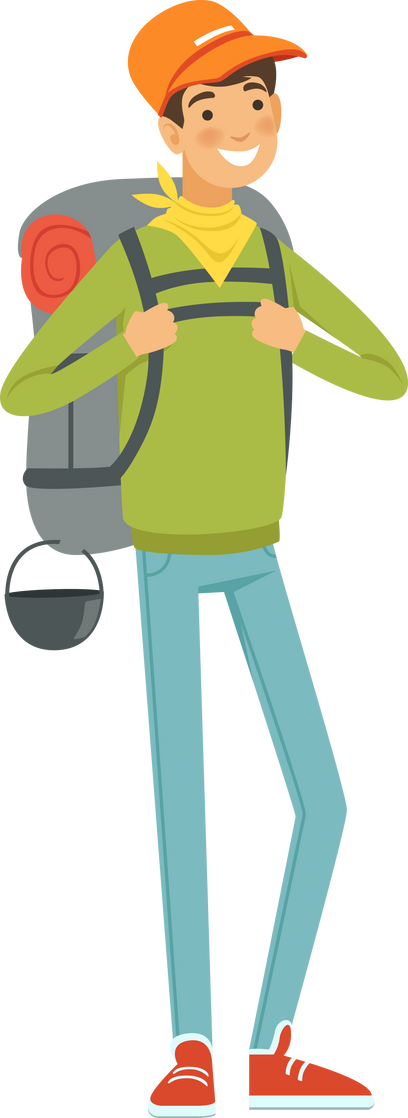 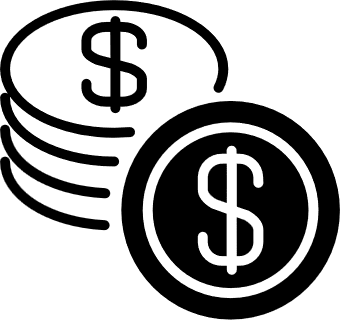 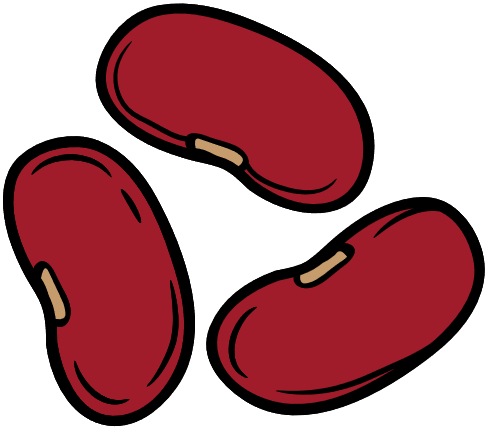 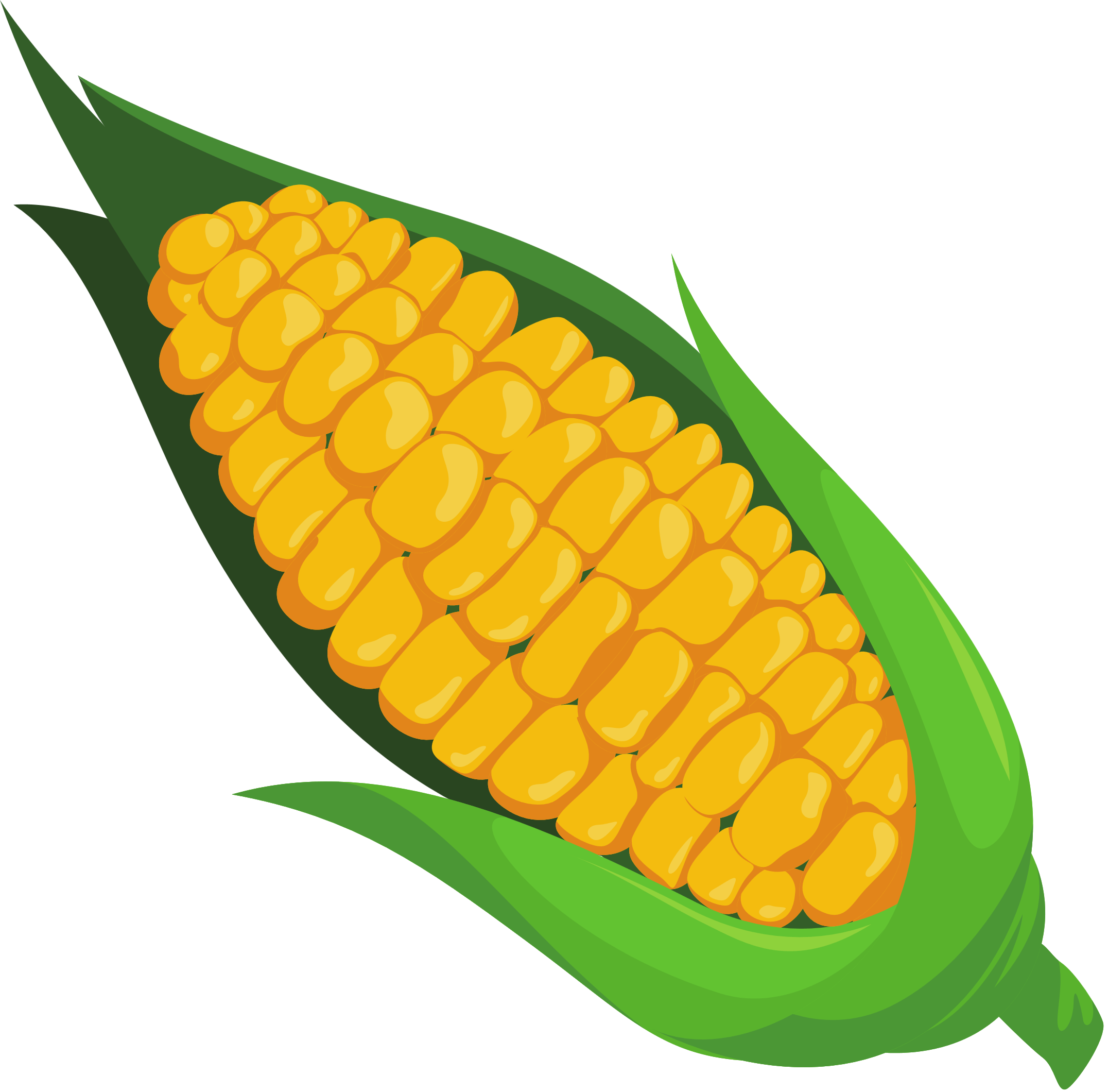 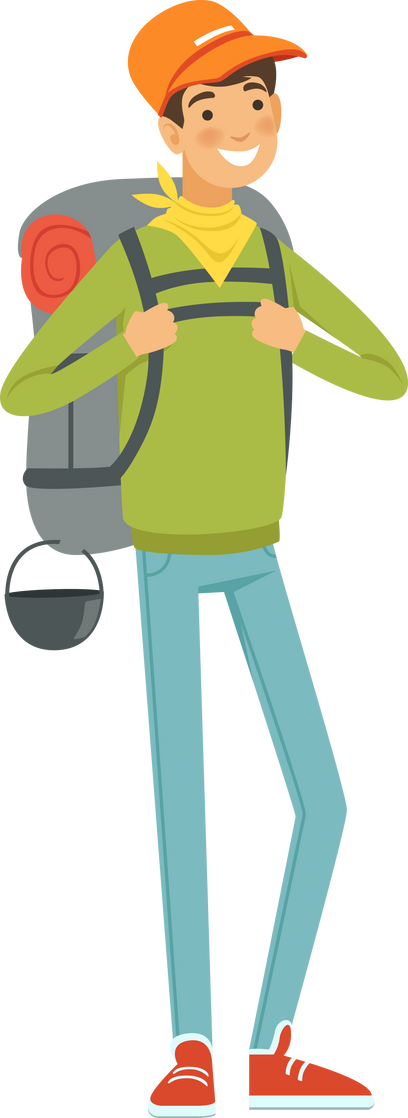 Trabajo Informal
Bajos logros educativos 
Maltrato Infantil
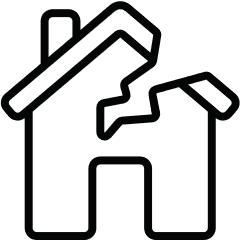 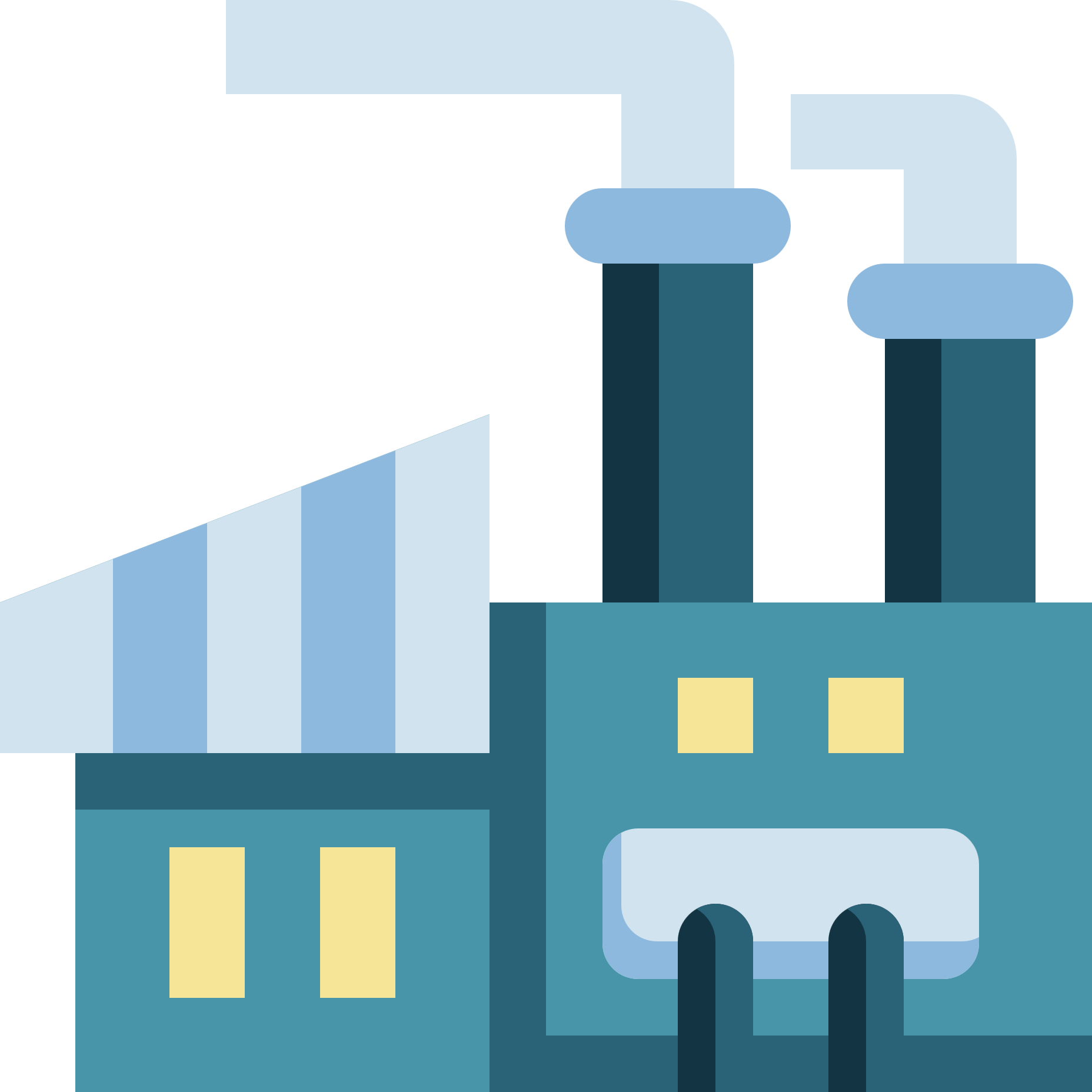 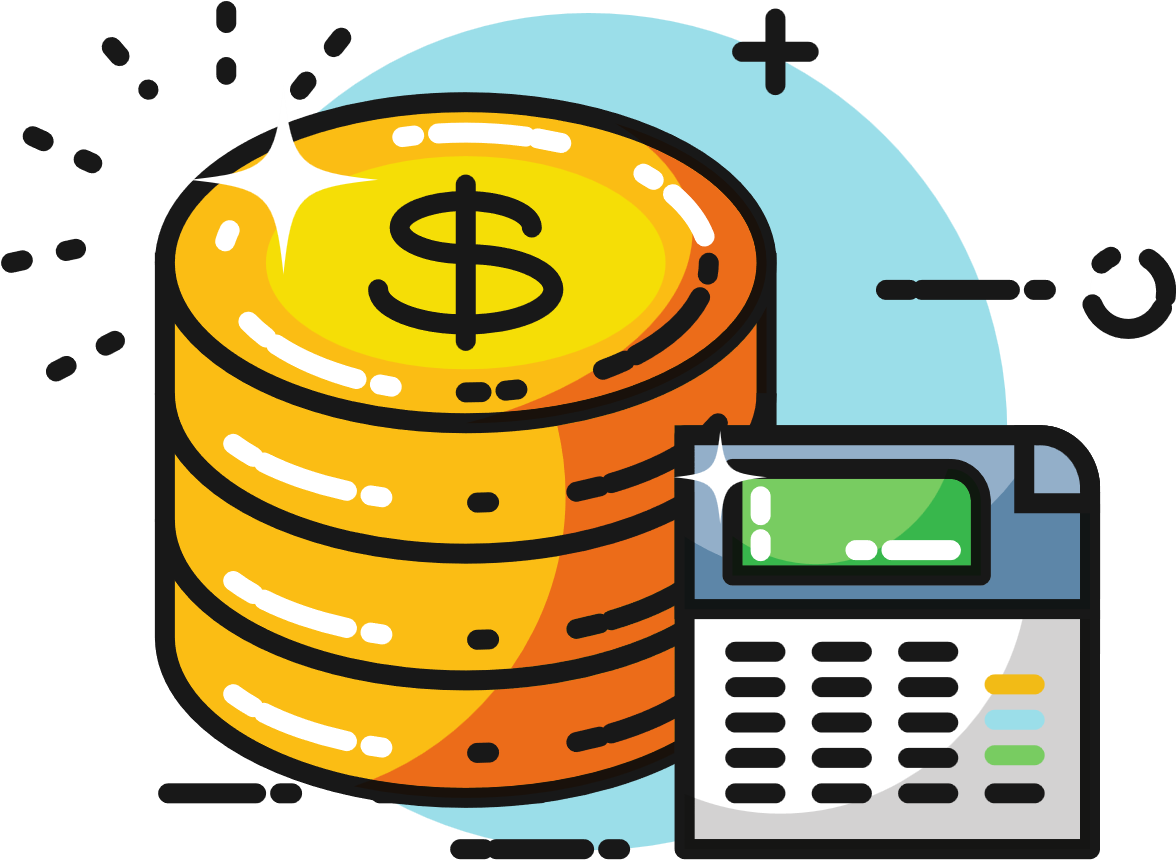 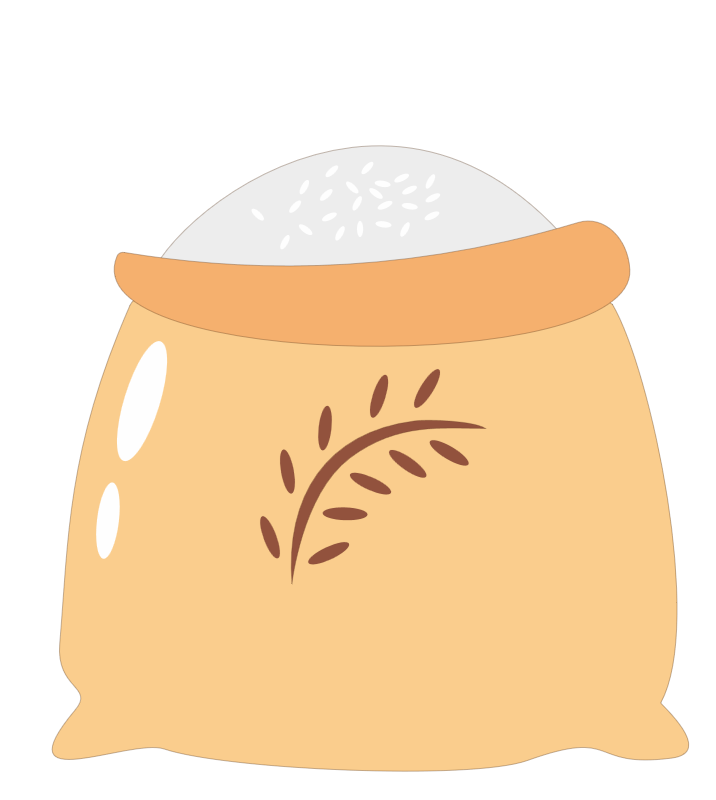 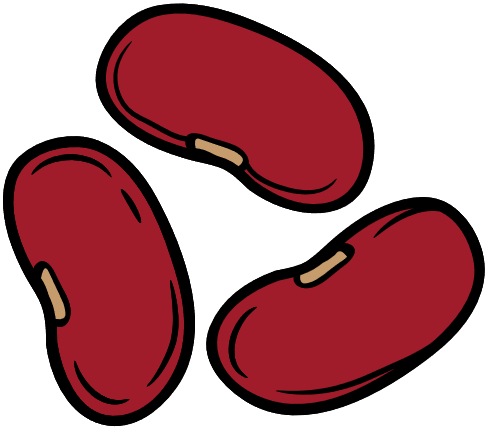 Sur Oriente
Oriente
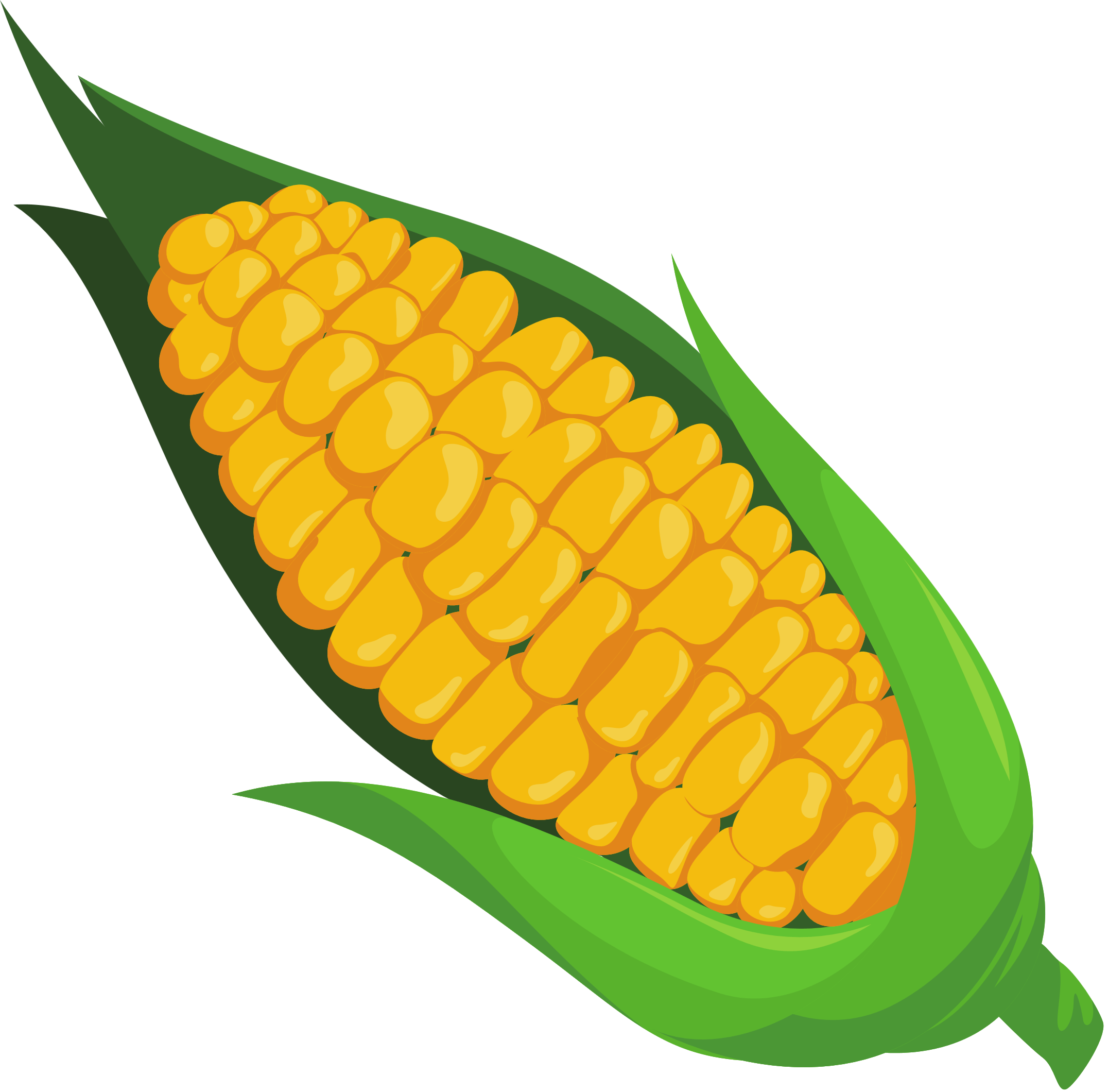 Sur
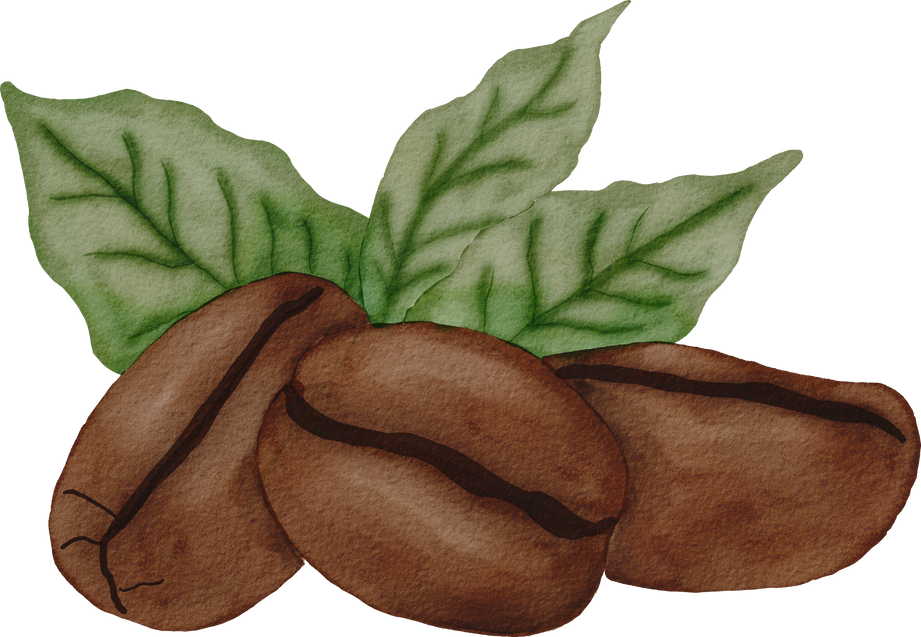 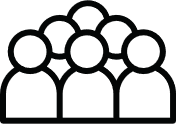 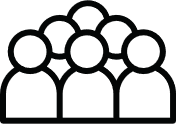 7,1 % del total departamental
52.1 % vive en las cabeceras
5,5 % del total departamental
63,8% vive en las cabeceras
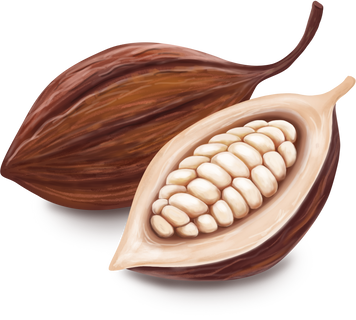 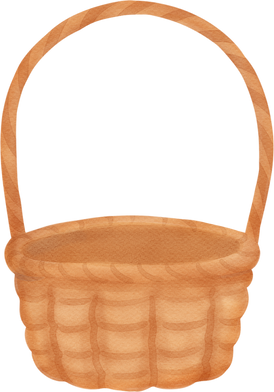 15,5 % del total departamental
34,2% vive en las cabeceras
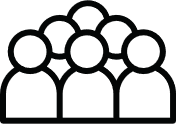 3.001 Km2
12.7% del total Departamental
7 municipios
1.667 Km2
7.1 % del total Departamental
5 municipios
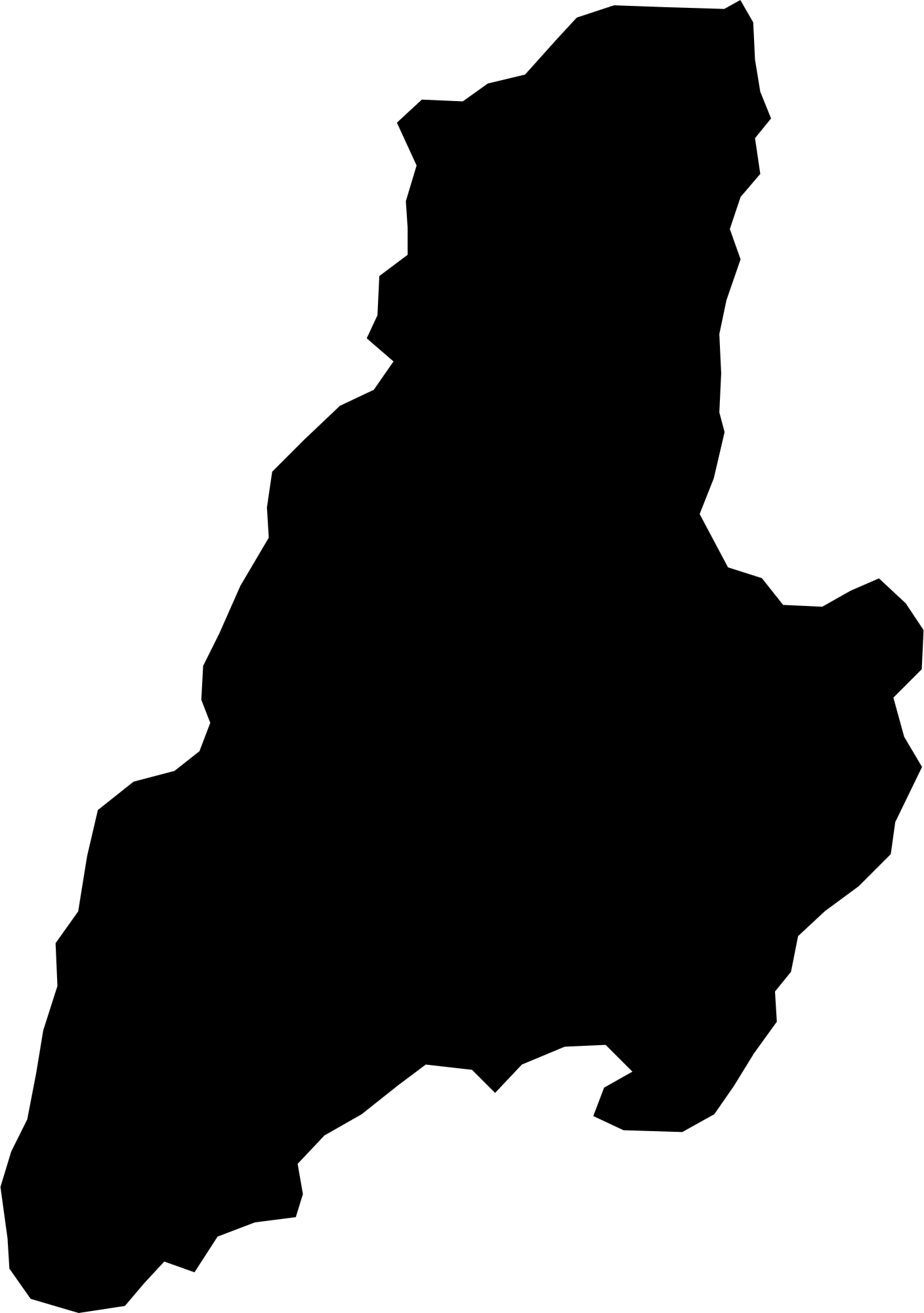 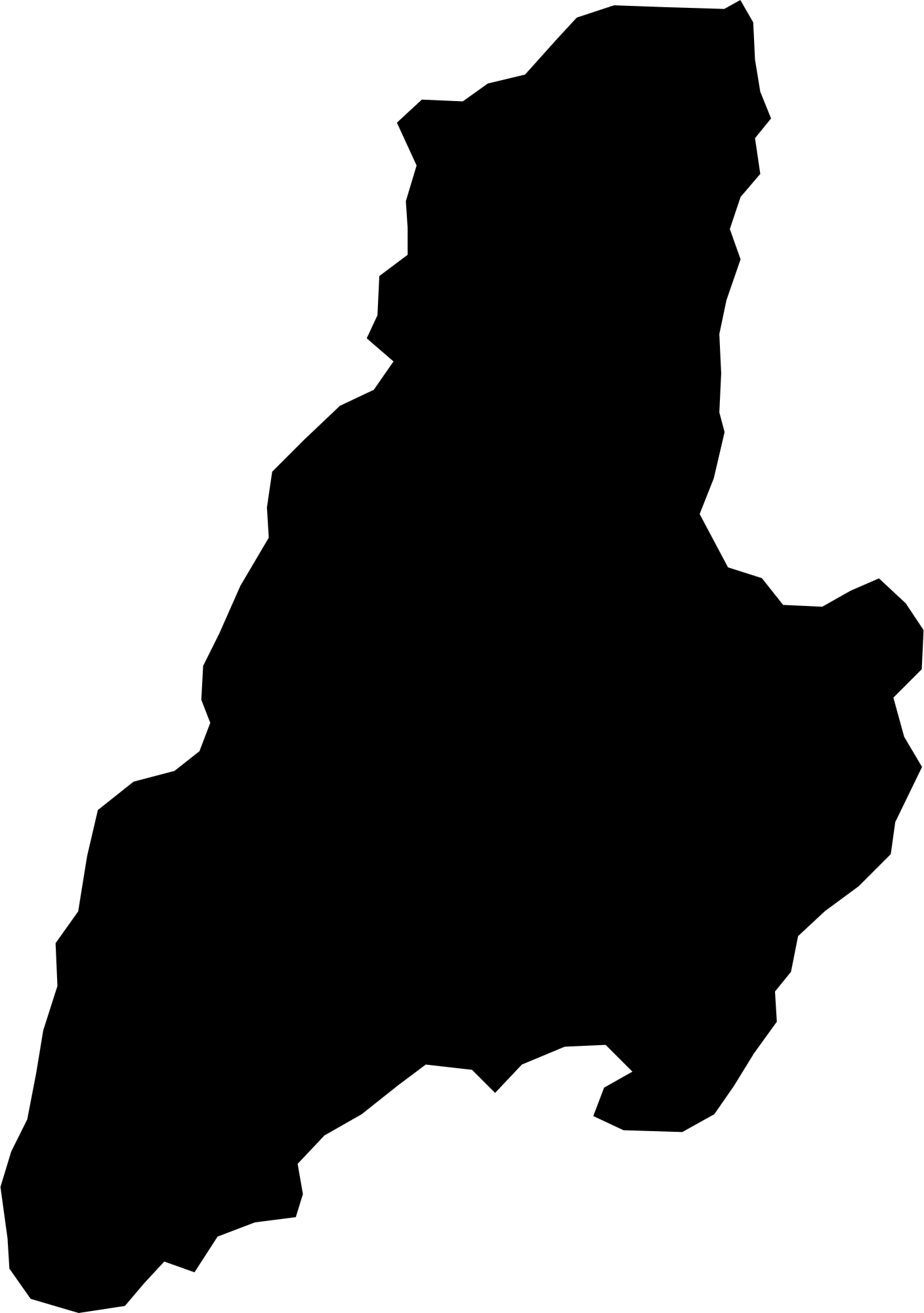 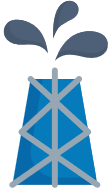 9.618 Km2
40,8% del total Departamental
9 municipios - 4 PDET
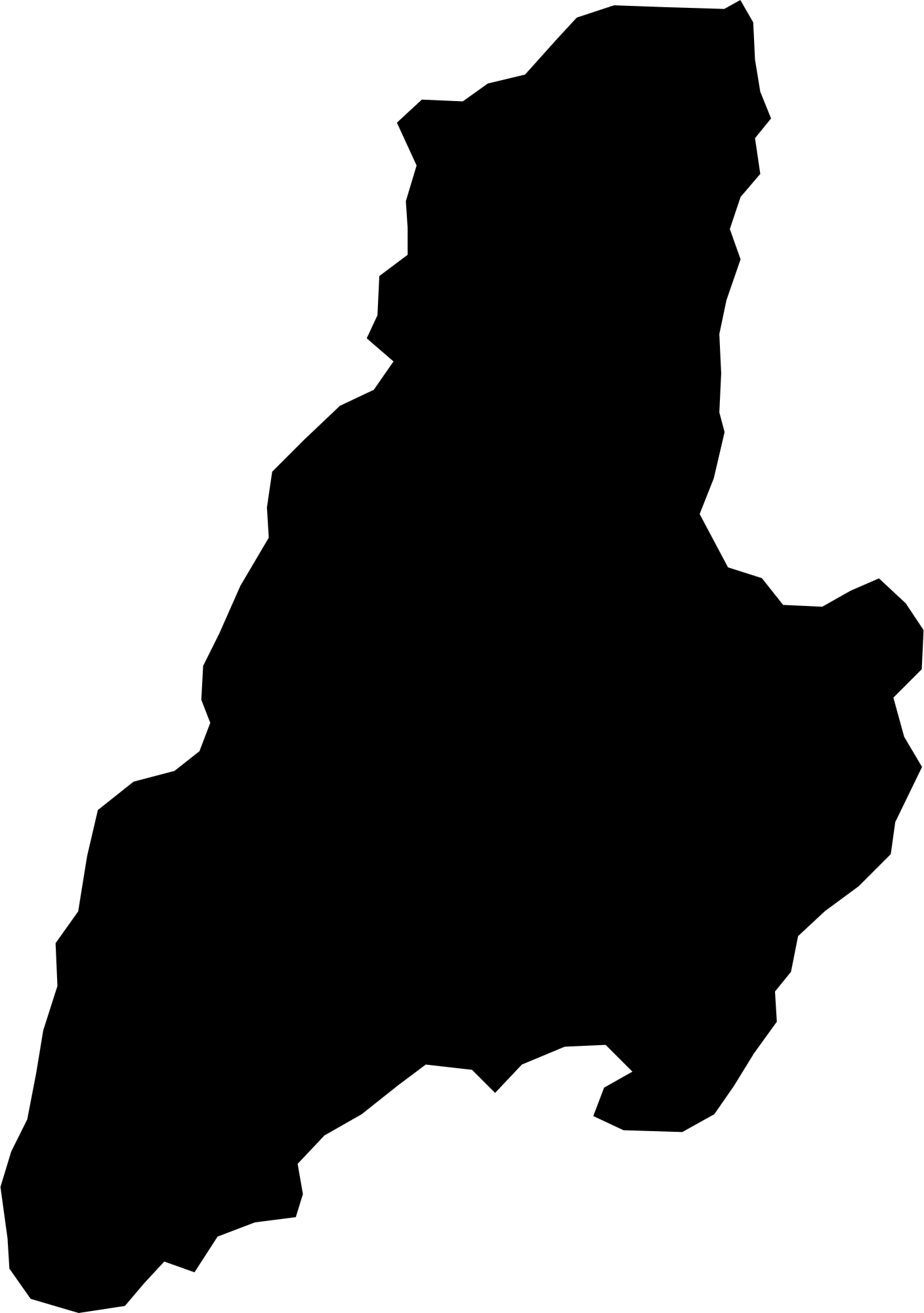 7,9 % PIB  departamental
47,7 % actividades primarias
12,9% activiades secundarias
39.4% actividades terciarias
5,6 % PIB  departamental
37.7 % actividades primarias
6.0% activiades secundarias
56.3% actividades terciarias
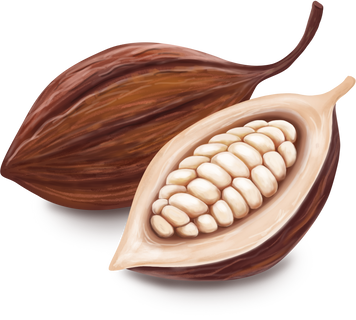 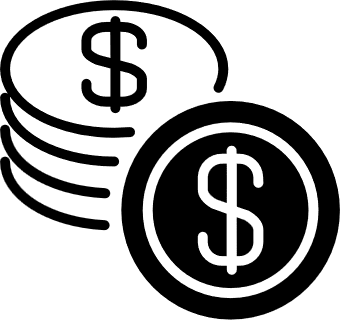 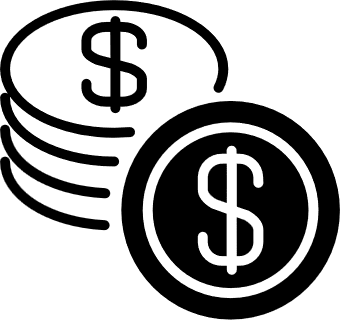 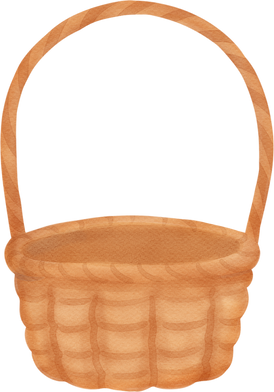 11,3 % PIB  departamental
41.3% actividades primarias
8.8% actividades secundarias
49,9% actividades terciarias
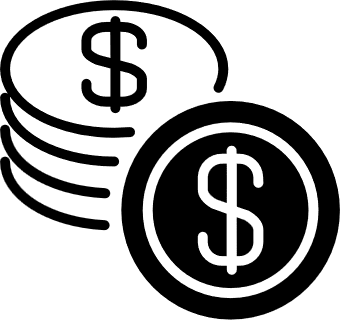 Bajos logros educativos 
Migración
Seguridad
Trabajo Informal
Bajos logros educativos 
Fuentes de financiación alterna
Trabajo Informal
Acceso a agua mejorada
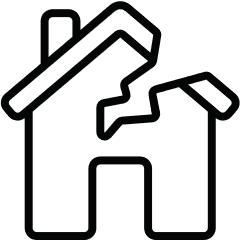 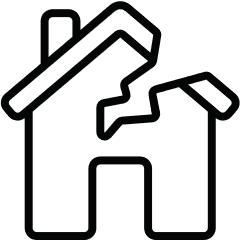 Baja competitividad en producion agropecuria
Bajos logros educativos 
Hacinamiento critico
Acueducto y Alcantarillado
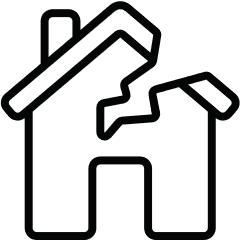 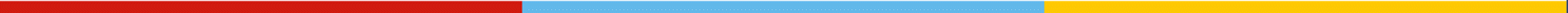 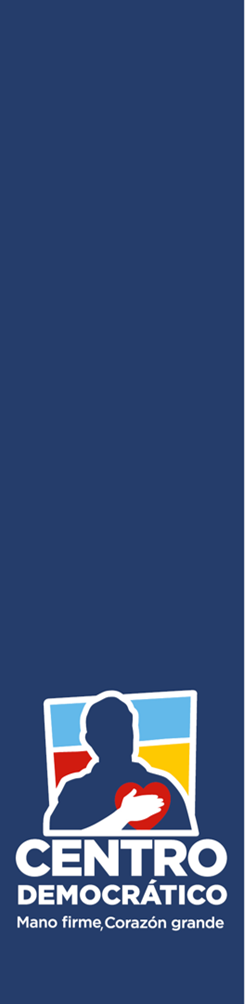 Lucha Contra La Pobreza e Inclusión Social
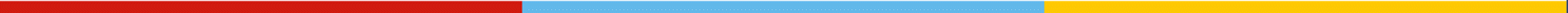 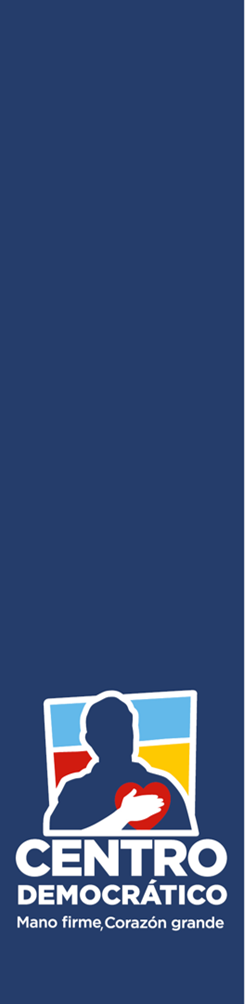 Índice de Pobreza Multidimensional
Puesto
14
Entre Huila y Nación
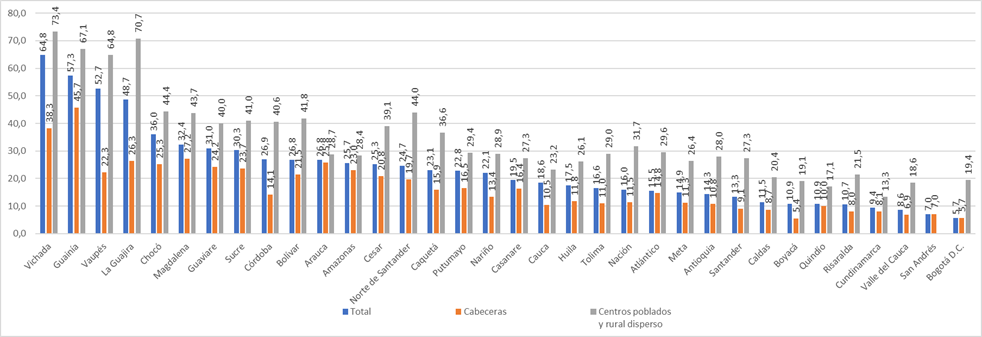 Fuente: DANE
Ibagué tiene un IPM de 14,8%: 12,9% cabeceras y 42,6% centros poblados, entre Armenia y Pereira (2018)
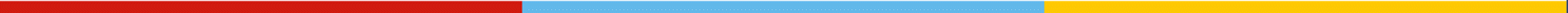 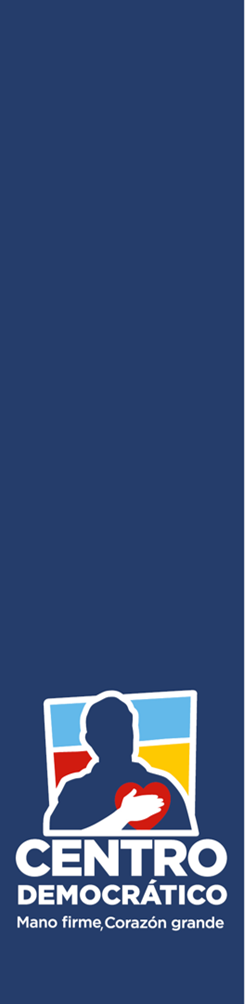 Indice de Pobreza Multidimensional, Tolima
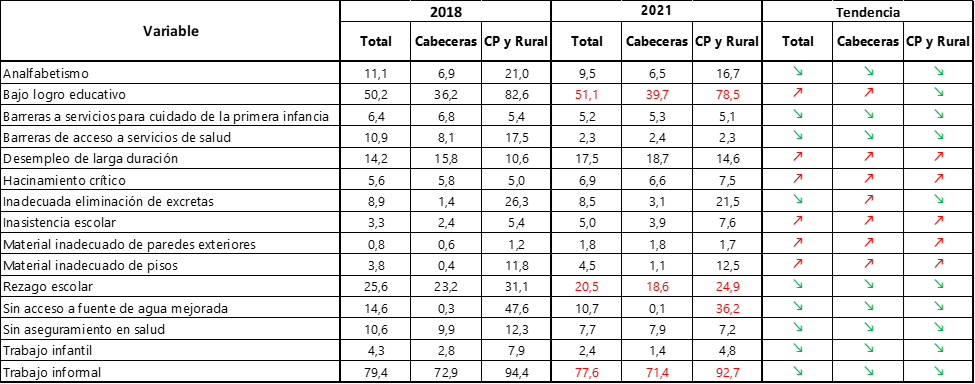 Fuente: DANE
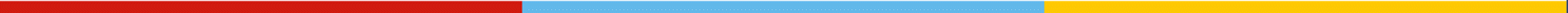 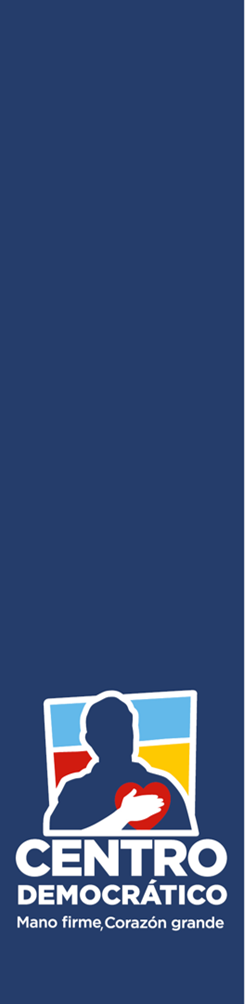 Índice de Pobreza Monetaria y Extrema 2021
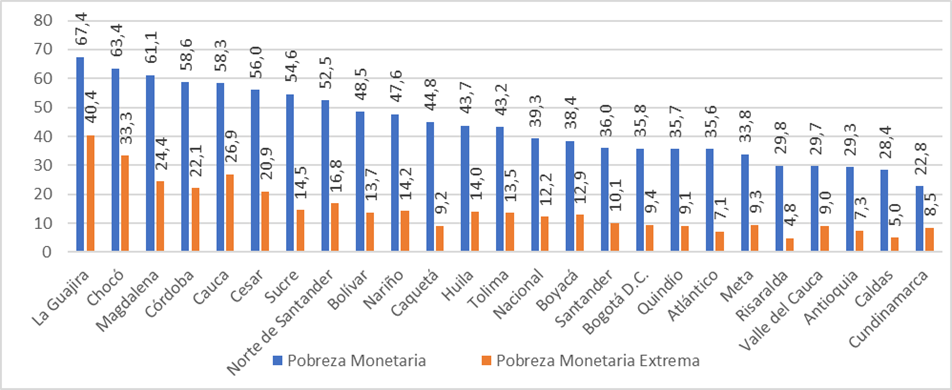 PM Puesto
13
Entre Huila y Nacional
Ibagué tiene una PM 34,3%  y PME de 4,9% y ha aumentado 5 puntos desde el 2017
PME Puesto
14
Entre Bolívar y Boyacá
Tolima tiene una PM en aumento. 2017: 39,1%
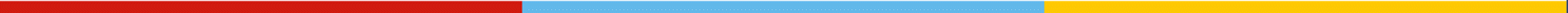 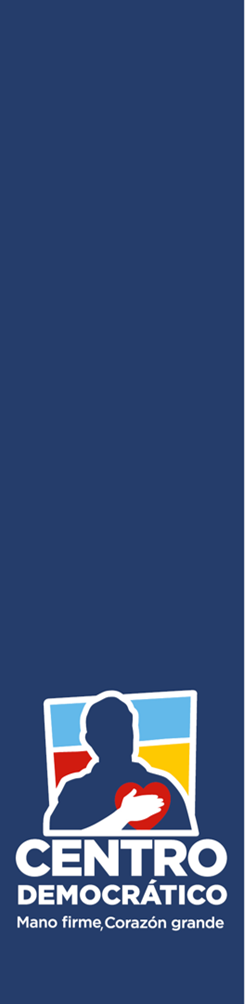 Pobreza Monetaria
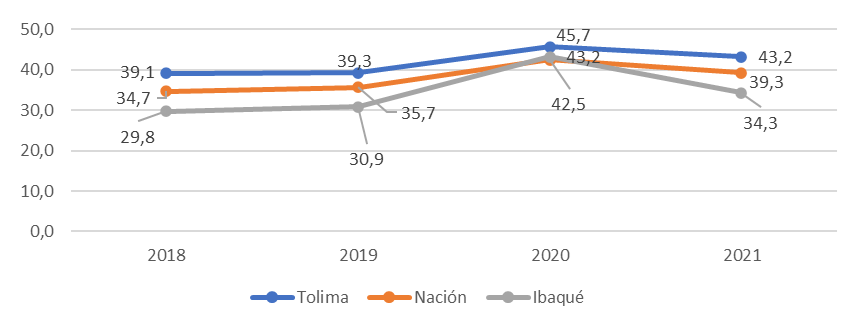 Pobreza Monetaria Extrema
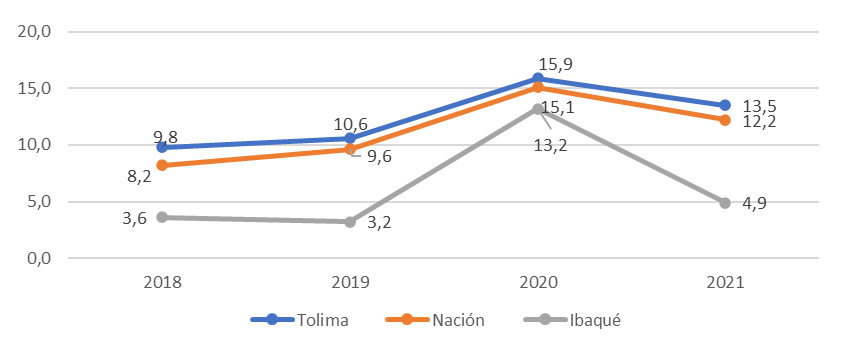 Fuente: DANE
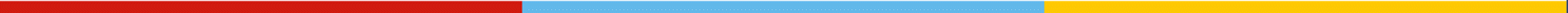 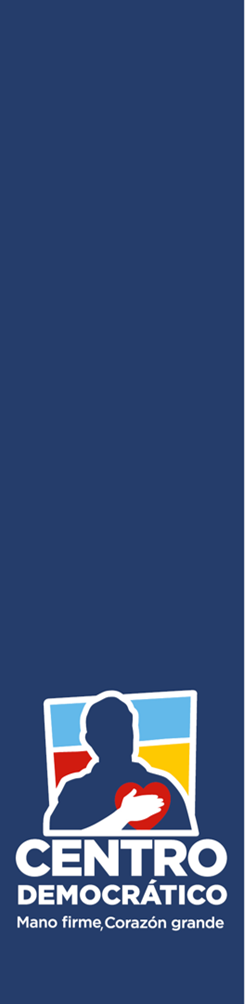 Principales Retos para Superar la Pobreza
Baja Calidad Educativa
Inasistencia Escolar
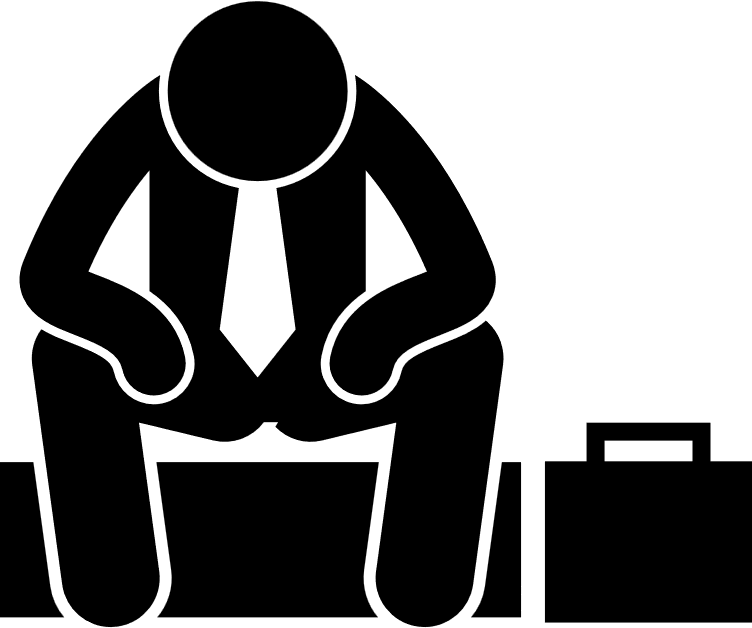 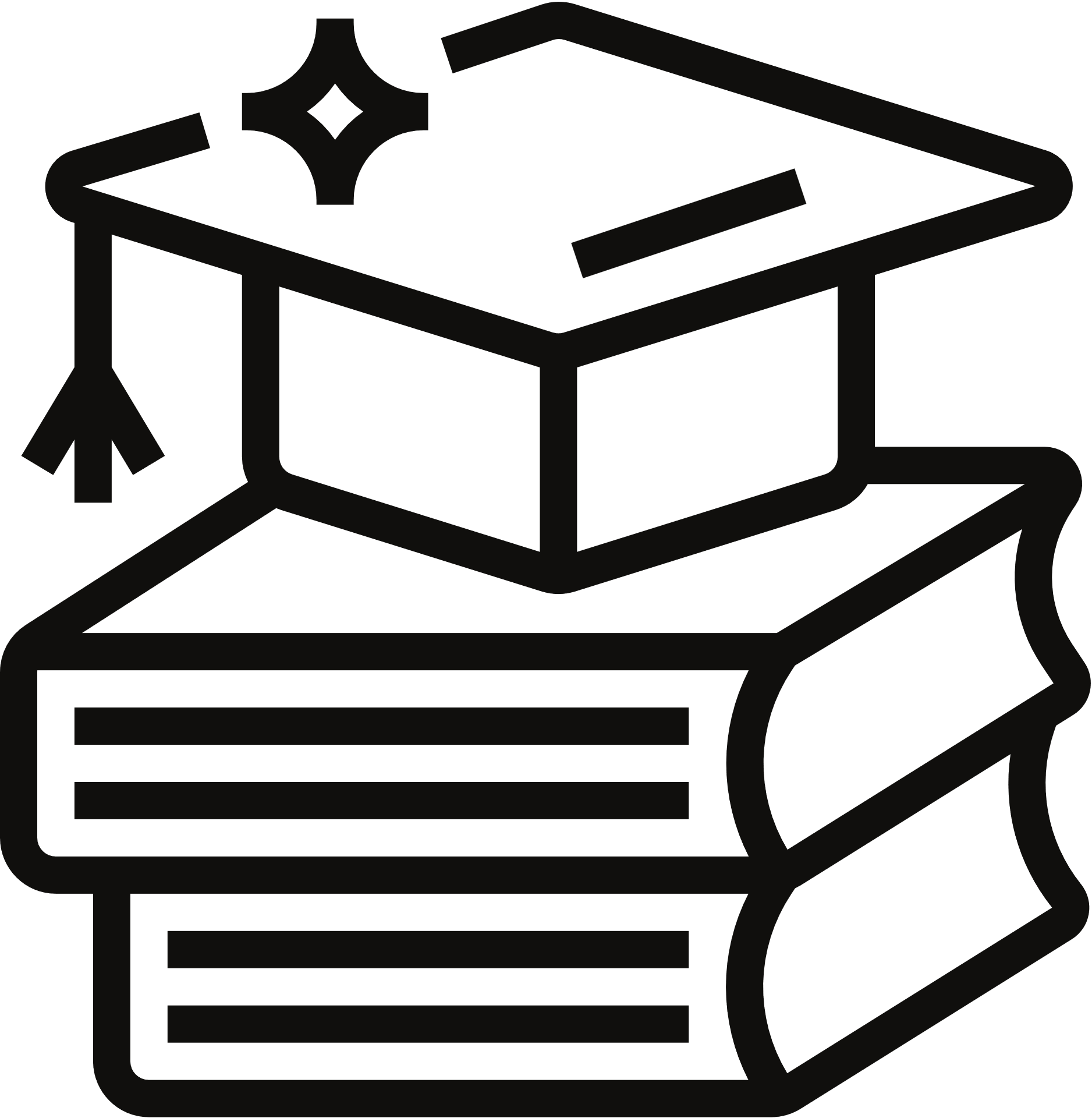 Desempleo y Trabajo Informal
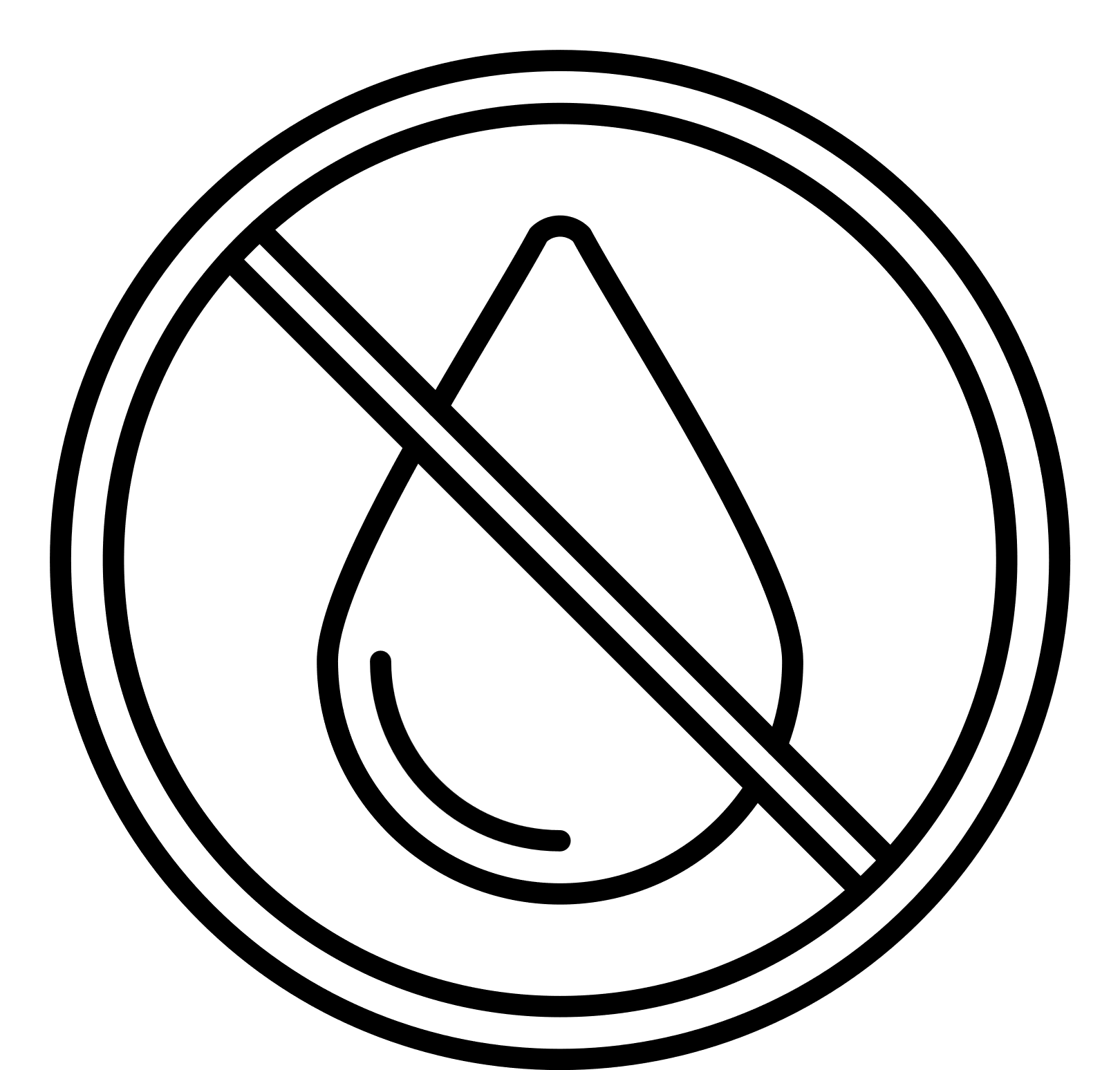 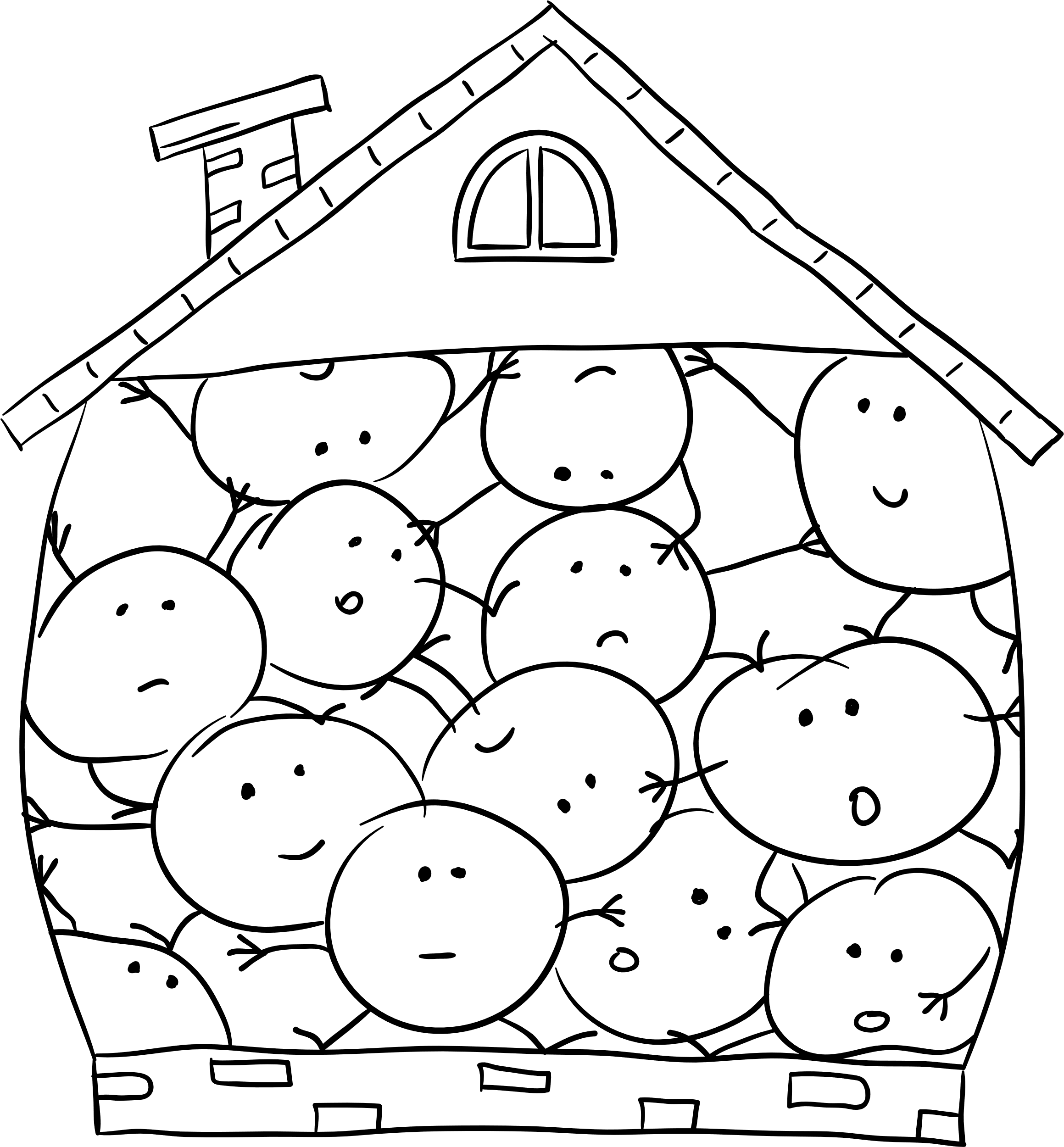 Sin acceso a Agua Mejorada
Hacinamiento Critico
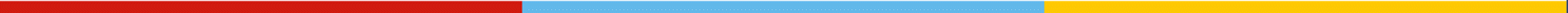 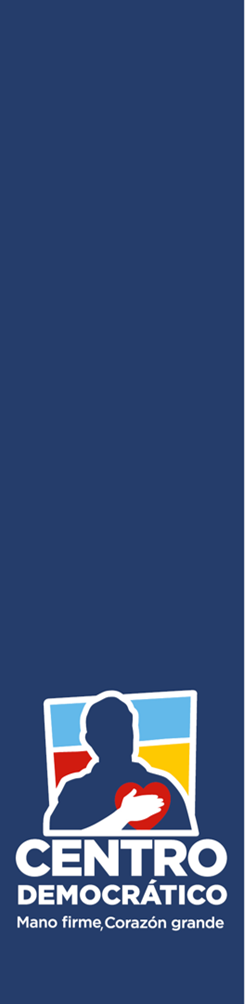 Educación
Tasa de Aprobación 2019
Cobertura Neta, Edu Superior
Cobertura Neta, 2021
Tolima: 89.8%
Nación : 91.4%
Huila: 85.9%
Boyacá: 92.0%
Bogotá: 97.5%
Tolima: 47,8%
Nación : 51,6%
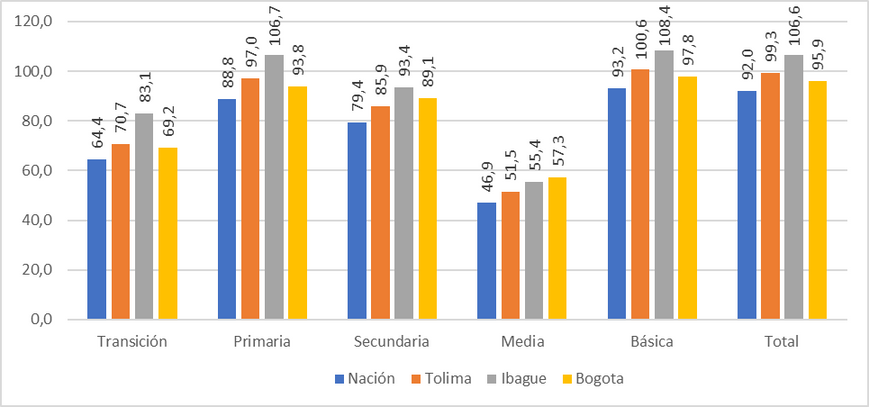 Tasa de Deserción 2019
Tolima: 3.7%
Nación : 2.7%
Huila: 4.5%
Boyacá: 2.0%
Bogotá: 1.6%
Pruebas Saber 11 grado,
Ciudades Capitales
Pruebas Saber 11 grado, 
Departamentales
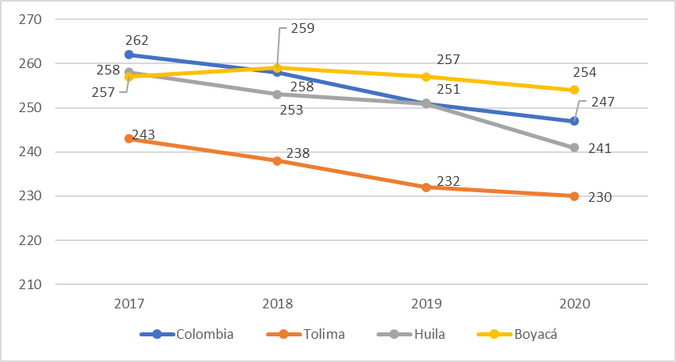 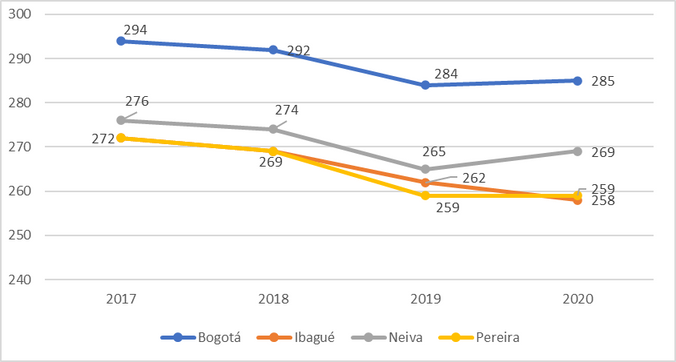 SISBEN
981.726 (72.3%) tolimenses inscritos
26.4% Rezago Escolar
89,4% Actualmente estudian (niños de 5 a 16)
Fuente: DNP
Fuente: Min Edu
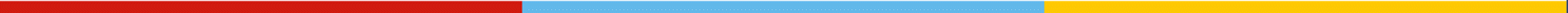 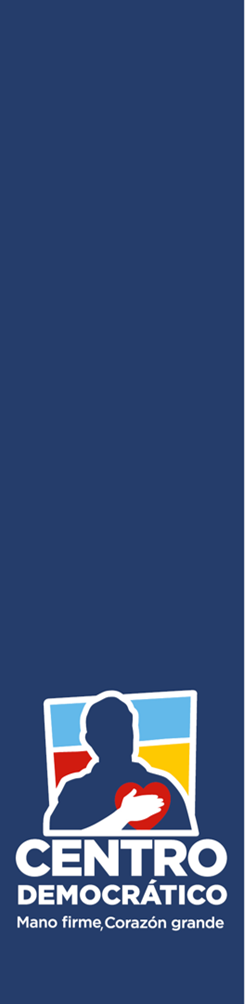 Vivienda
DEFICIT CUALITATIVO
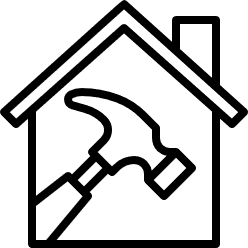 122 mil (29,1%) hogares
2 puntos por encima de Colombia
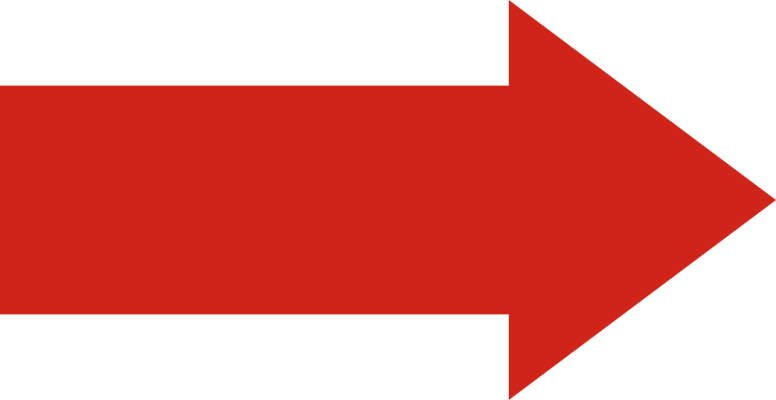 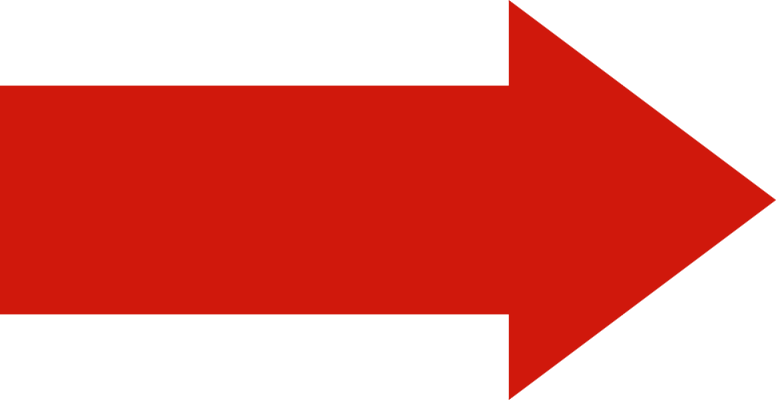 52 mil Hogares
62 mil Hogares
44 mil Hogares
DEFICIT HABITACIONAL
Hacinamiento Mitigable
Falta de Agua para Cocinar
Falta Alcantarillado
480 mil Hogares
en Tolima
149 mil ( 31%) hogares
36 % Cabeceras
64 % Centros Poblados y Rurales
1 punto por debajo de Colombia
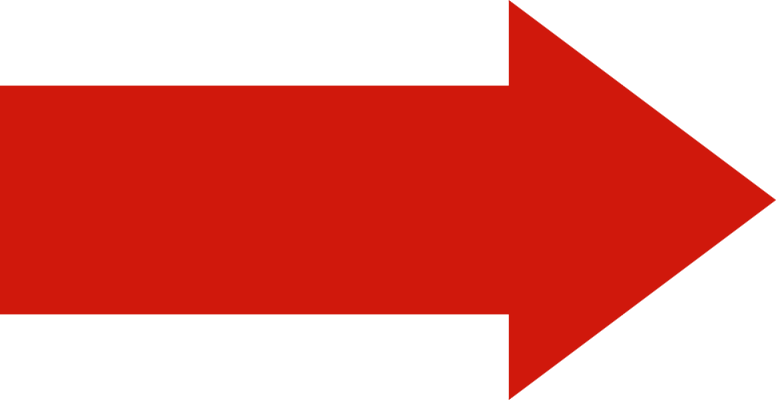 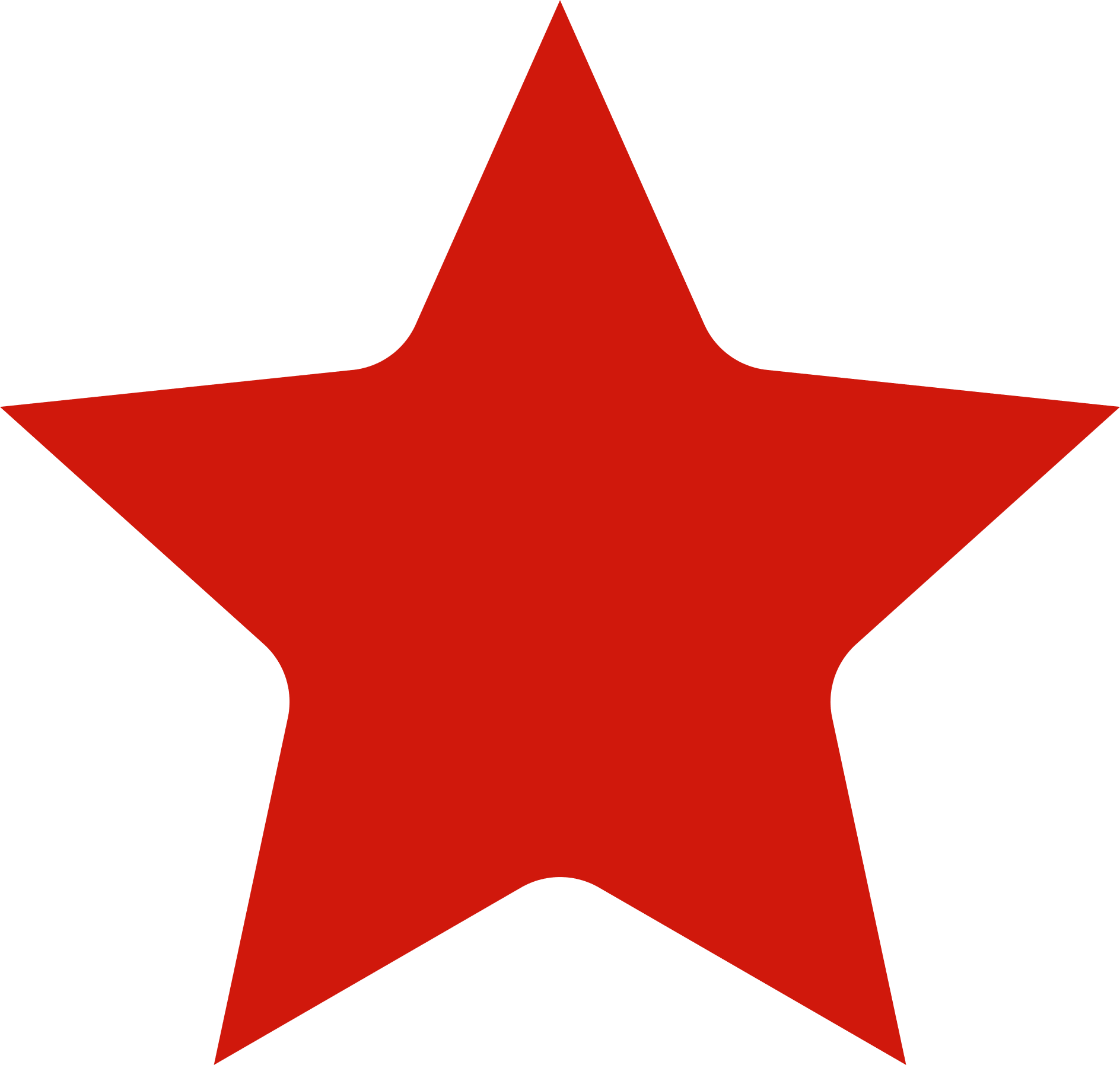 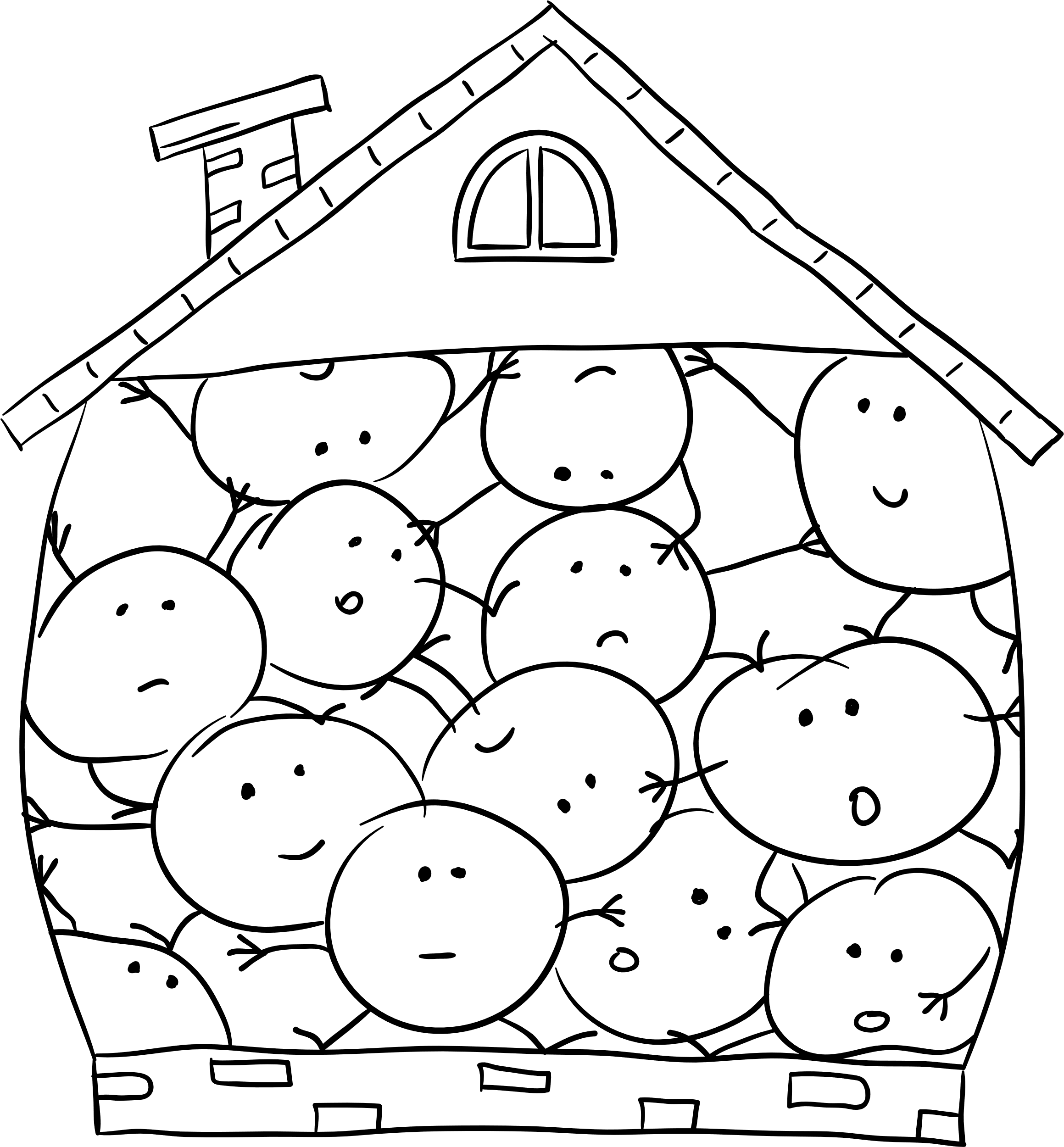 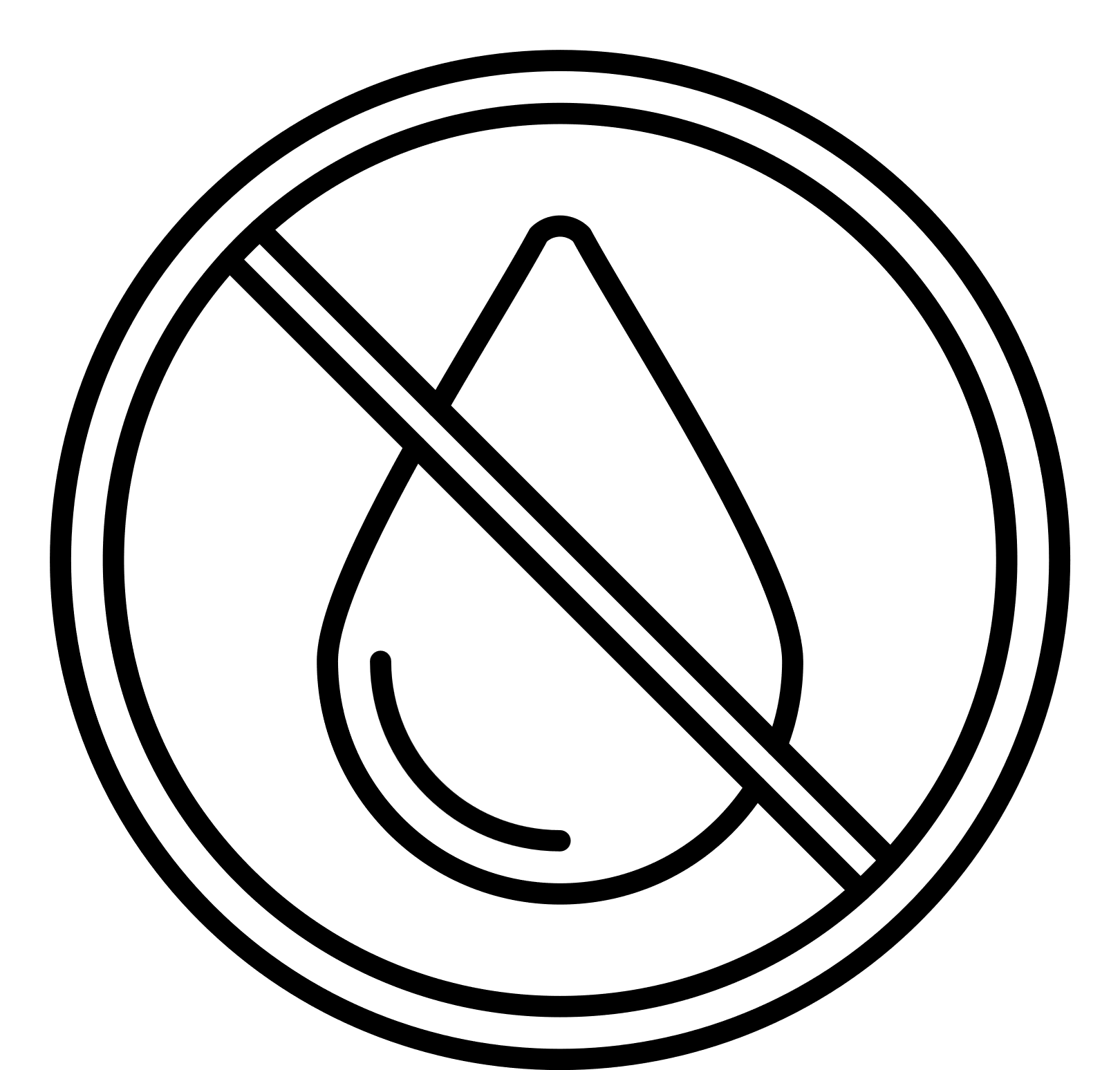 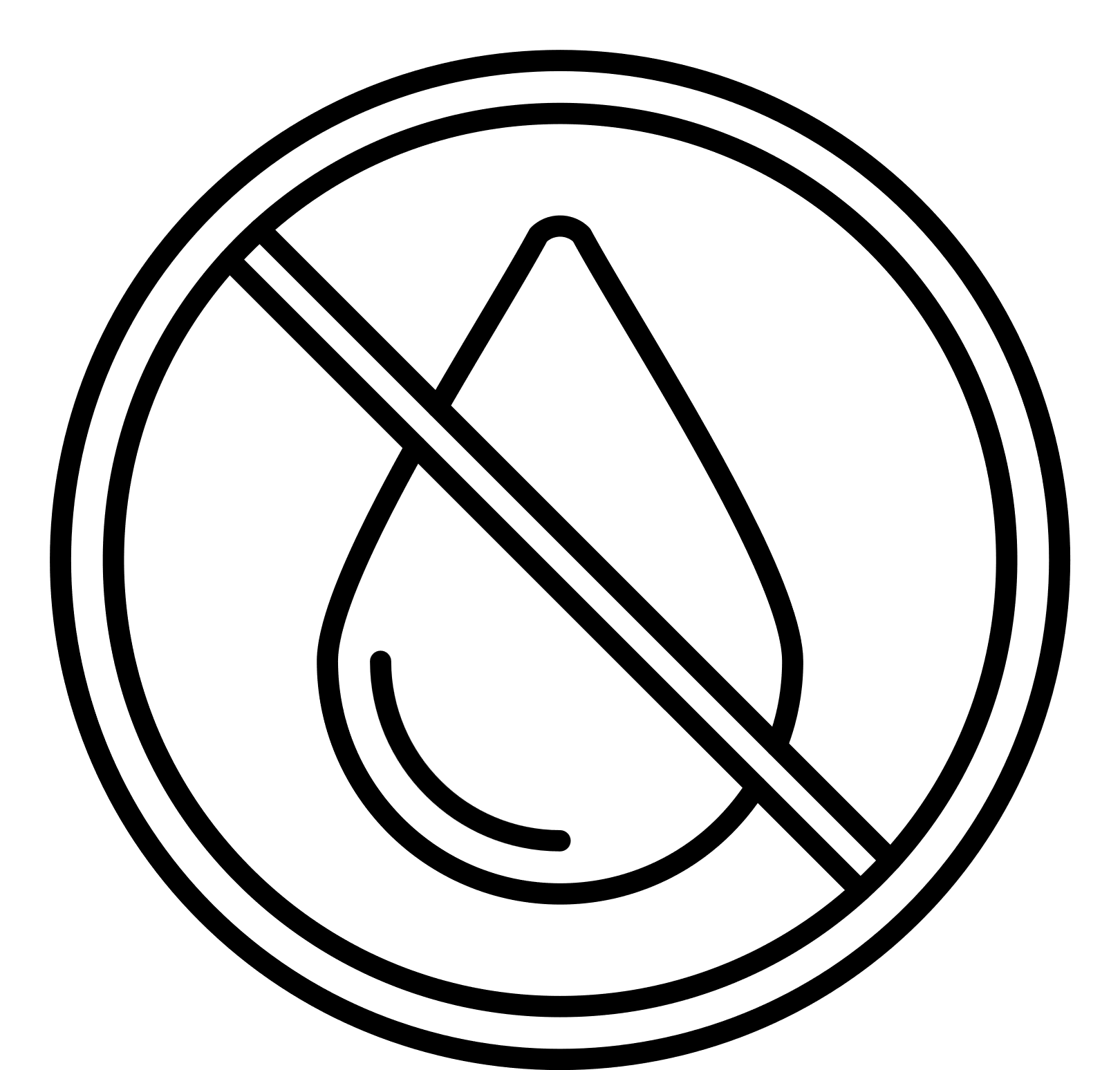 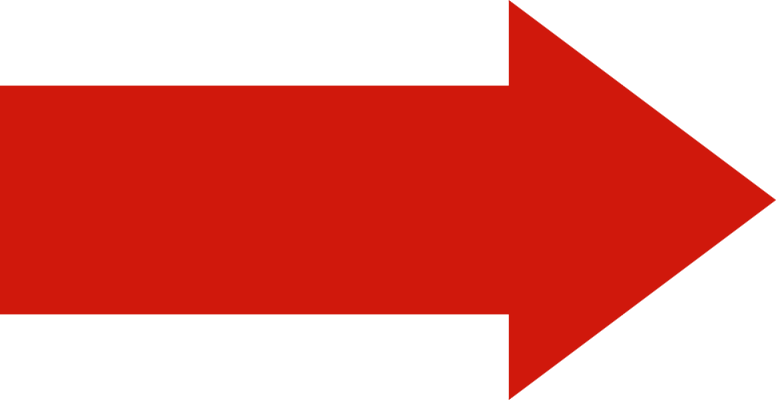 Cuarto (4) departamento con la mayor proporcion de hogares con conexion a intenet
60,5%
DEFICIT CUANTITATIVO
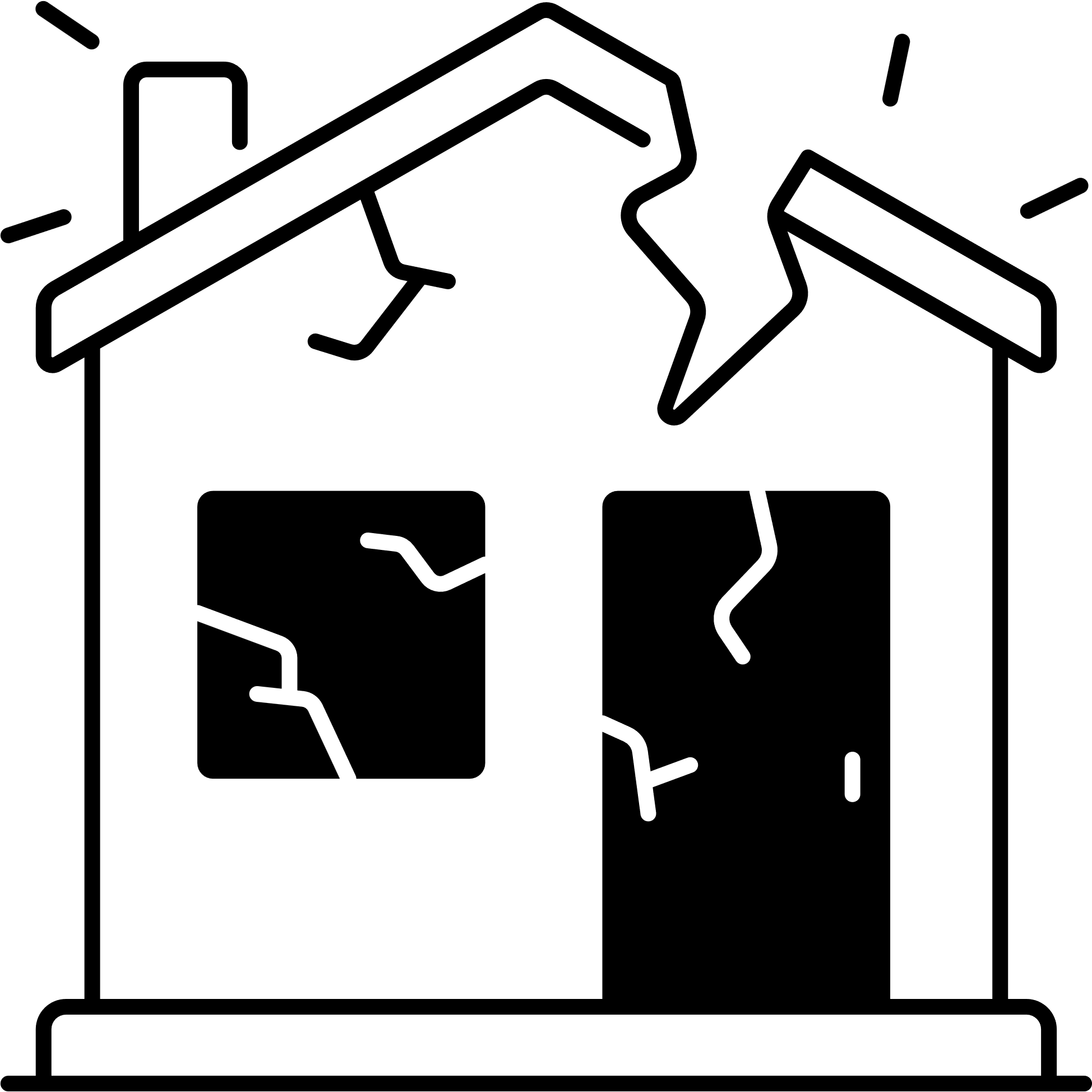 27 mil hogares
5.6% del total de los hogares
2 puntos por debajo de Colombia
Fuente: DNP
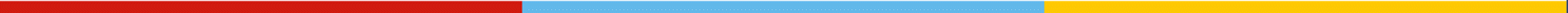 Riesgo Alto
1
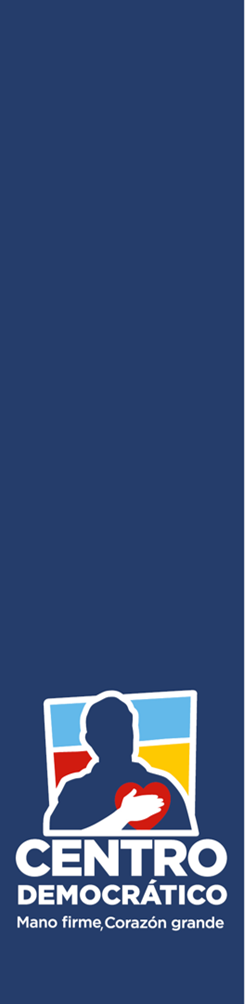 Acueducto y Alcantarillado
Municipios Inviables Sanitariamente
Sin riesgo
6
Roncesvalle
Valle De San Juan
Villarica
Nivel de Riesgo de Personas prestadoras, para 22 departamentos
Riesgo Medio
7
Municipios Riesgo Alto
Alvarado
Ataco
Ibagué
Icononzo
Palocabildo
Prado
Rovira
Villahermosa
Suarez
Riesgo Bajo
7
TOLIMA
PTAR 2012
32 municipios con PTAR
61 tratamientos de agua
Fuente: Boletín de la Cálldad de Agua para Consumo Humano, 2020, INS
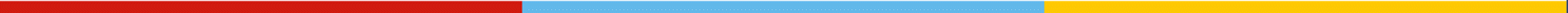 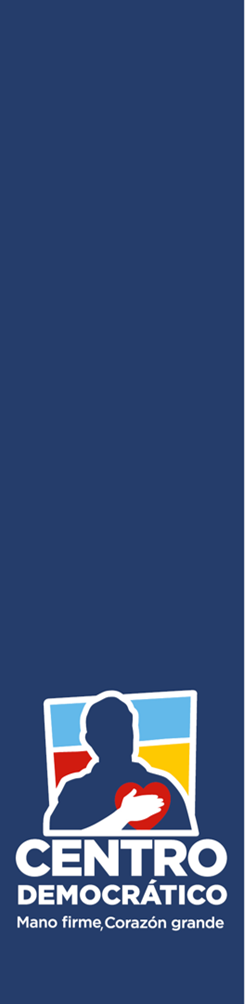 Desempleo
Tasa de Desempleo Departamentos 2021
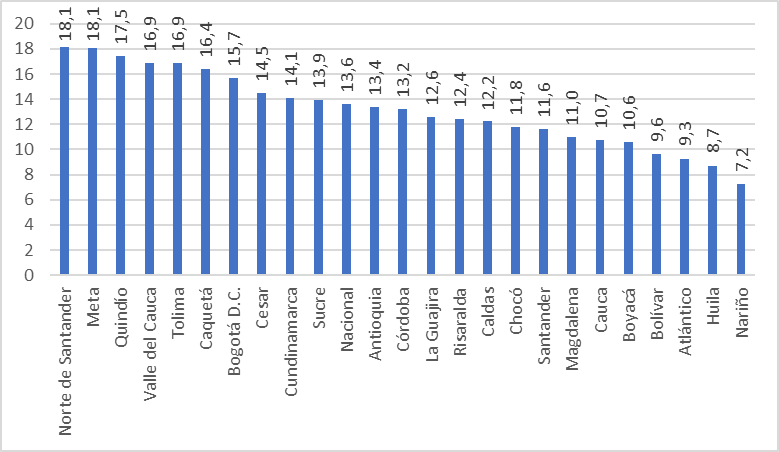 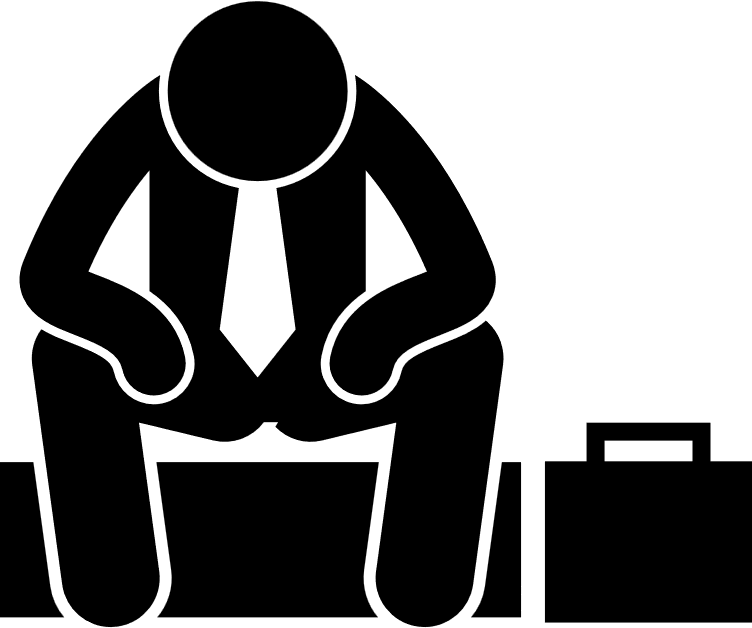 Comparativo Tasa de Desempleo, 2012 - 2021
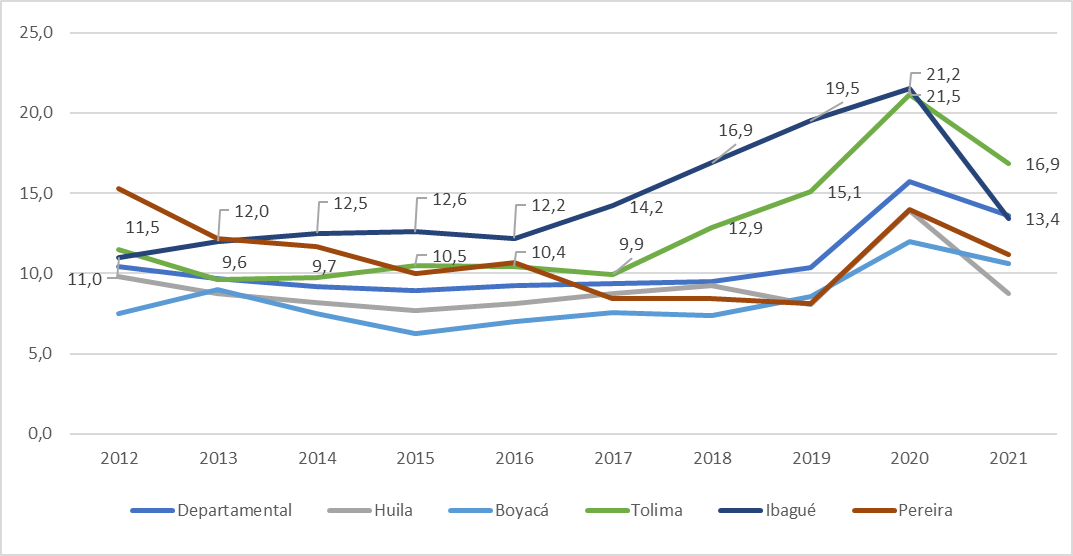 Hombres:
13,4%
Mujeres: 
22,2%
Cabeceras: 19,7
CP y Rurales : 
9,9%
Jóvenes
2020: 38,4%
2021: 30,5%
Fuente: DANE
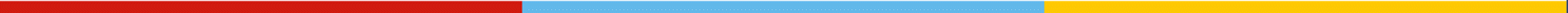 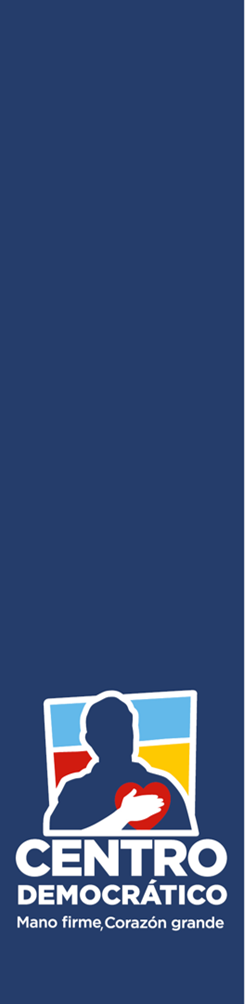 Desempleo
Número de Ocupados (en miles) Tolima, 2016 - 2021
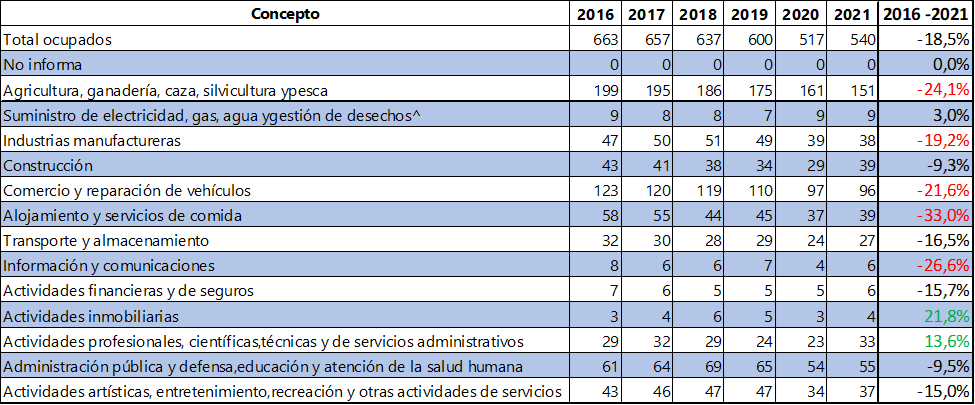 Fuente: DANE
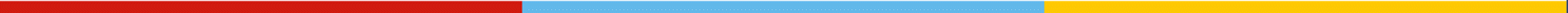 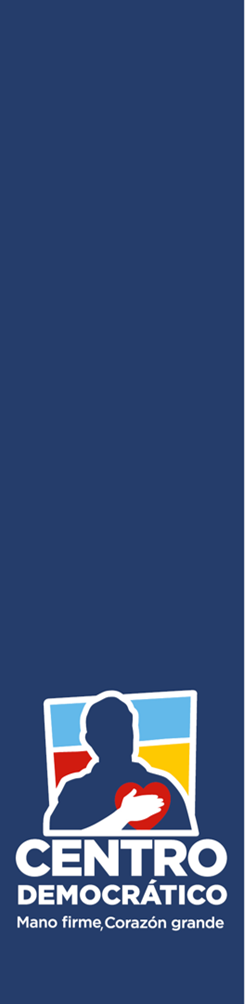 Educación
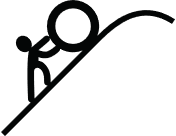 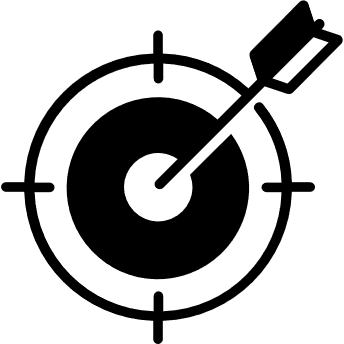 PROYECTOS ESTRATÉGICOS
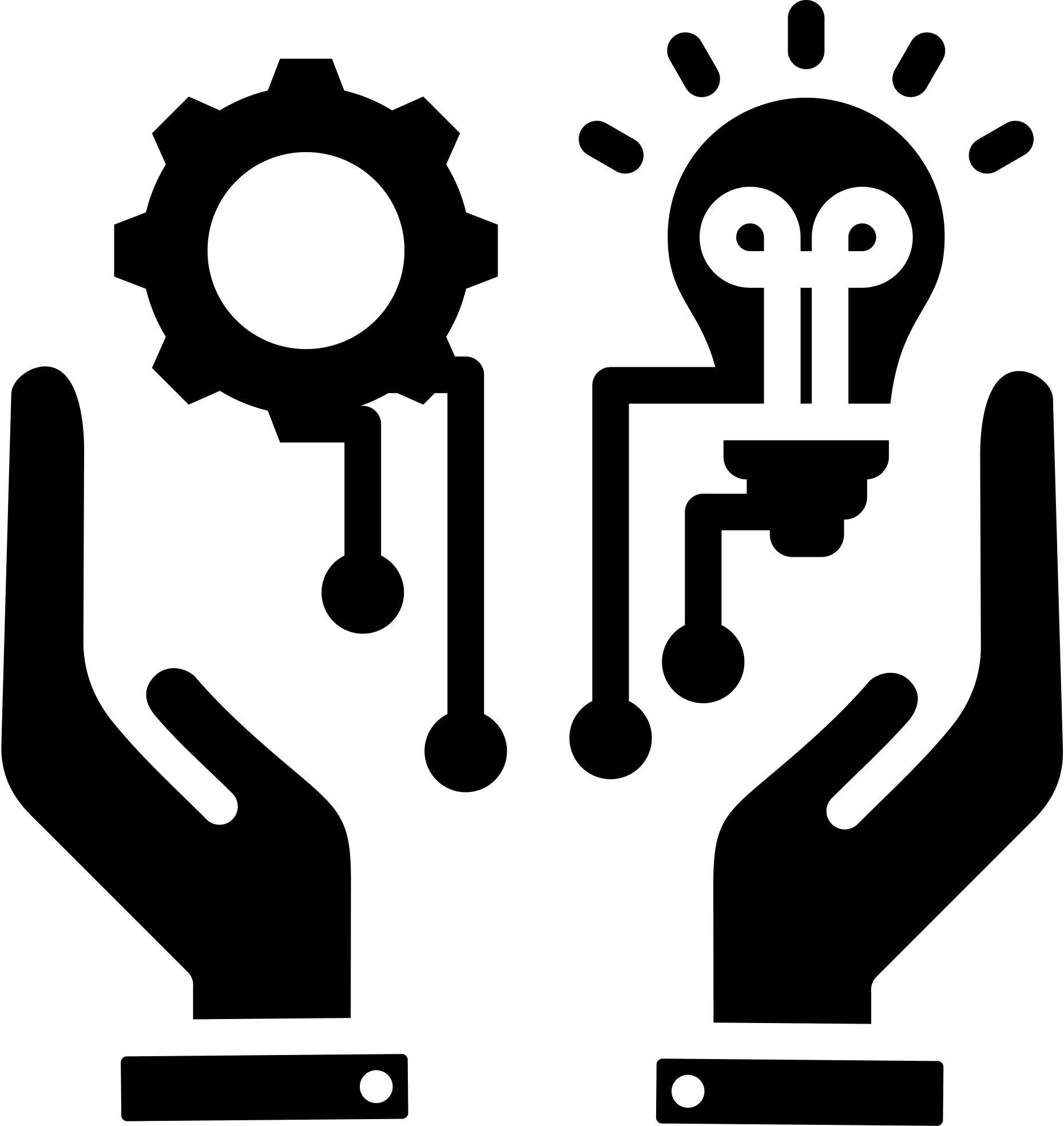 RETOS
METAS
Subir puntaje pruebas Saber
Disminuir tasa de Deserción y Repitencia
Vigilar los recursos destinados hacia la educación
Aumetnar desempeño de los profesores
Mejorar la conectividad rural
Revisar pertincencia del curriculo
Aumentar puntos digitales
Aumentar laboratorios de cómputo
734 puntos digitales para insitituciones educativas (en ejecución)
Mejorar la calidad de la educación
Construir la Universidad del Sur del Tolima. 
Fortalecer a la Universidad del Tolima
Construcción, mejoramiento y dotación del campus del instituto tolimense de formación técnica profesional -ITFIP-. (en ejecución)
Buscar acreditacion para más insitituciones de educación superior
Aumentar cobertura de educación superior
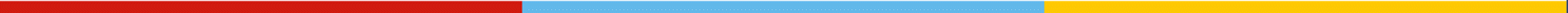 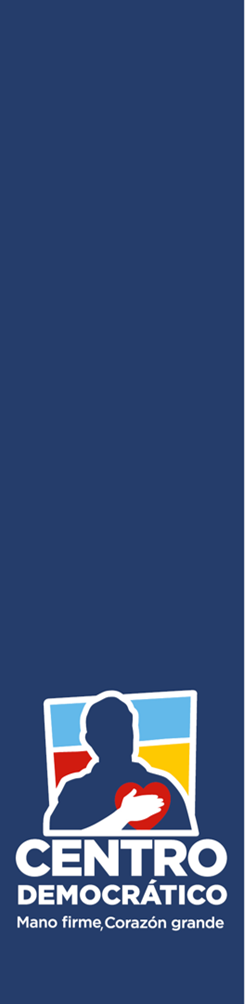 Vivienda y Salud
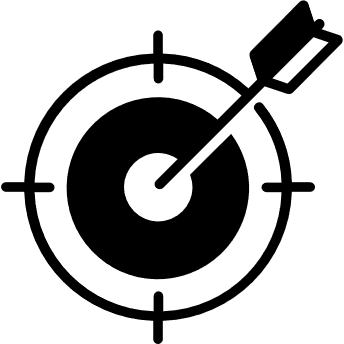 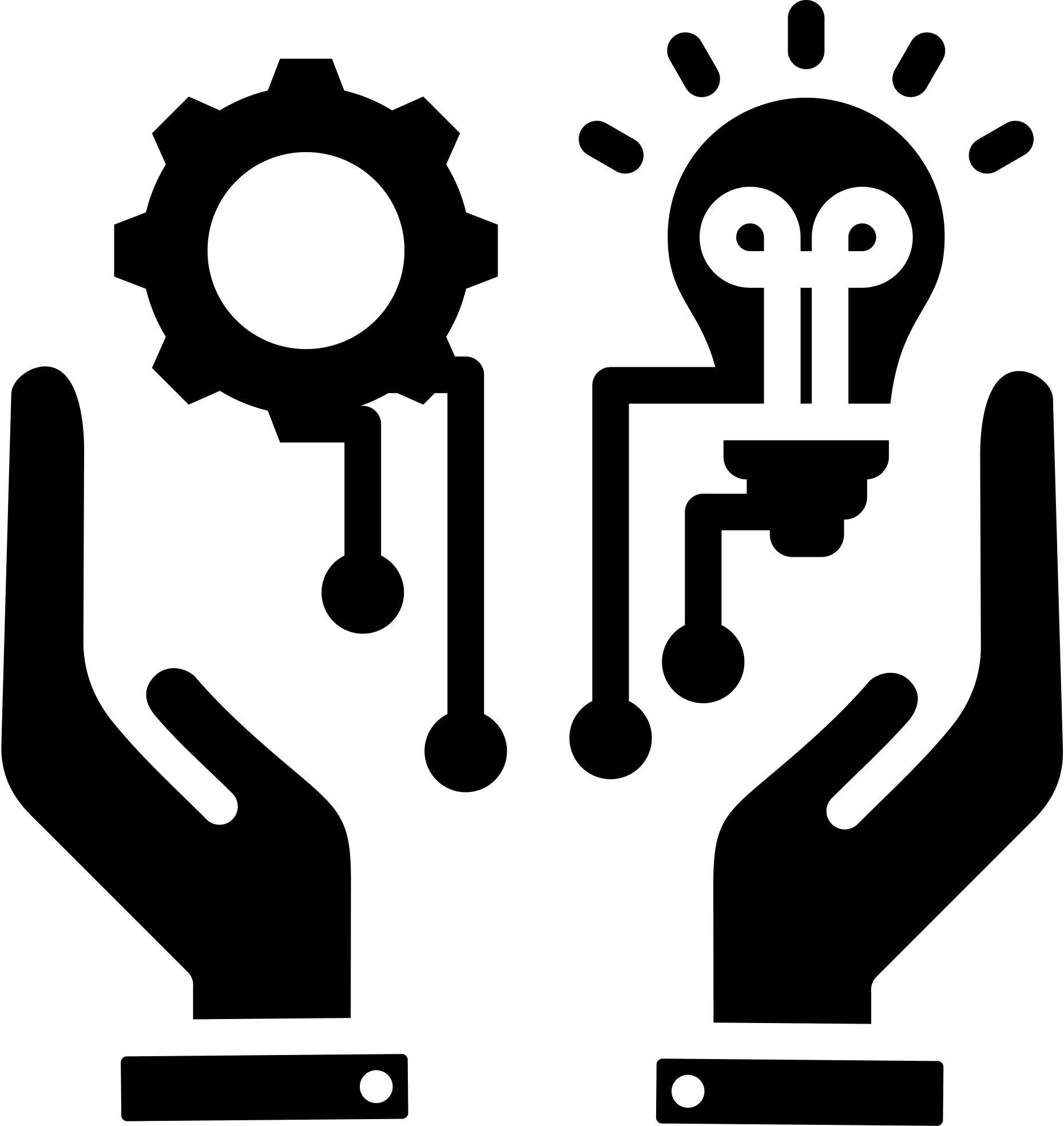 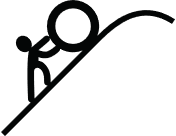 PROYECTOS ESTRATÉGICOS
METAS
RETOS
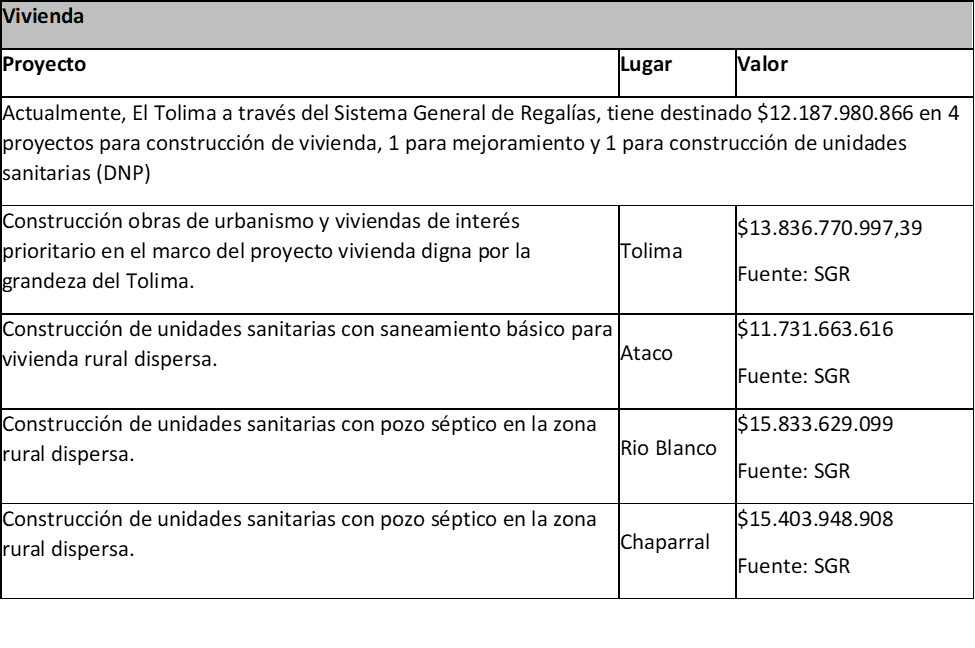 Establecer plantas funcionales de tratamiento de agua, en todo el Tolima
Mejorar el acceso a fuentes de agua mejorada
Proyectos de Nueva Vivienda (VIS y No VIS)
Proyectos de mejora de vivienda
Aumentar cobertura de acueducto y alcantarillado
Disminuir Deficit Habitacional
Inversion de $60 mil millones para el Hospital Federico Lleras, pasó de 43 a 139 camas en unidades de cuidados intesivos
Construir Hospitales de 3er Nivel para la Región
Aumentar Cobertura de Salud
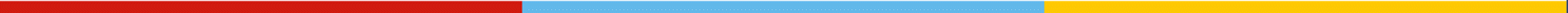 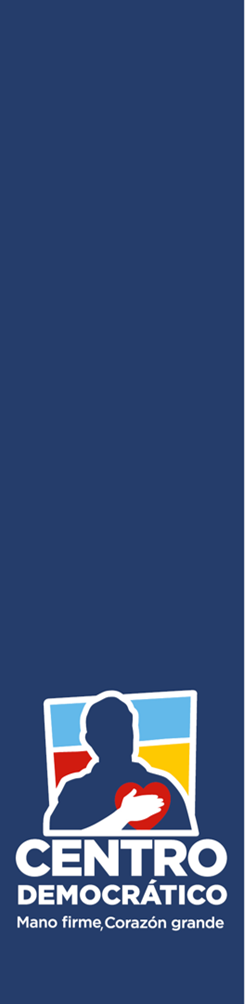 Desempleo 16,4%
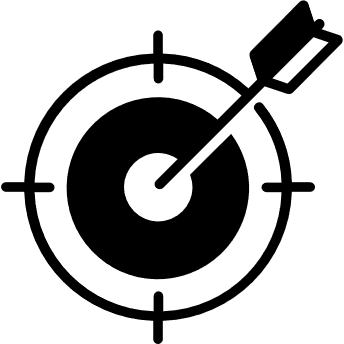 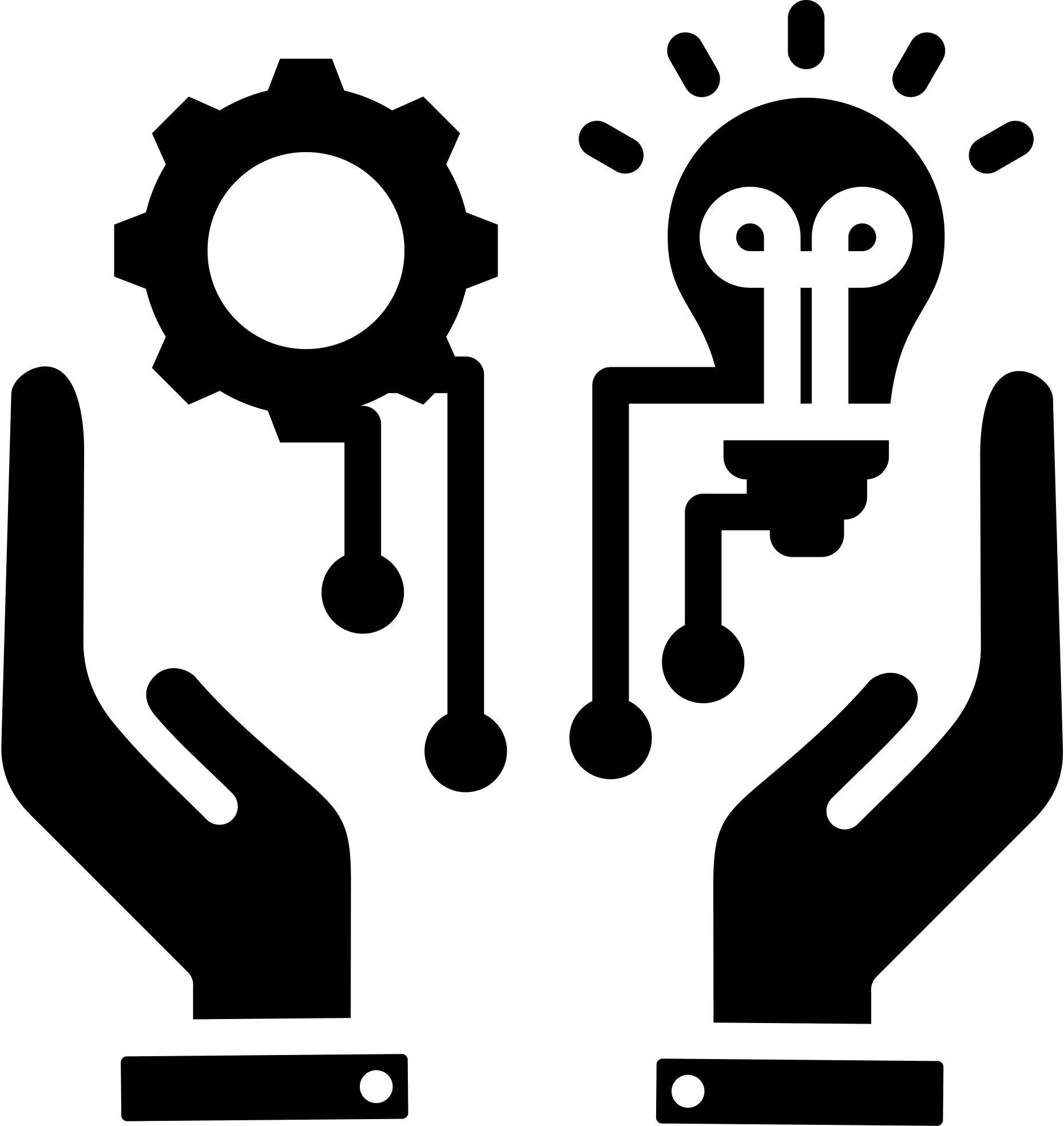 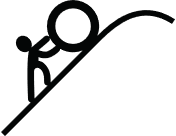 PROYECTOS ESTRATÉGICOS
RETOS
METAS
Disminuir Trabajo Informal
73,8%
Impulsar programas de formalización de trabajo
Implementar un modelo de educación rural (granjas integrales en pequeñas universidades).
Programas a traves de las camaras de comercio
Aumentar acceso a crédito a micoempresas (Cápital Semilla)
Incentivar a estudiantes de formacion superior y Sena a crear sus empresas
Incentivar Emprendimiento
CC de Tolima, para el 2021 tenia $2000 millones de Microcédito de los cuales habia desembolsado $820 millones de pesos sa través de la línea de microcrédito de la cámara de comercio ibagué y el banco agrario
Atraer Empresas Grandes
Hacer uso de los beneficios fiscales  de los 22 municipios ZOMAC
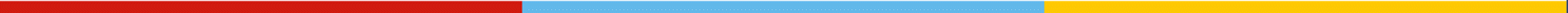 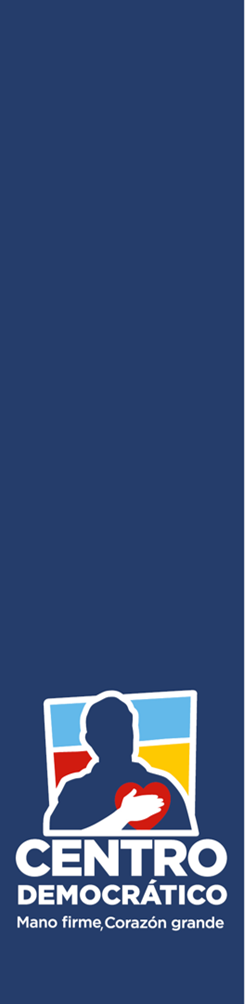 Seguridad en las Regiones como Condición para la Convivencia
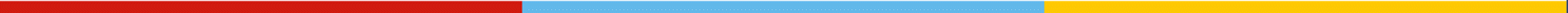 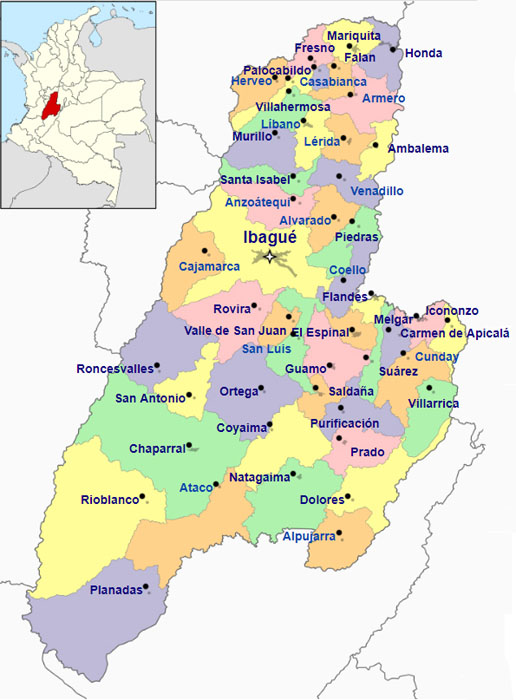 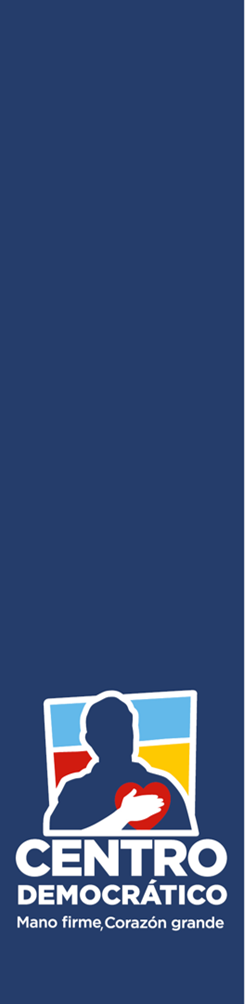 Seguridad y Defensa Nacional
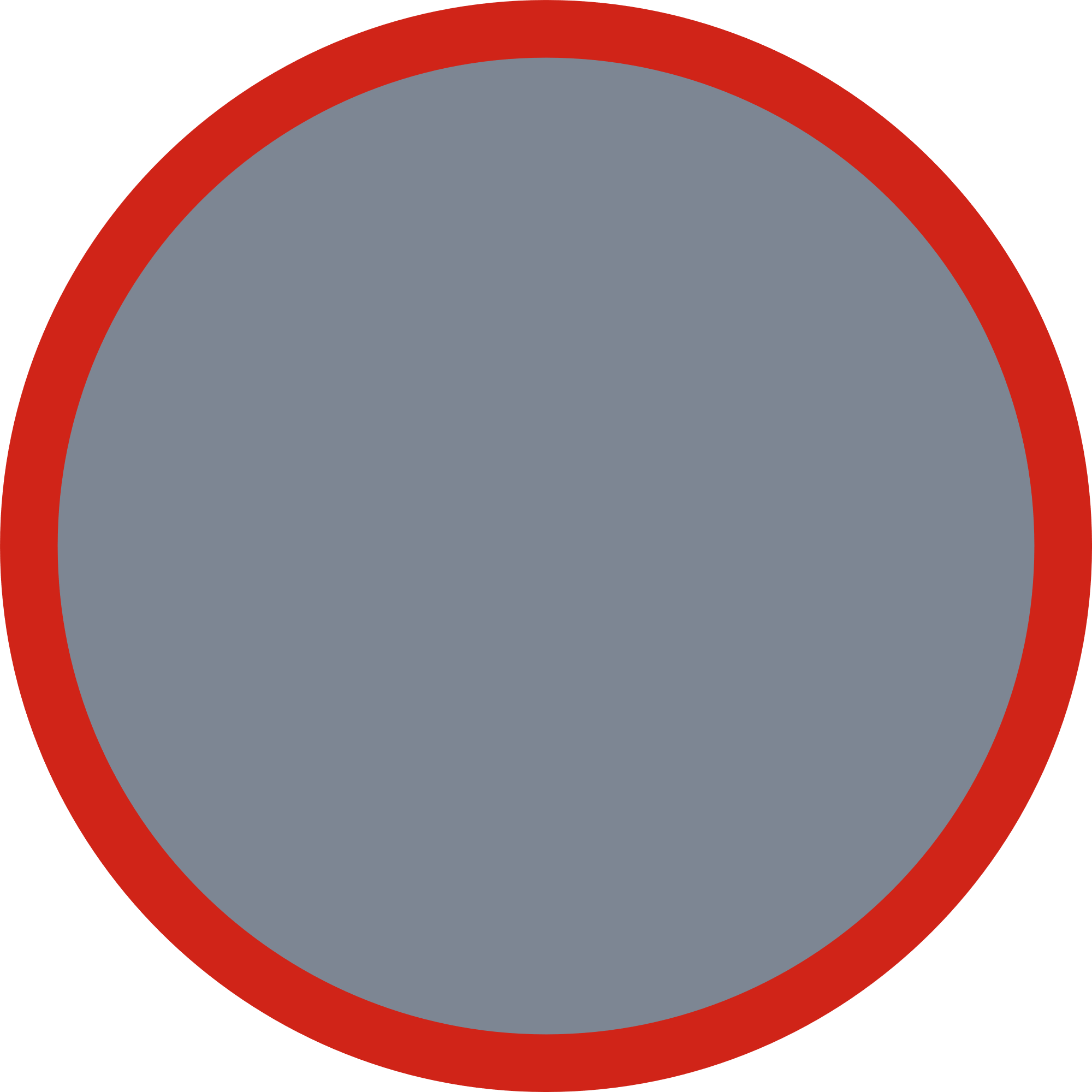 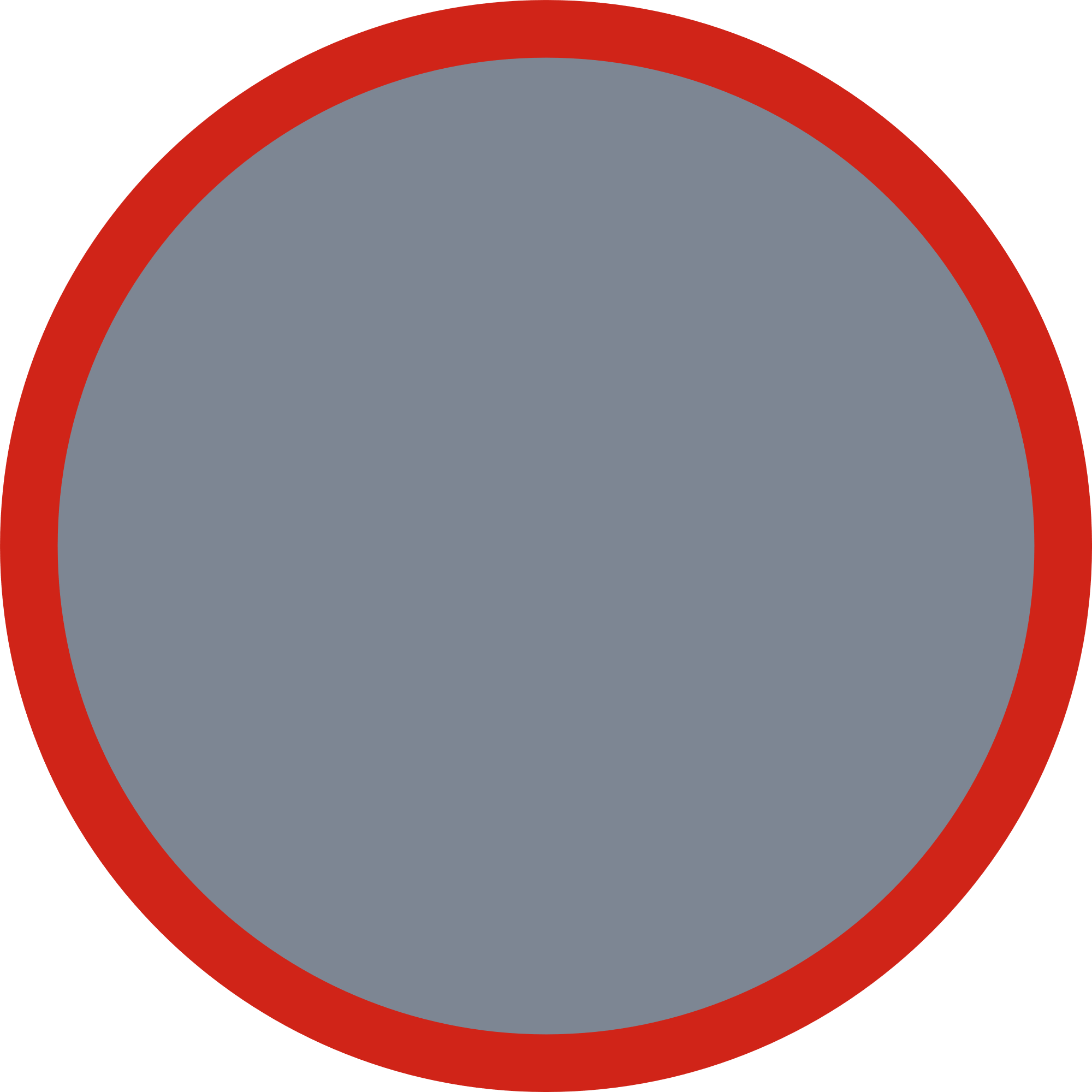 Cultivos Erradicados
2018 - 2020
Incautaciones
2018 -2020
Capturados por Tráfico, fabricación o porte de estupefacientes
2018 - 2020
2018: 7.3 ton
2019: 12,4 ton
2020: 9,4 ton
Coca: 26,7 ha
Marihuana: 15,5
Amapola: 34 ha
2018: 1559 
2019: 1233
2020: 950
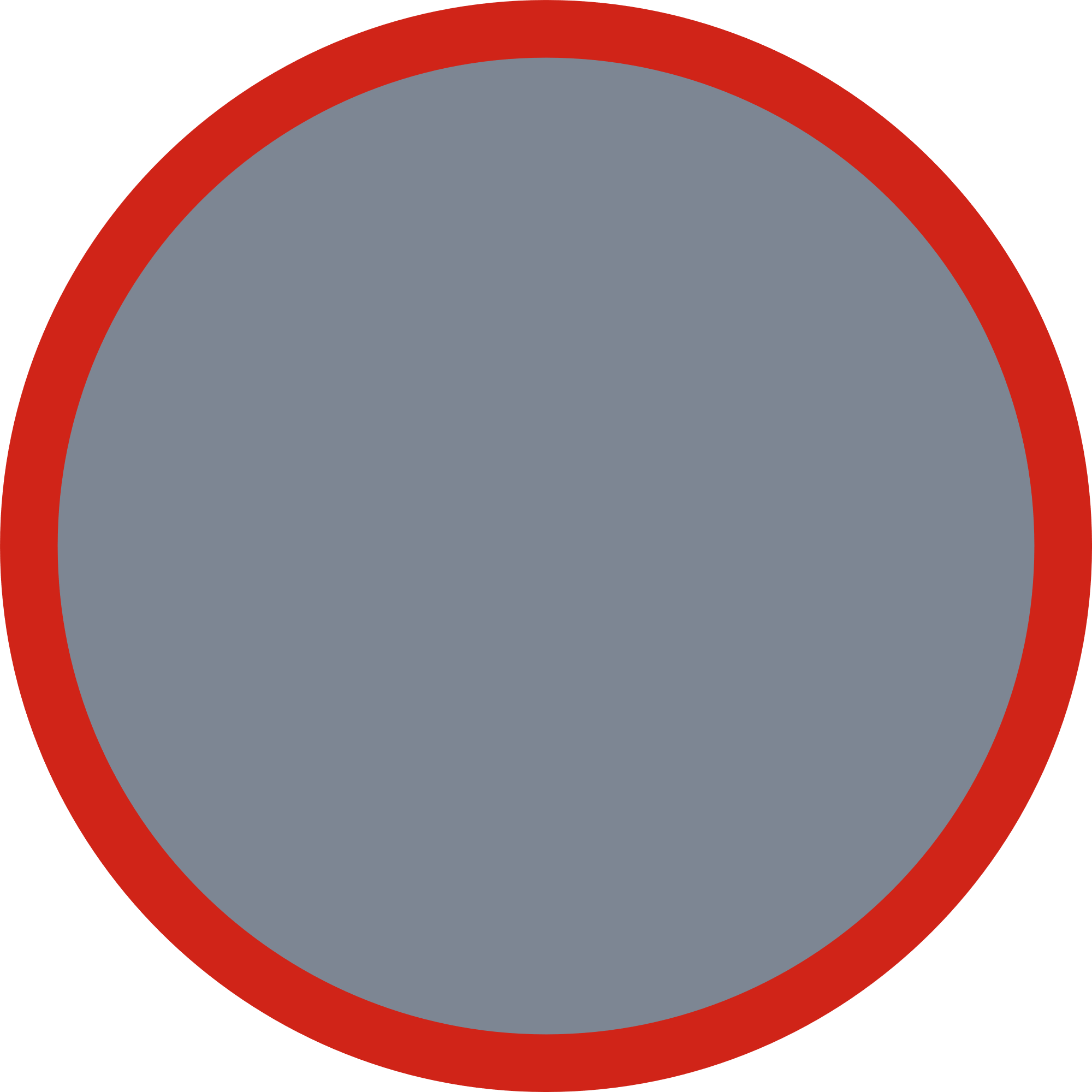 Fuente:  Boletín de Drogas, (CERE 2021)
2021
96 Nación
 3 Tolima (3,1%): 
Rioblanco
Espinal 
Ambalema
Masacres
Sept 2022: 
79 Nación
1 Tolima (1,2%) 
Chaparral
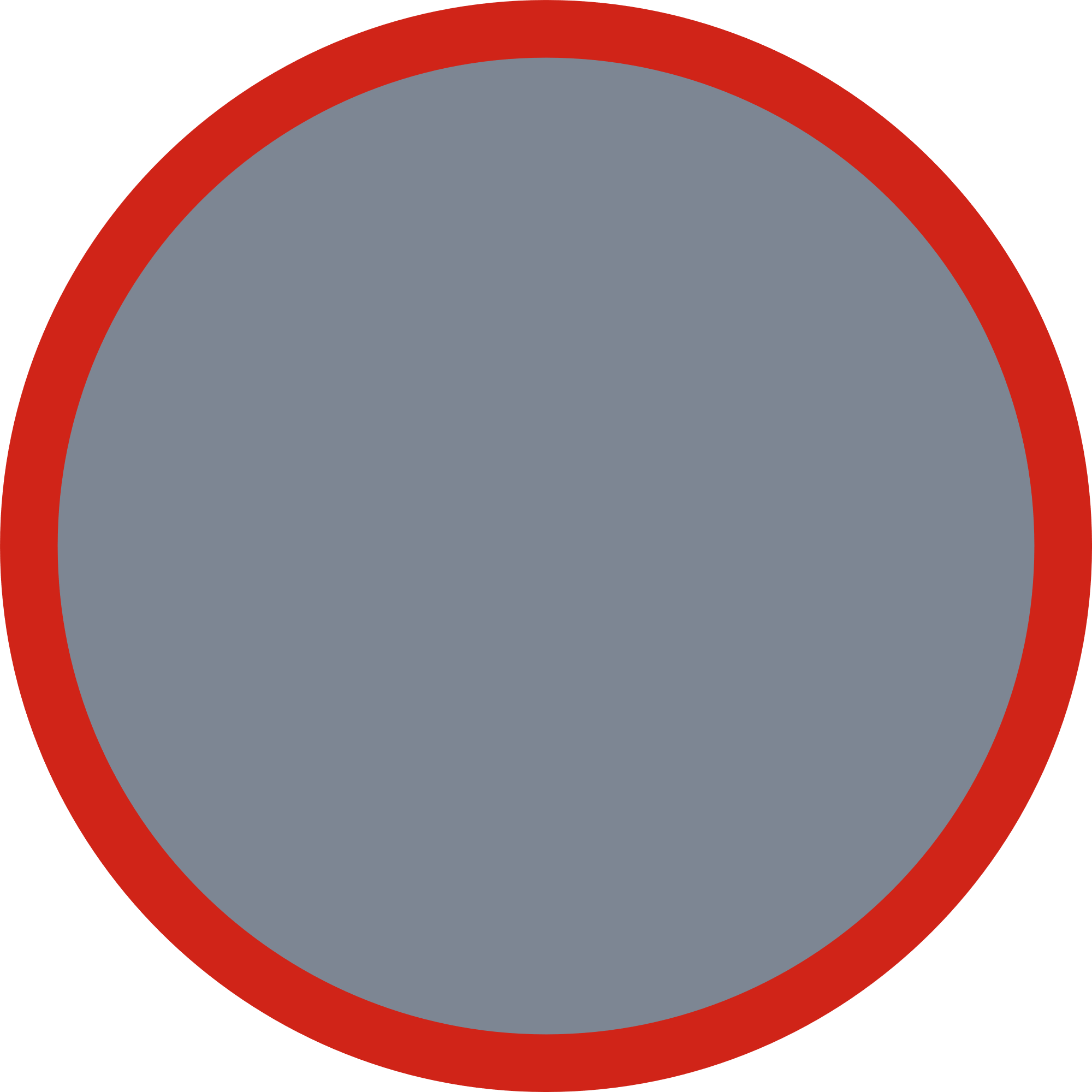 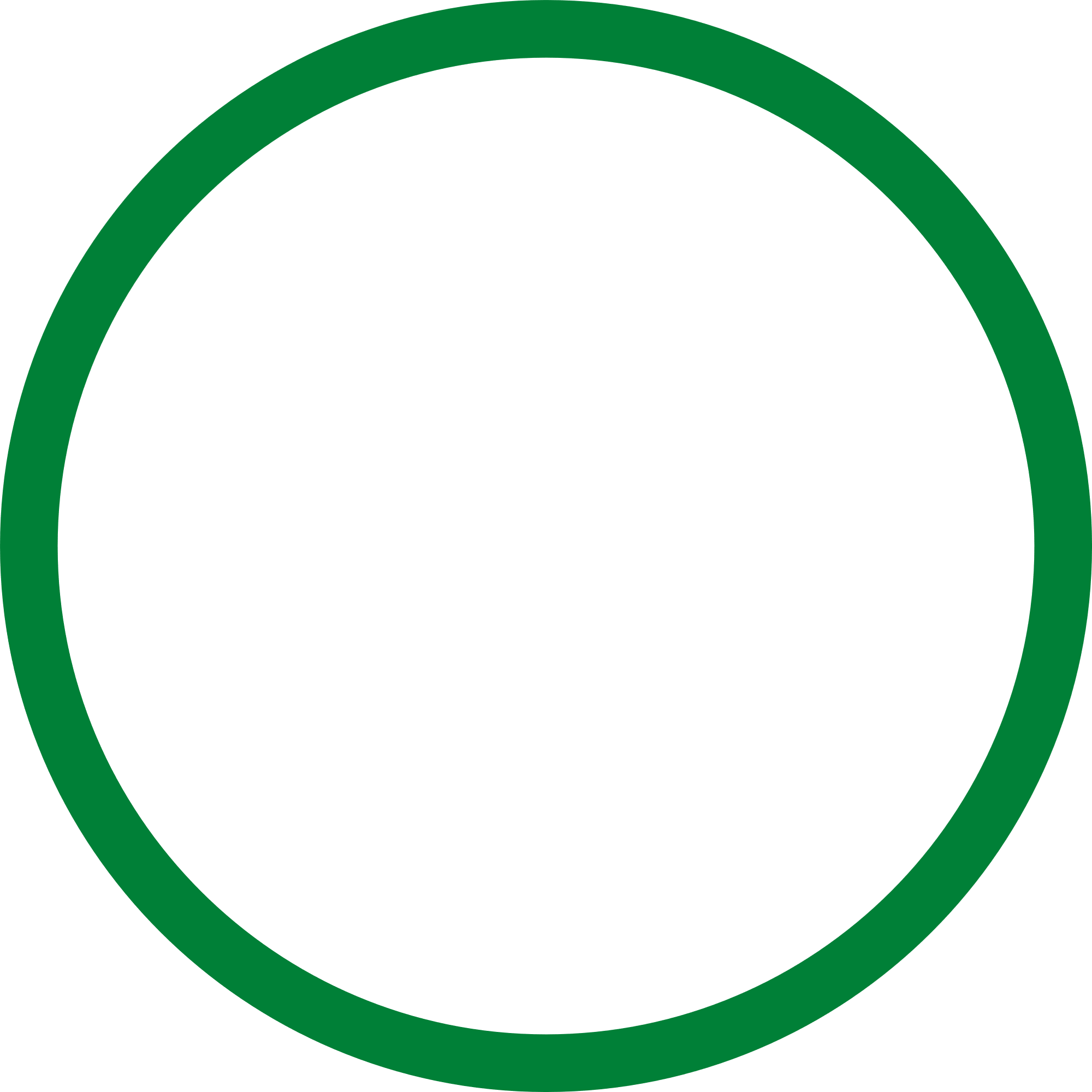 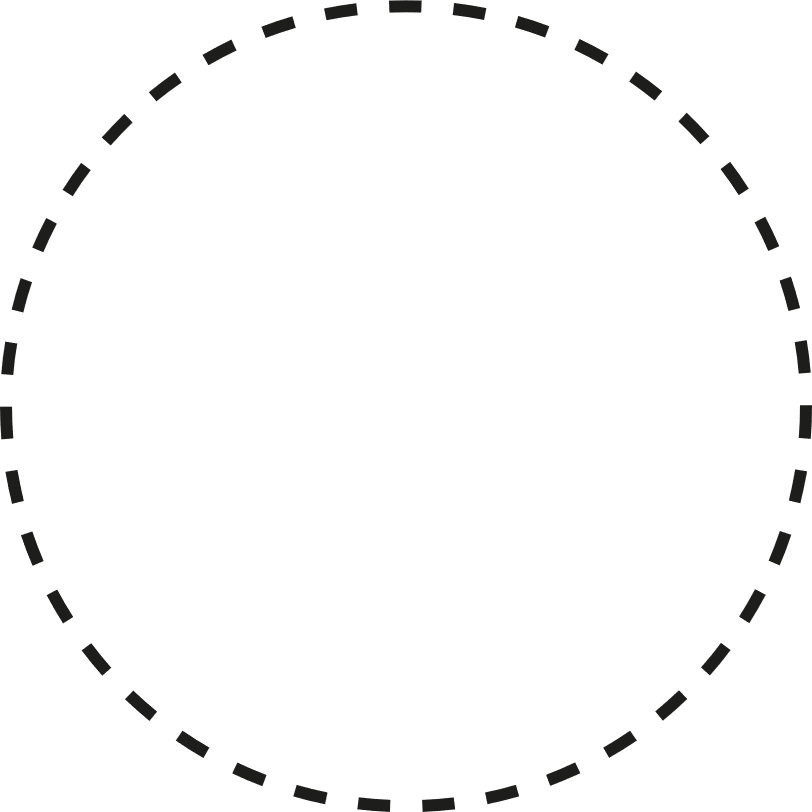 Área por desminar
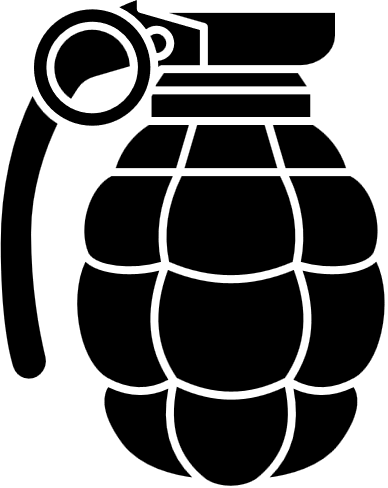 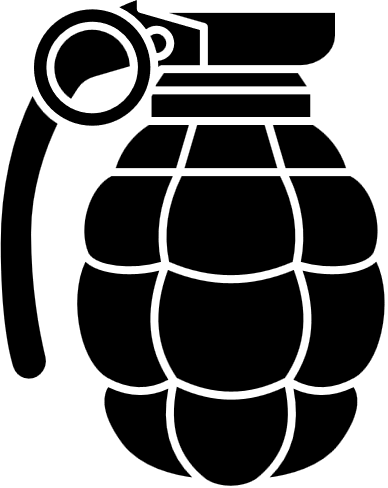 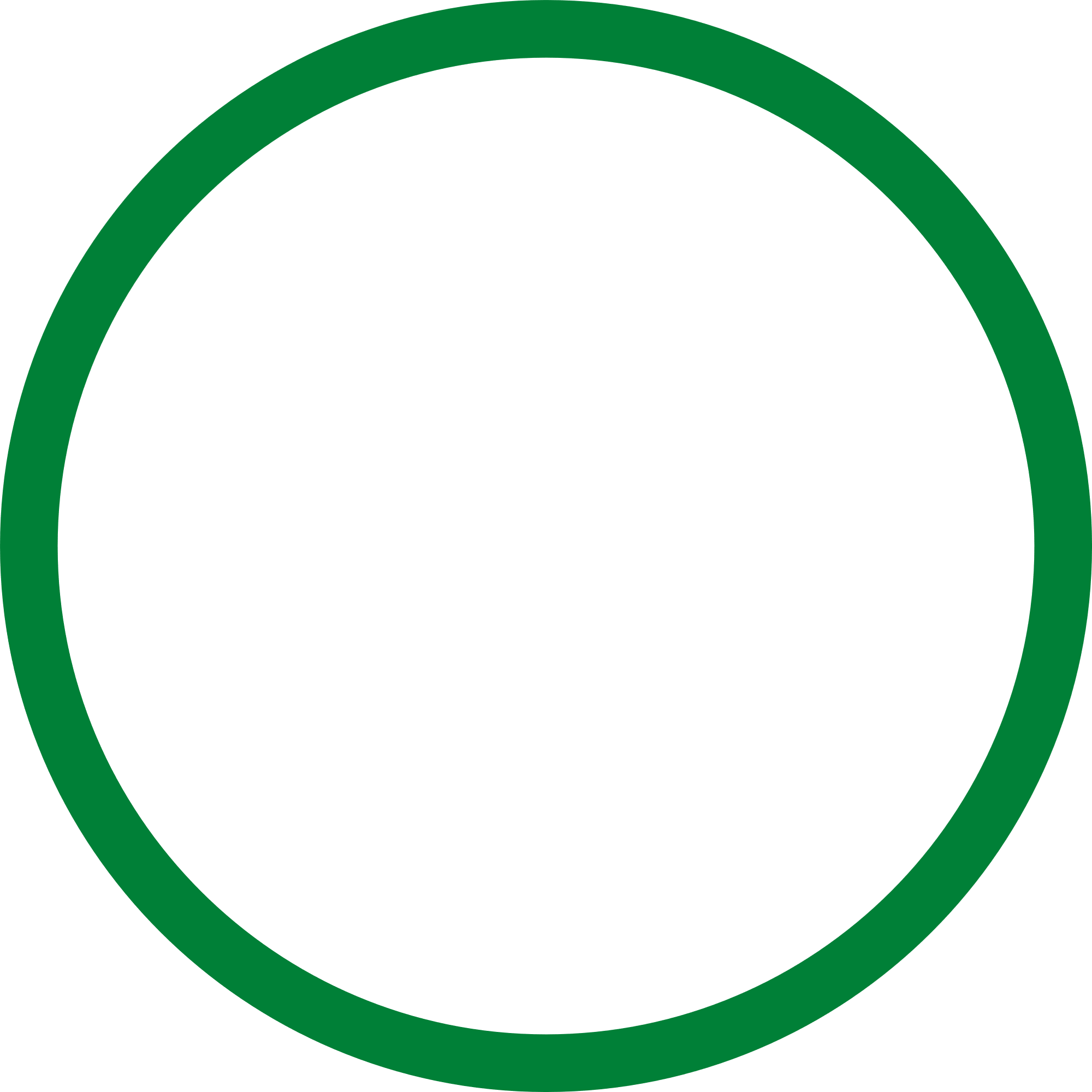 Auto Defensas Gaitanistas: 7 municipios
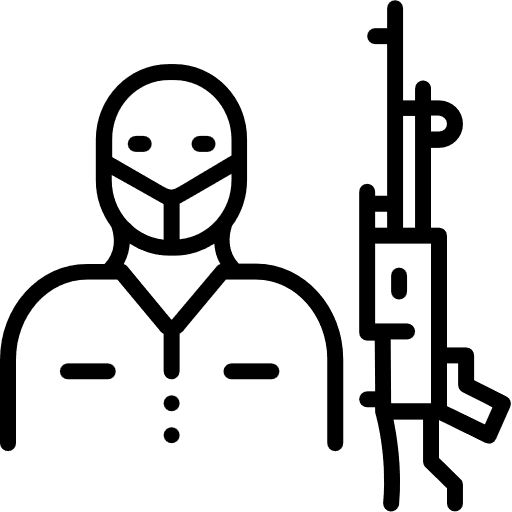 Narco Paramilitares:
6 Municipios
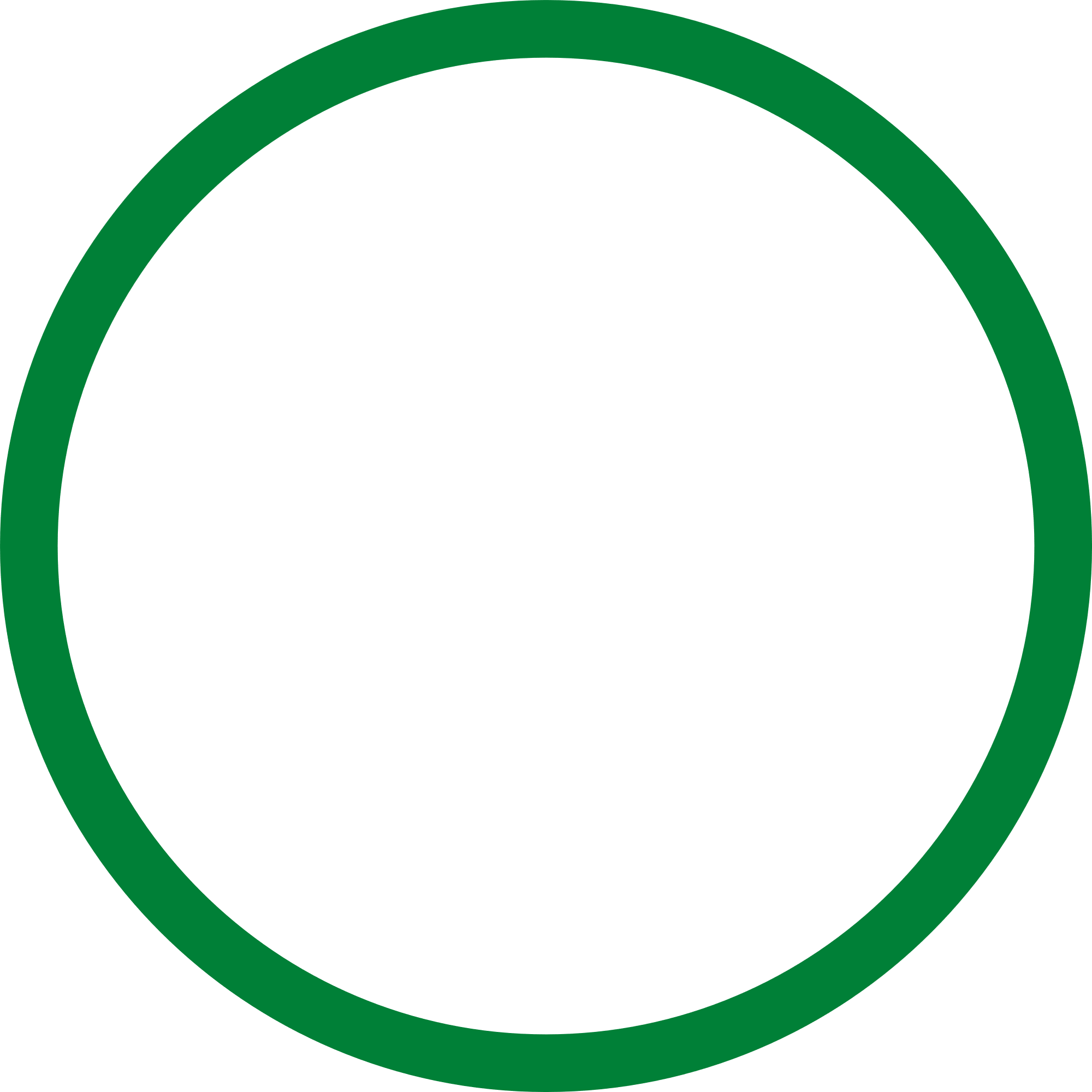 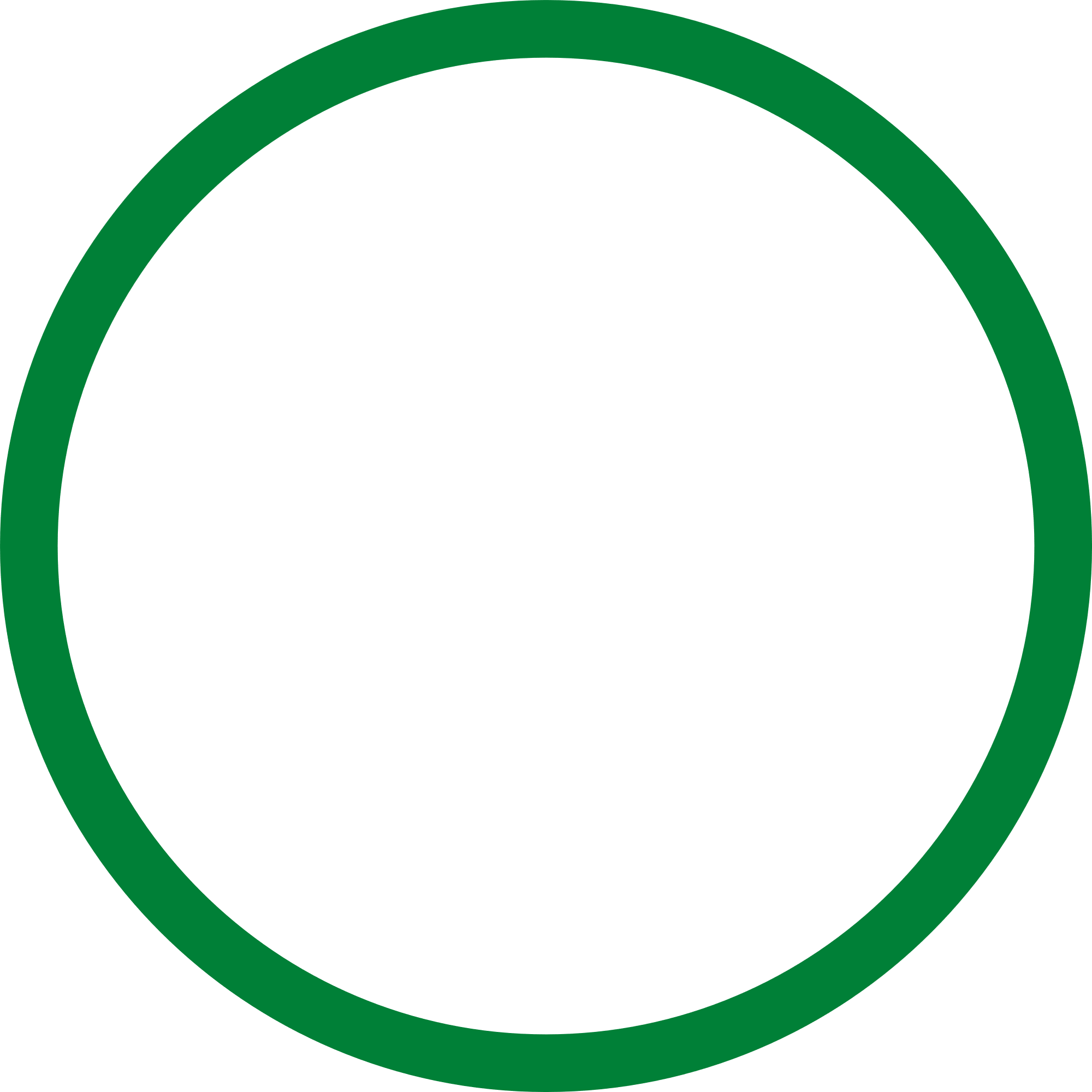 ELN: 
4 municipios
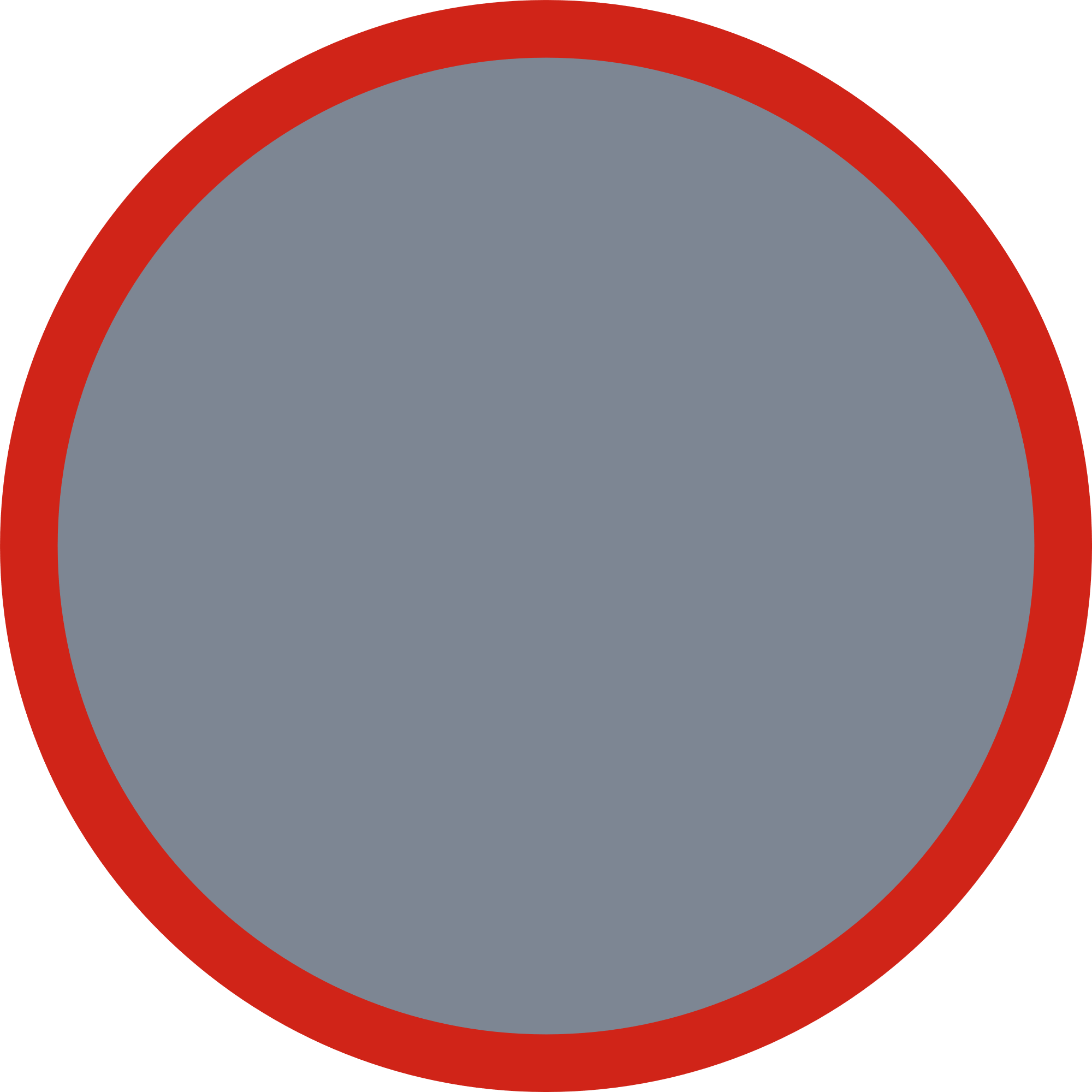 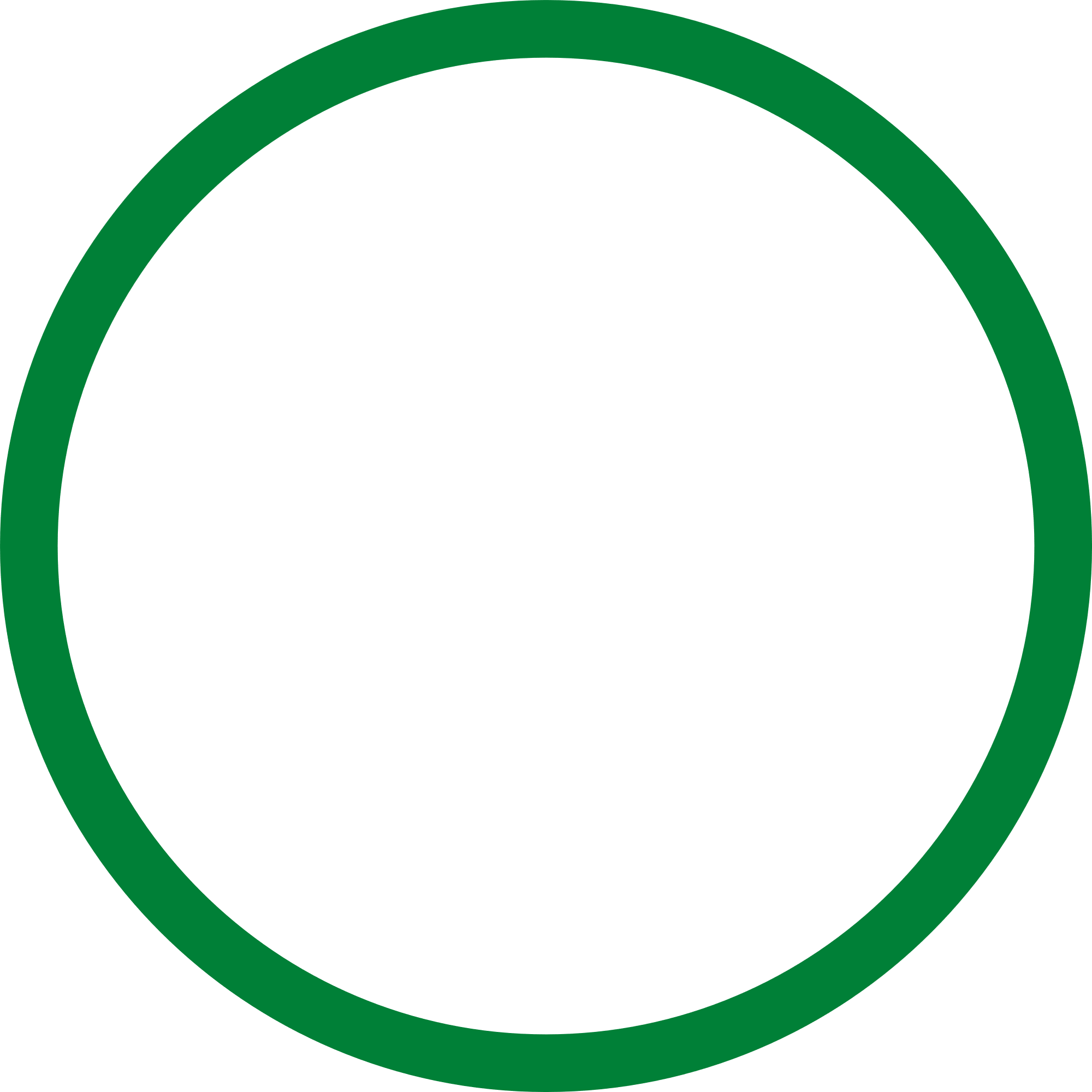 POST FARC: 
4 municipios
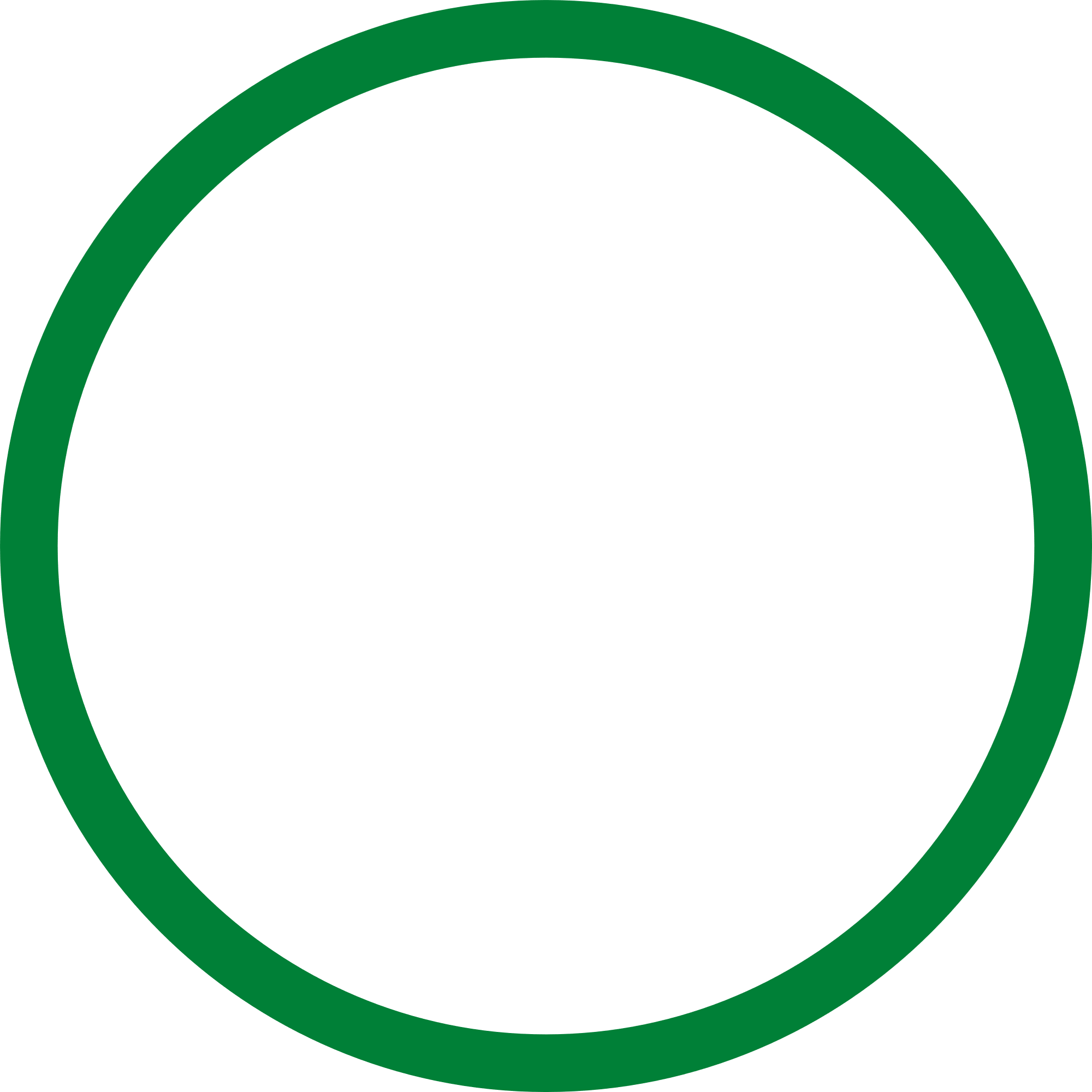 Municipios PDET
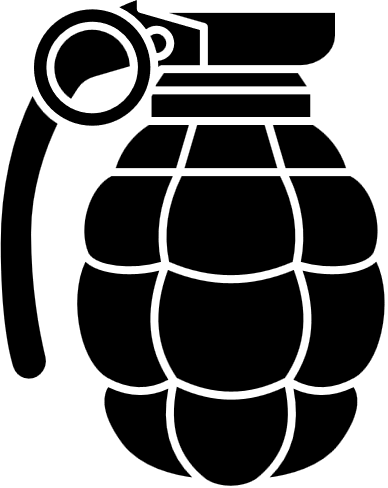 Fuente: INDEPAZ, 2022
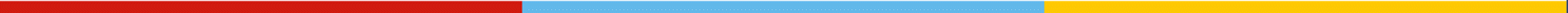 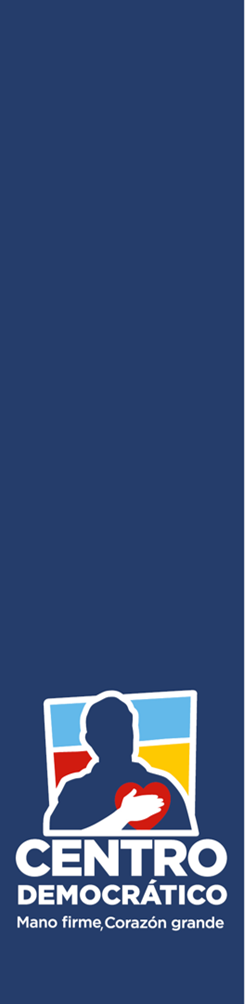 Seguridad Ciudadana
Tasa de Homicidio, 2019 - 2021
Lesiones Personales, 2019 - 2021
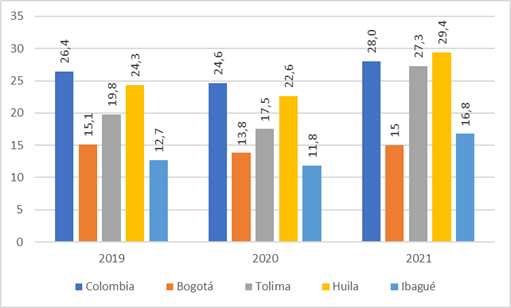 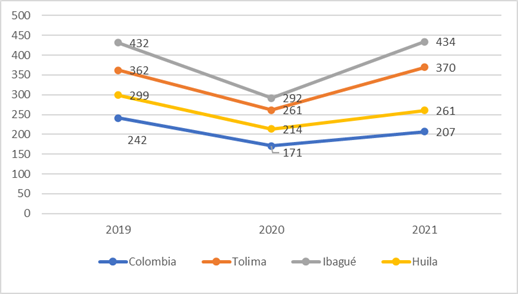 Tasa Violencia de Genero e Intrafamiliar
2020
164,9 por 100,000 pax
Puesto 22 entre deptos, (mayor a menor)
Tasa de Hurtos, 2019 - 2021
Delitos Sexuales, 2019 - 2021
Tasa de Mortalidad por accidente de transito
2021
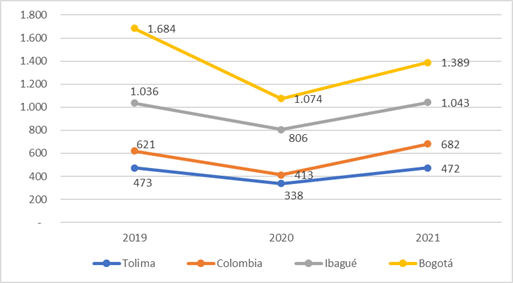 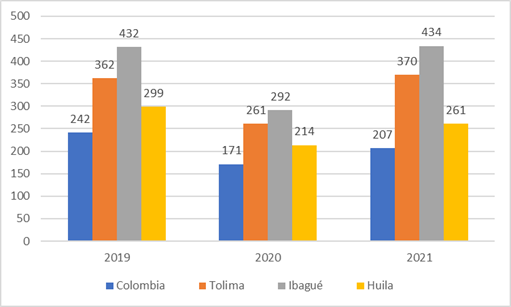 21 por cada 100,000 habitantes, (mayor a menor)
Puesto 10 entre deptos, (mayor a menor)
Fuente: Siedco, Policía Nacional.
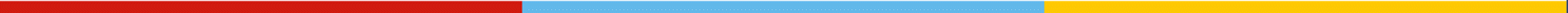 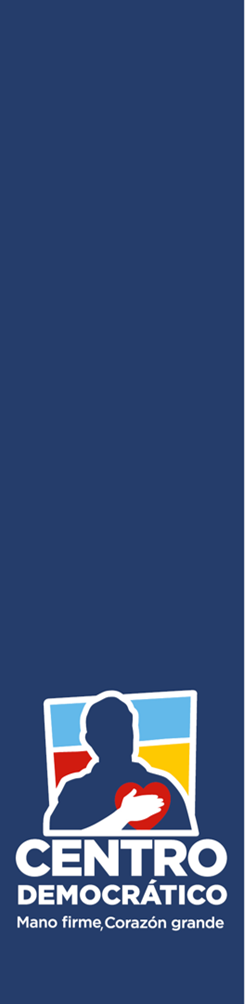 Seguridad en las regiones como condición para la convivencia
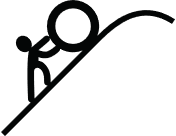 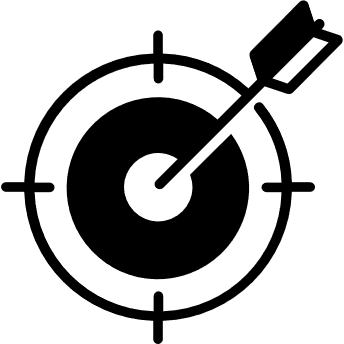 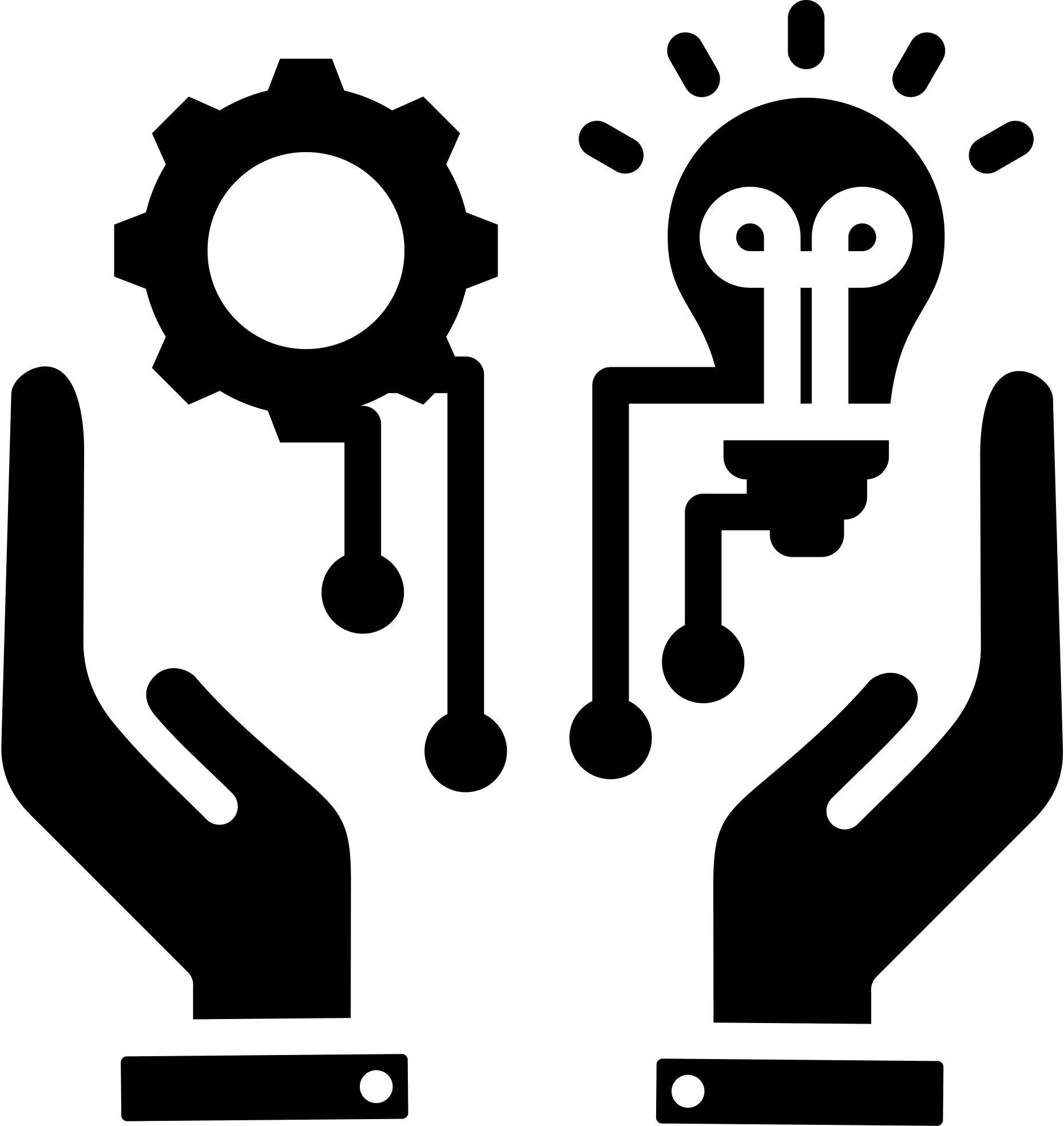 PROYECTOS ESTRATÉGICOS
RETOS
METAS
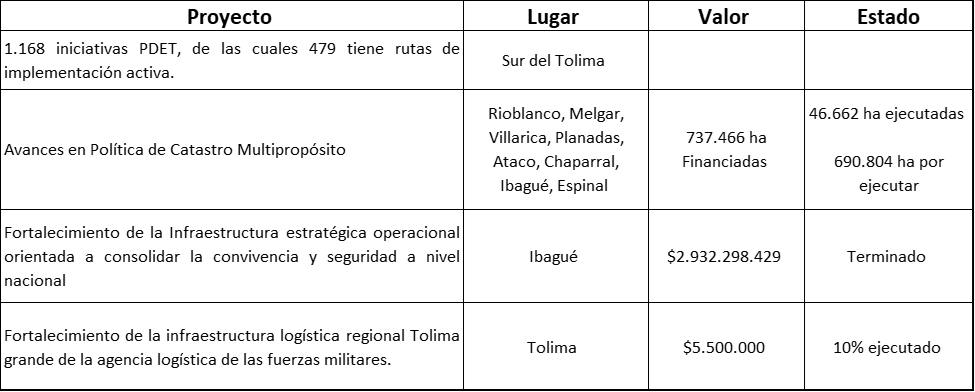 Educación y sensibilización para frenar la violencia sexual y maltrato infantil
 Implementar Canales de Denuncia efectivos y de fácil acceso
Reducir tasa de Delitos Sexuales
Aumentar fuerza Policial
Promover la Convivencia ciudadana
Asegurar el cumplimiento de la  justicia
Reducir tasas de criminalidad
Trasaldar Comando de Policía de Ibagué a Espinal
Hacer uso de los beneficios tributarios para nuevas sociedades que desarrollen su actividad económica en 19 municipios catalogados como las Zonas más Afectadas por el Conflicto Armado – ZOMAC. El beneficio principal consiste en una tarifa progresiva del impuesto de Renta, durante un periodo de 10 años a partir de 2017, la cual varía dependiendo del tamaño de la empresa
Proyectos PDET
Incentivar empleo en Municipios Zomac
Vigilar cultivos ilicitos
Completar los Catastro Multipropositos
Reducir Grupos al Margen de la Ley
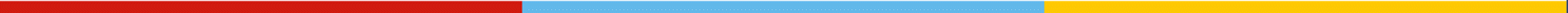 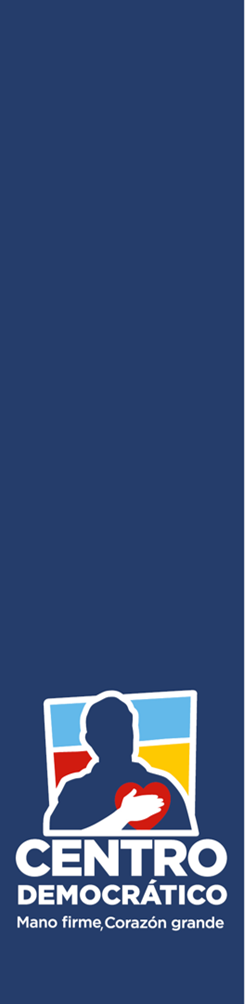 Desarrollo de la empresa como medio para buscar la prosperidad y luchar contra el desempleo
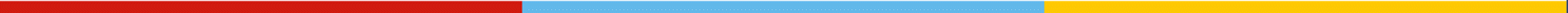 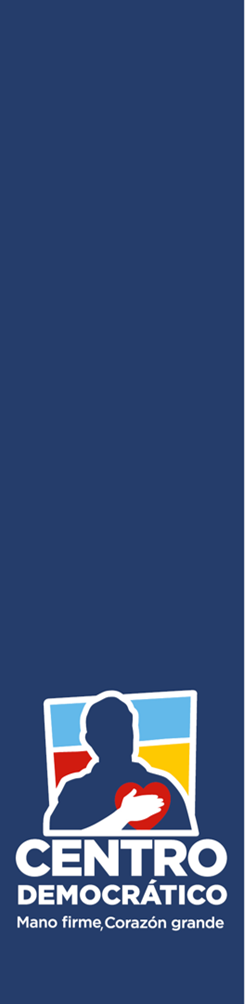 Prosperidad
PIB TOLIMA 
2021
Subregion Ibagué 
2020
IBAGUÉ
2020
$ 8,402
miles de millones de pesos
$ 25.221
miles de millones de pesos
$ 11.902
miles de millones de pesos
Municipio 11 entre Envigado y Yumbo
precio corriente
precio corriente
PIB PERCAPITA - 2021  (Pesos)
Participación del PIB Nacional- 2021
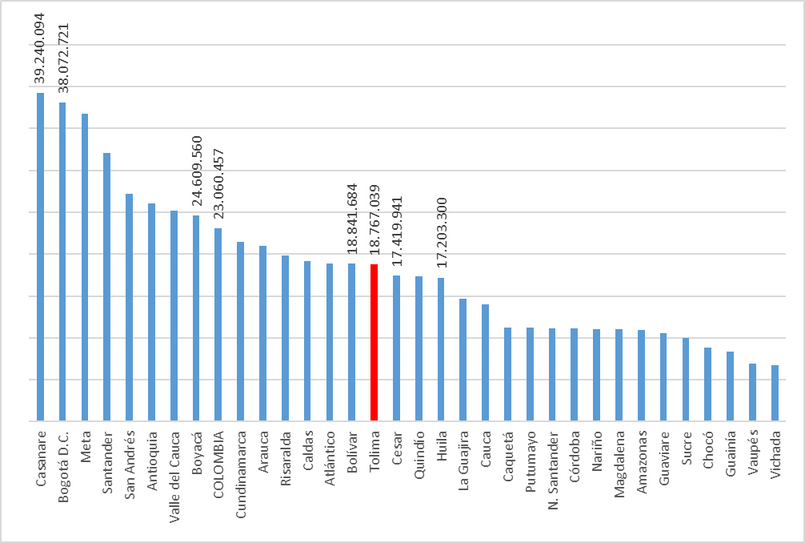 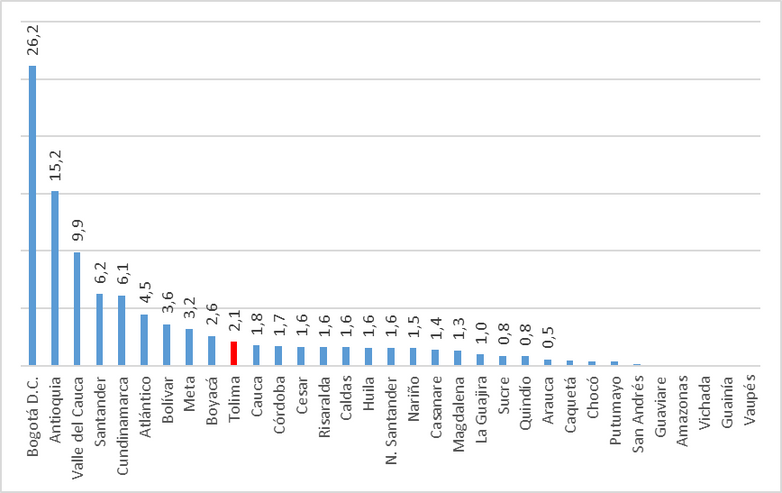 Fuente: DANE
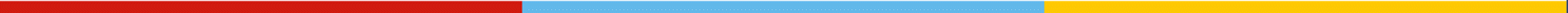 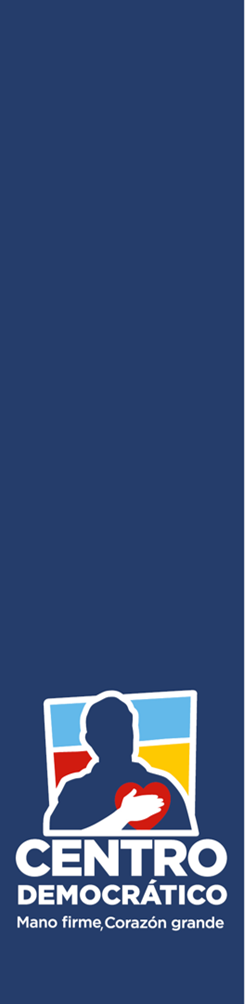 Variación anual PIB 2015- 2021
Los últimos 7 años Tolima esta creciendo más lento que el promedio Nacional
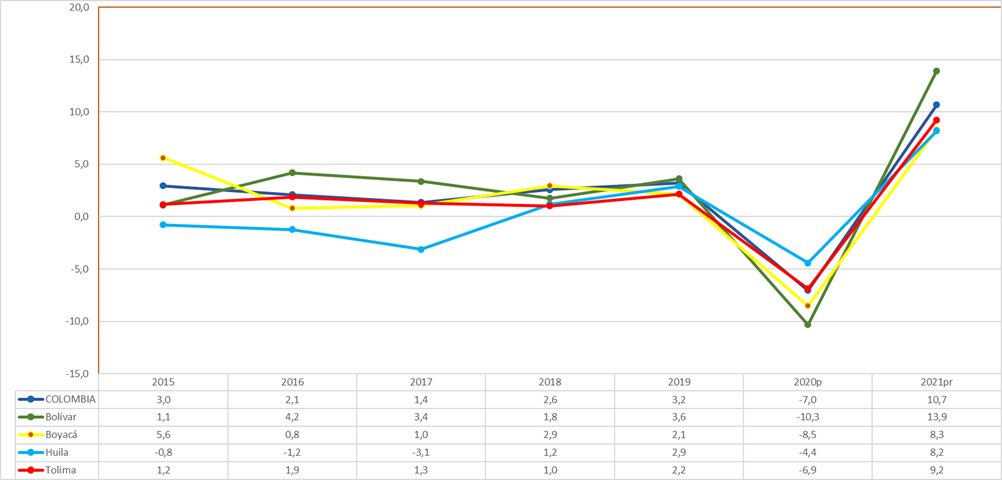 Fuente: DANE
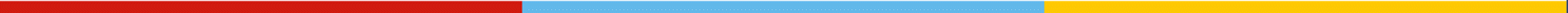 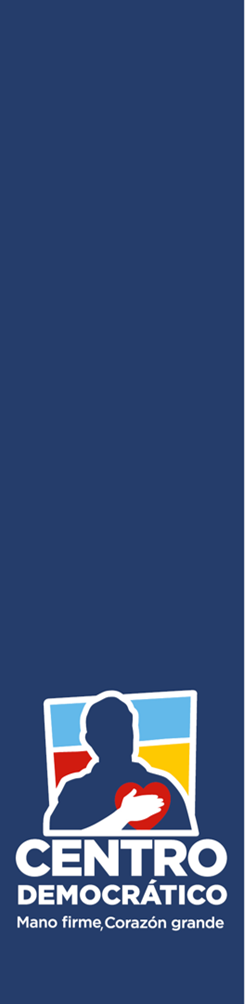 Participación del PIB 2021
Tolima un departamento Agrícola y Turístico
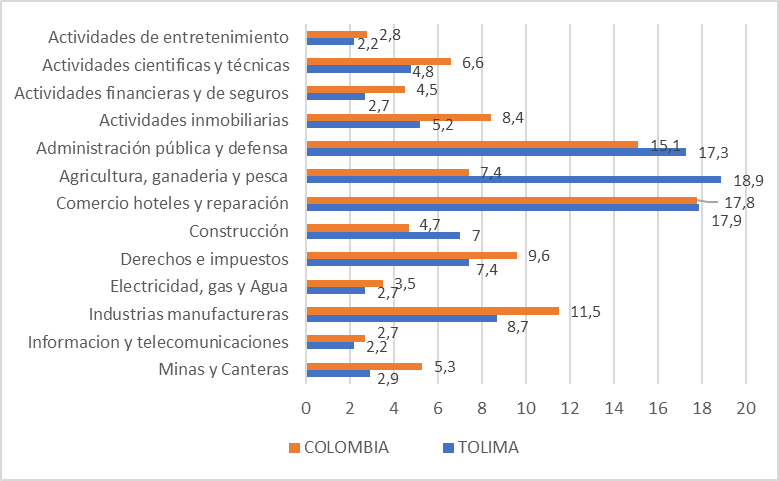 IGAC: 12,9% del Tolima, 397,200ha alberga unos de los mejores suelos para cultivar en Colombia con cerca de 100 mil hectáreas ocupadas.
Administracion Pública, otros departamentos
Boyacá 13,7%
Meta 8,9%
Huila 18,6%
Cesar 16%
Fuente: MINCIT
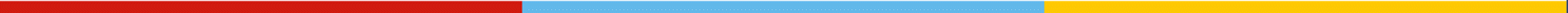 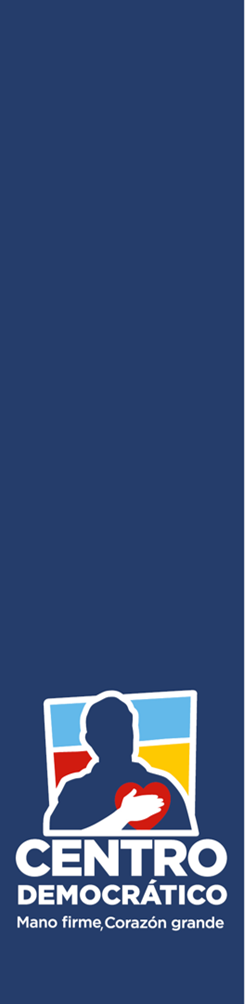 Producción Industrial y Personal Ocupado por Actividad Industrial, 2020
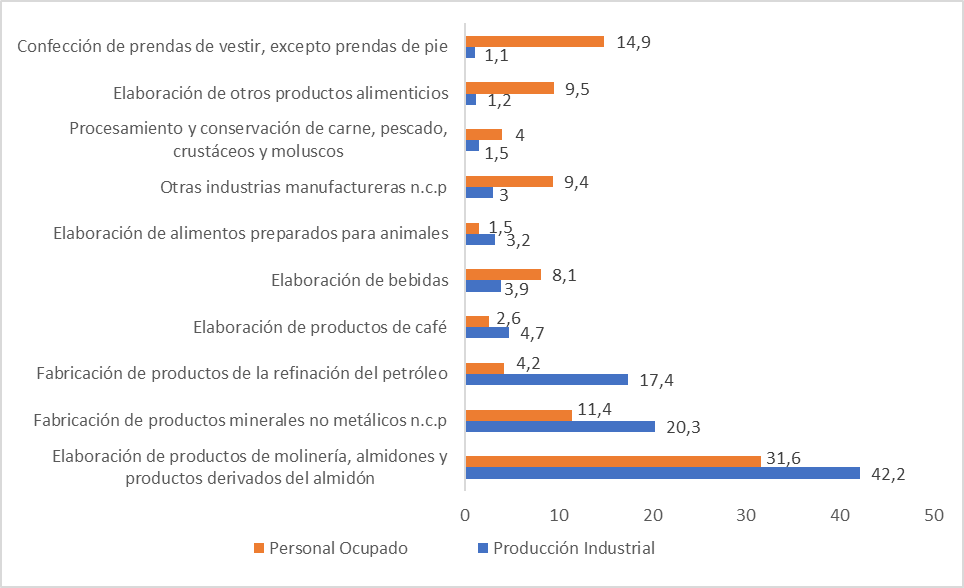 Fuente: MINCIT
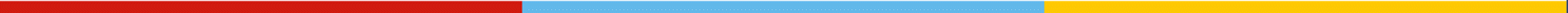 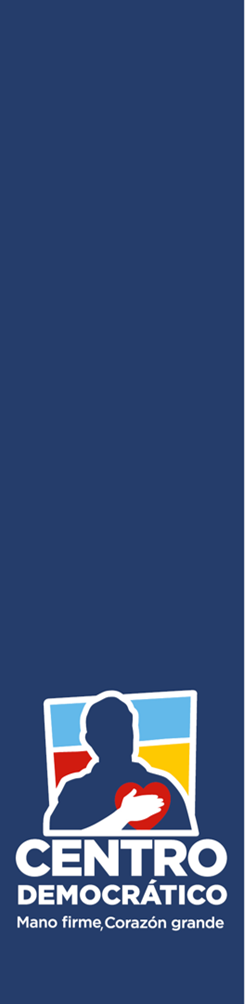 Exportaciones
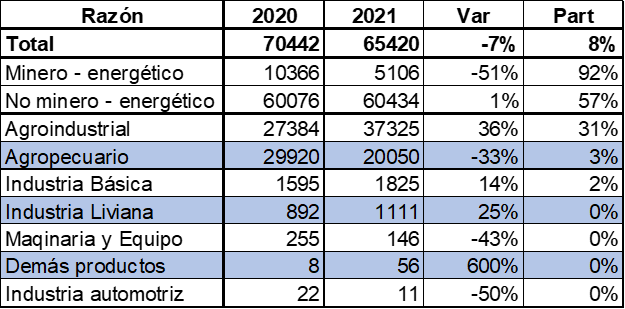 Cifras expresada en miles de doláres
Los extractos de cafe y el café representaron el 76% de las exportaciones del departamento. El principal destino de las ventas externas de Tolima fue Estados Unidos
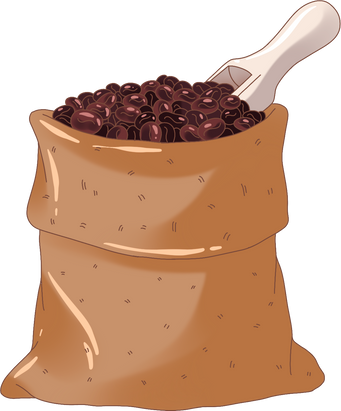 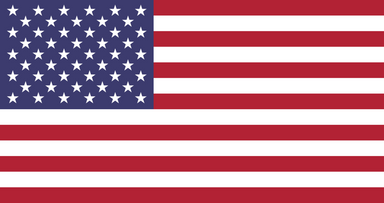 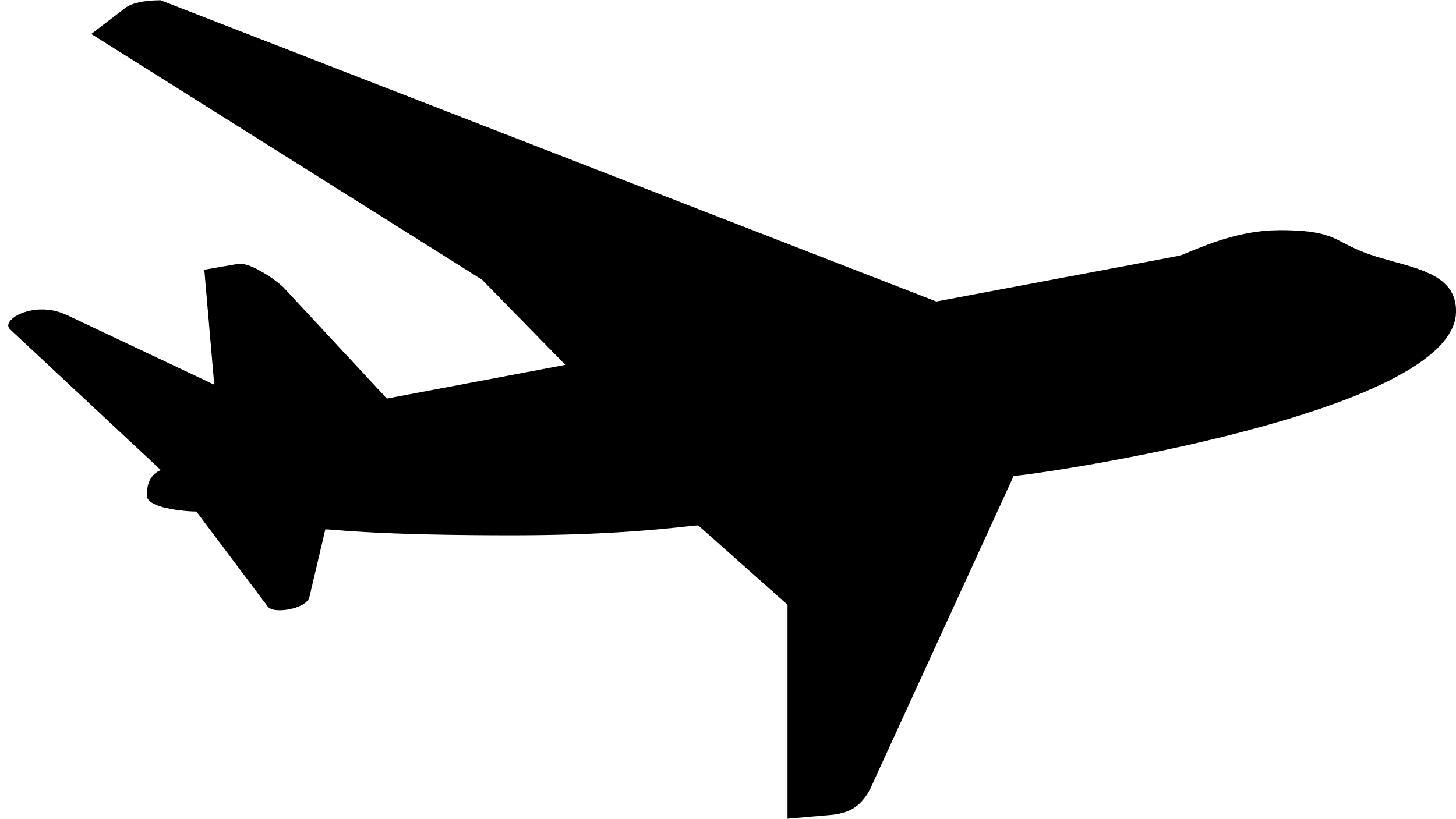 Fuente: MINCIT
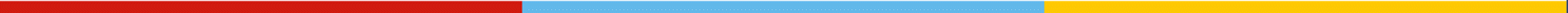 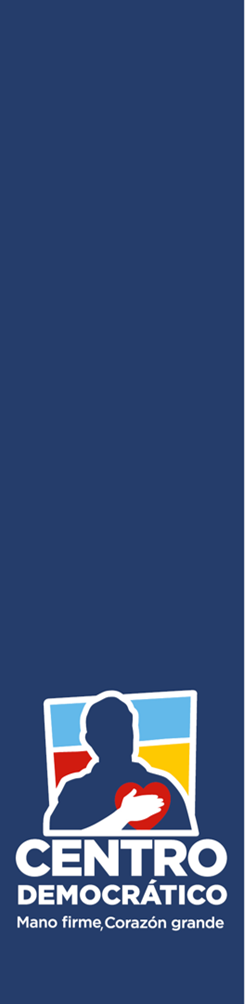 Serie producción de arroz mecanizado , Principales departamentos arroceros, II Semestre (2010 – 2020)
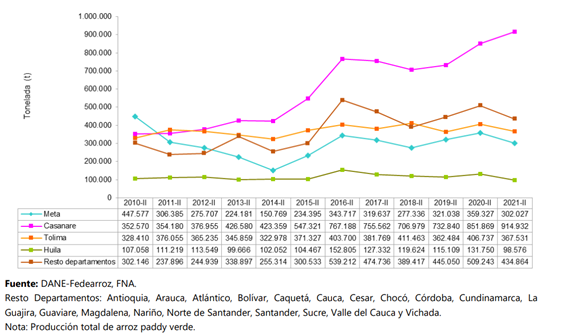 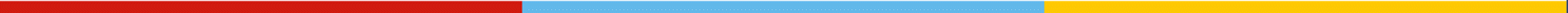 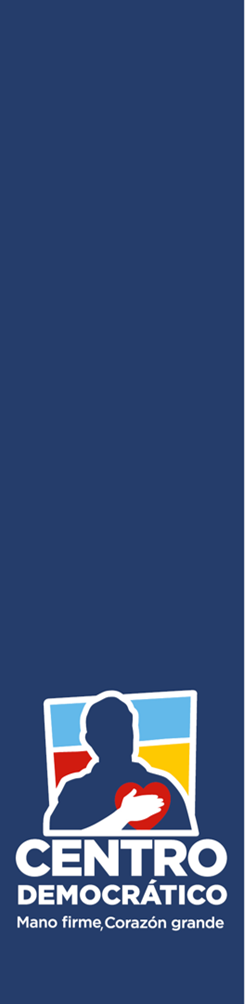 Producción por Tonelada de Café en el Tolima (2016 – 2020)
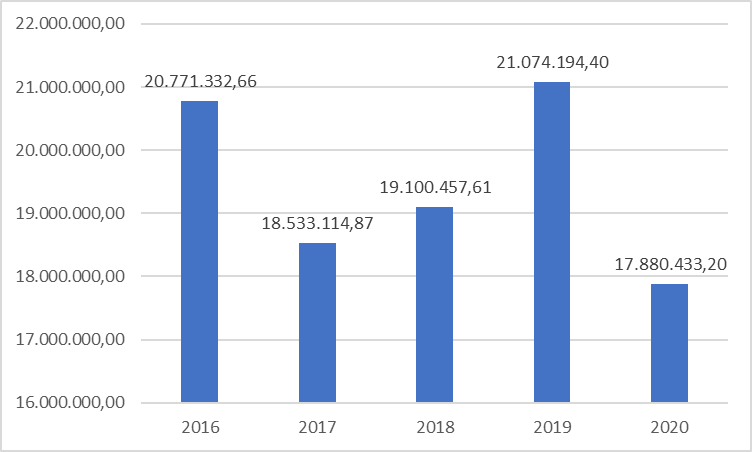 Tercer departamento Productor más importante de café, despues de Huila y Antioquia
Fuente: Evaluaciones Agropecuarias EVA
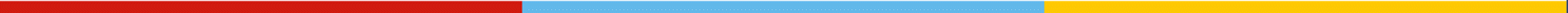 Índice de competitividad
Índice de Innovación
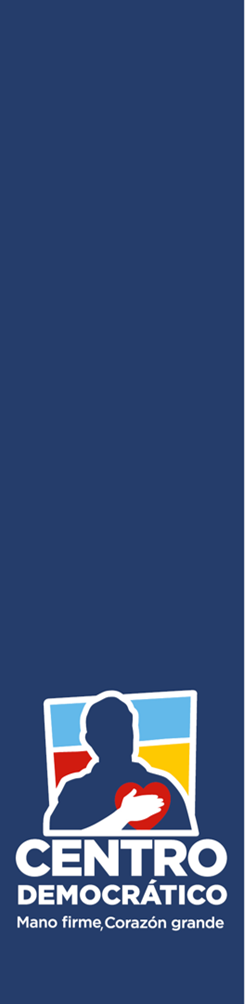 15
Competitividad, Emprendimiento e Innovación
Ranking  departamental:
Índice de Competitividad e Índice de Innovación
10
Índice de Competitividad
13
15
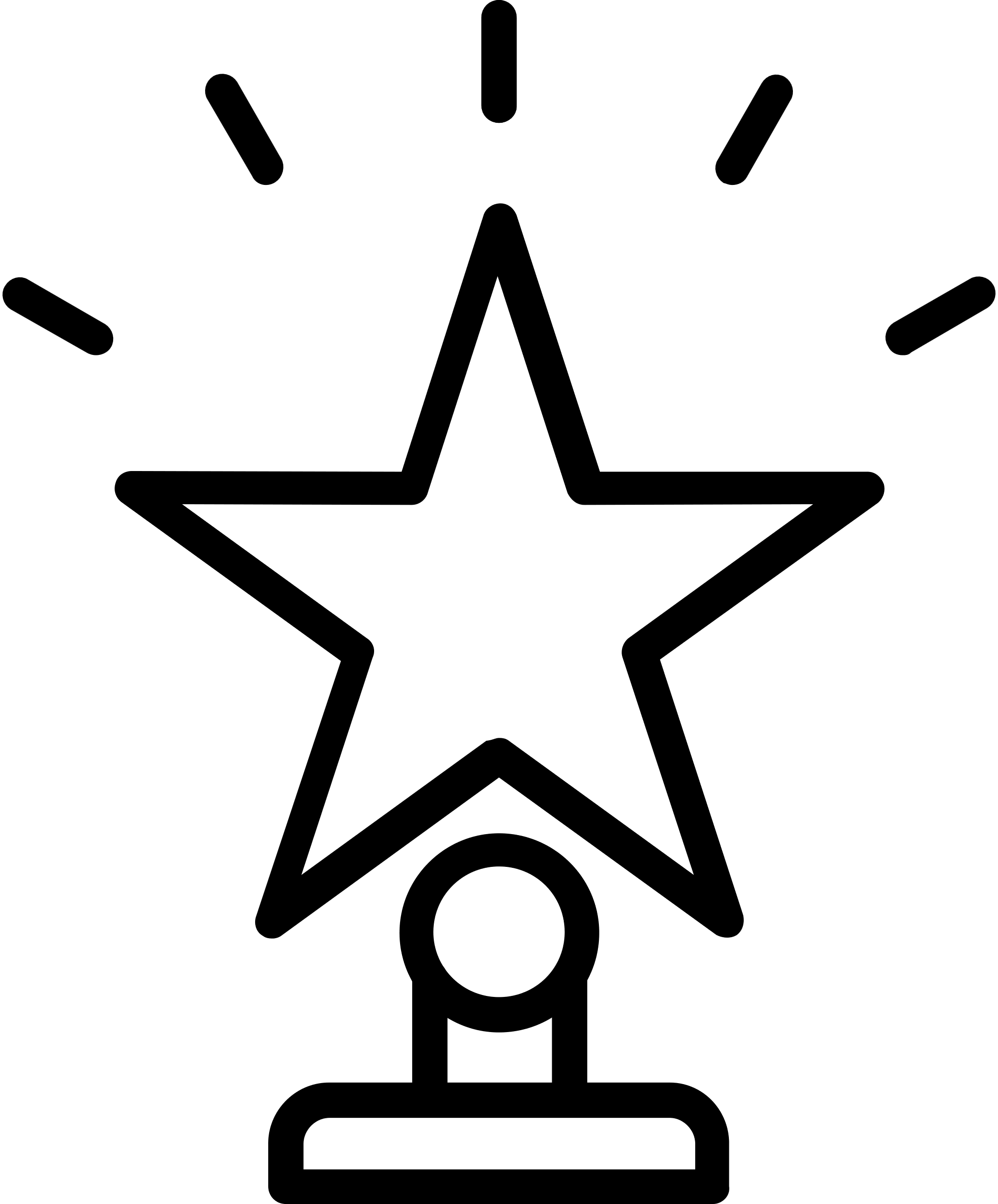 Adopción TIC (7)
Educación Básica y Media (7)
11
11
Mercado Laboral (27)
Mercado Externo (22)
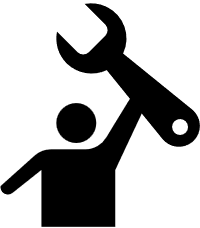 5
Consejo Privado de Competitividad, 2022
Índice de Innovación
Sofisticación de Mercado  (9)
Capital Humano e Investigación (10)
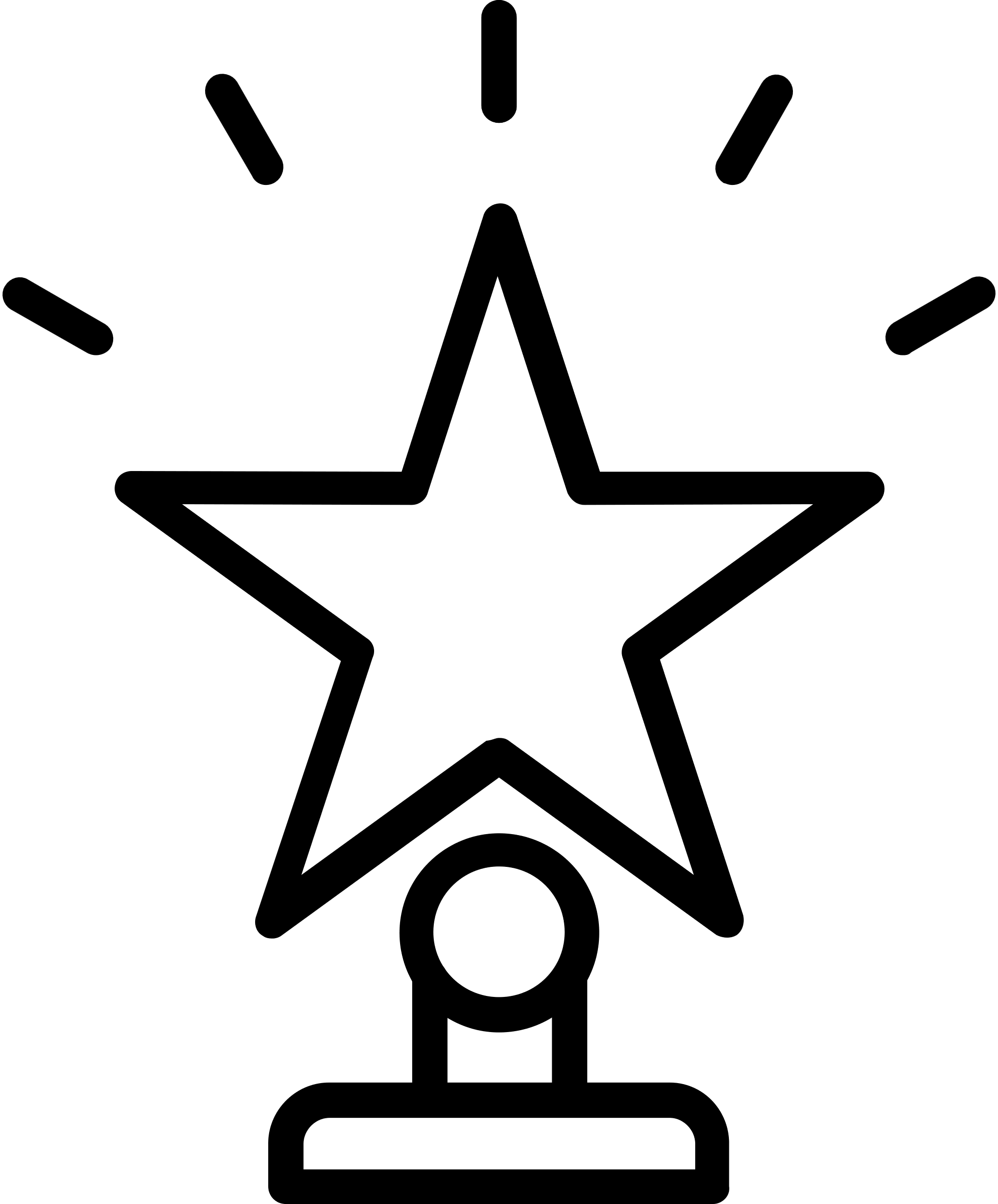 0
2019
2020
2021
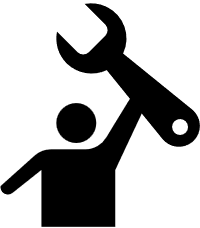 Institutciones (22)
DNP, 2022
En ambos indices, en el 2021 Tolima se ubica después de Boyacá
Fuente: DNP
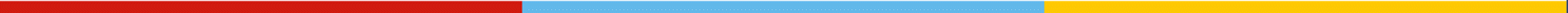 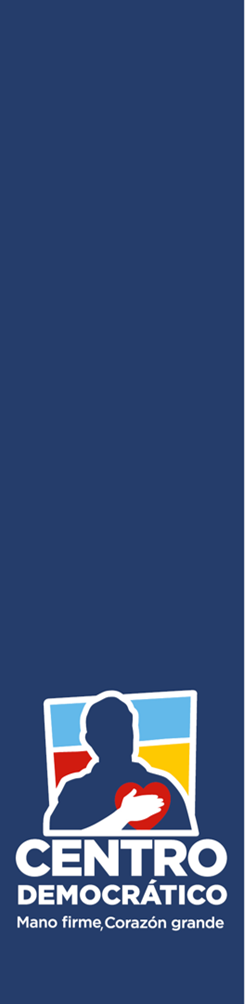 Tejido Empresarial
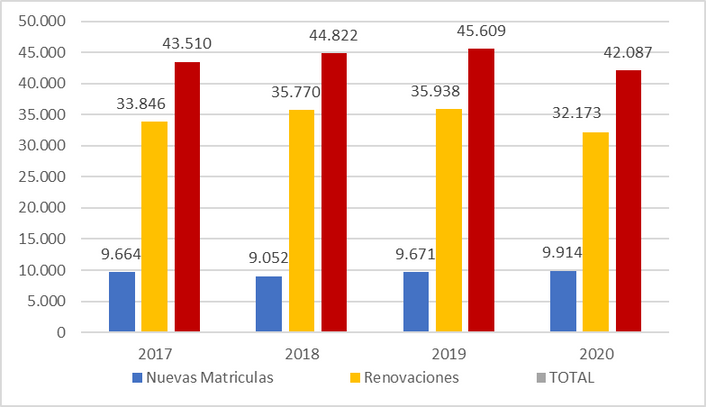 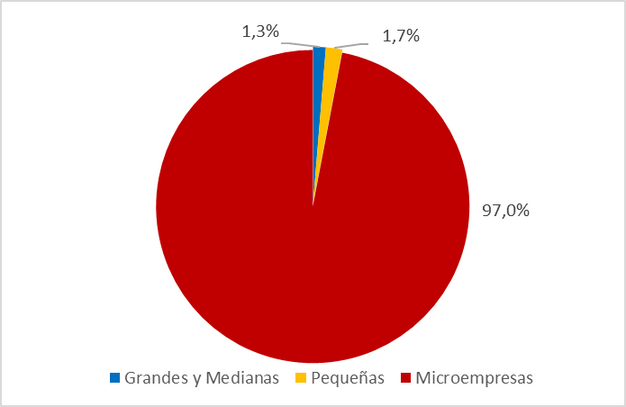 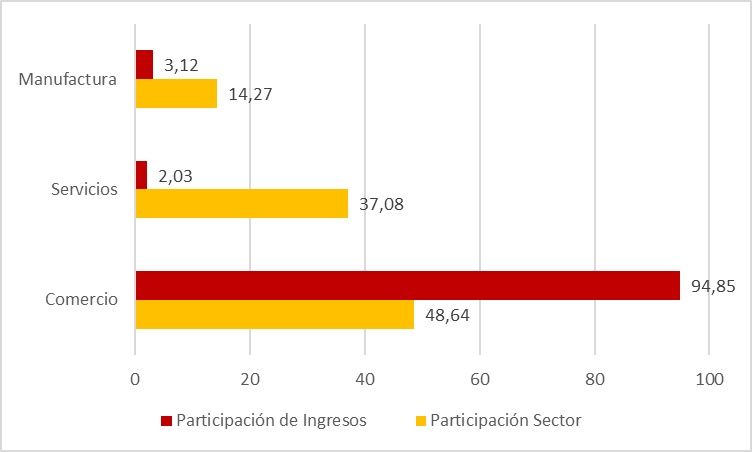 2015 al 2019
 crecimiento promedio anual 3,6% 

2019 al 2020
 caída del -7,7%
Durante el periodo 2015-2019 se evidencia una tendencia cada vez menor en su crecimiento
Fuente: cámara de Comercio Tolima
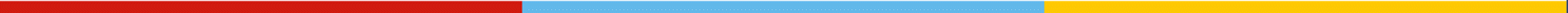 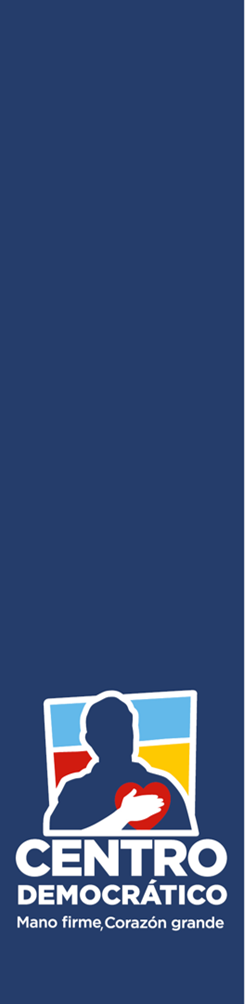 Iniciativas
CEMPRENDE TOLIMA
Comercio y Alcaldía de Ibagué, enfocado en el sector de la tecnificación del agro, buscan:
Fortalecer el ecosistema de innovación de Ibagué
Impulsar el networking entre emprendedores, academia, empresas privadas y entidades del Estado, en aspectos de formación, financiación y consolidación.
La Comisión Regional de Competitividad e Innovación del Tolima CRCT
A través de la Agenda Departamental de Competitividad, Ciencia, Tenologia e Innovación ADCCTI, en el 2019; priorizo 26 proyectos productivos enmarcados en las siguientes 5 apuestas:
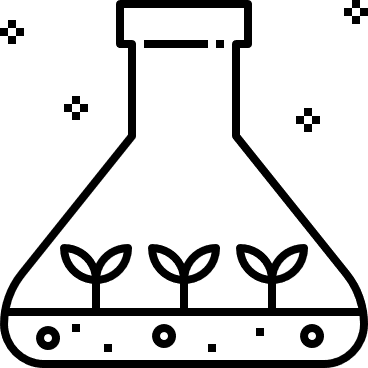 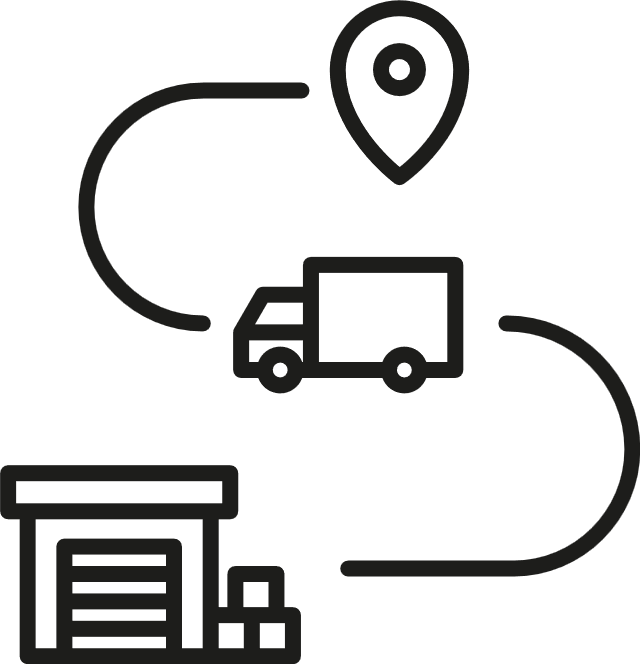 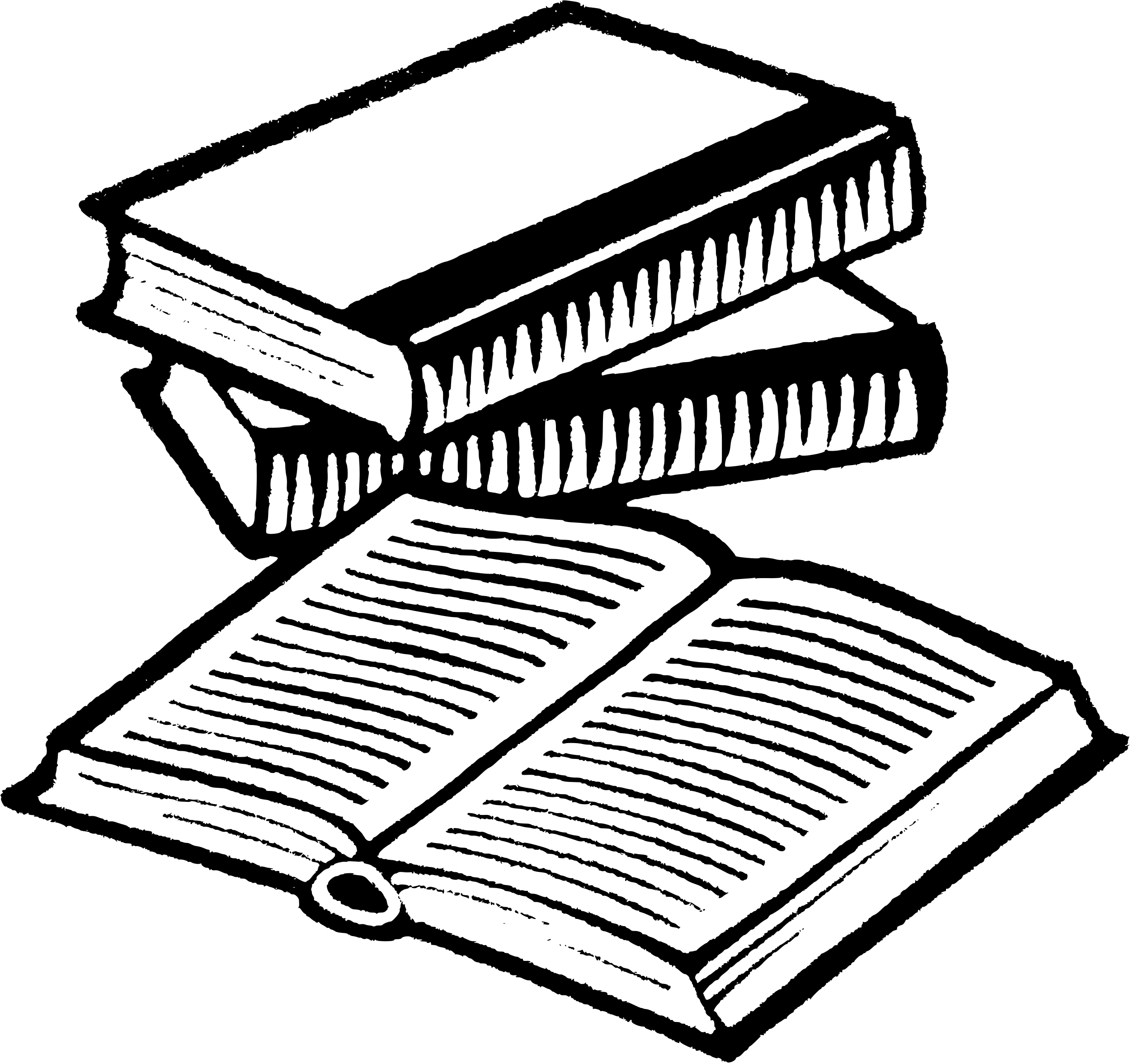 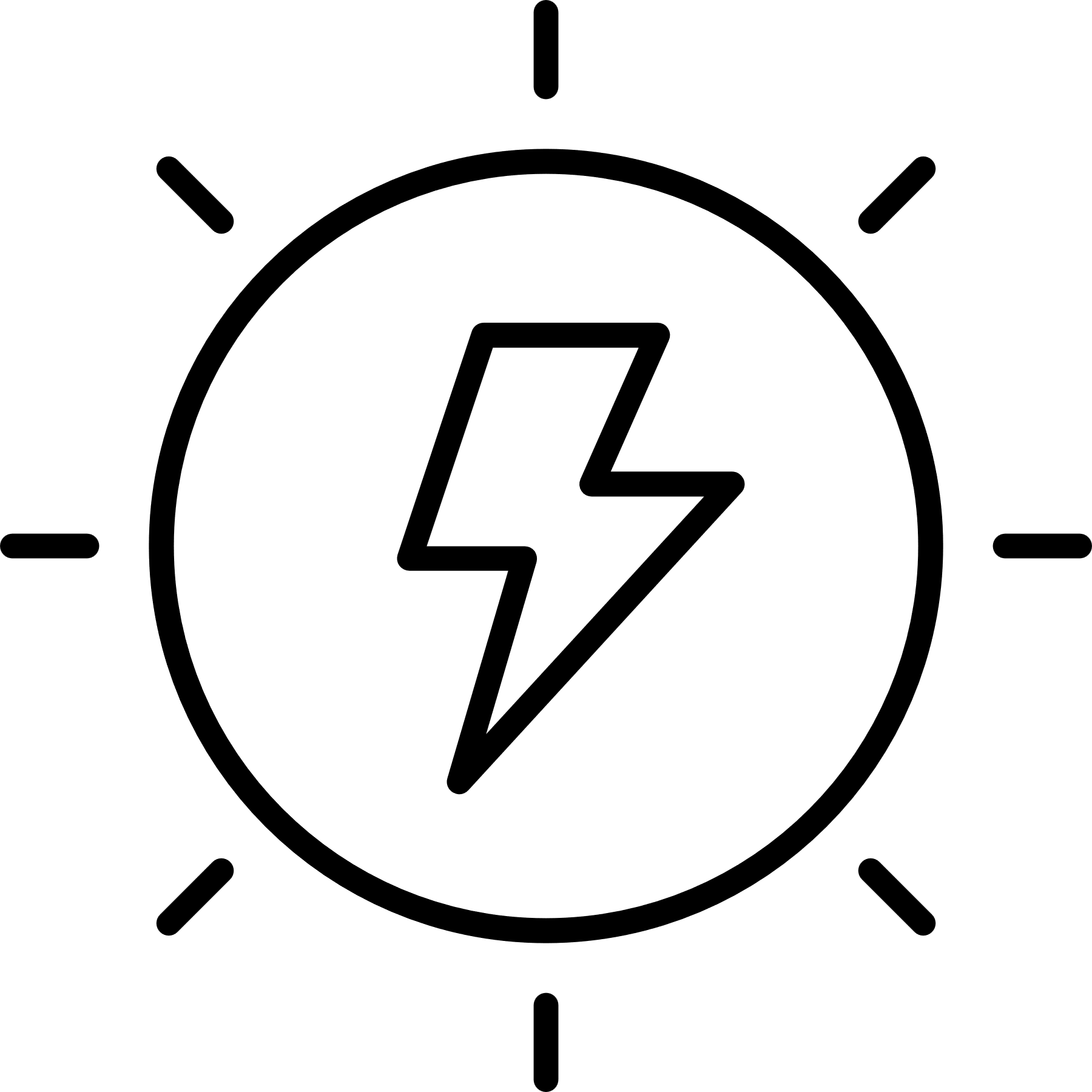 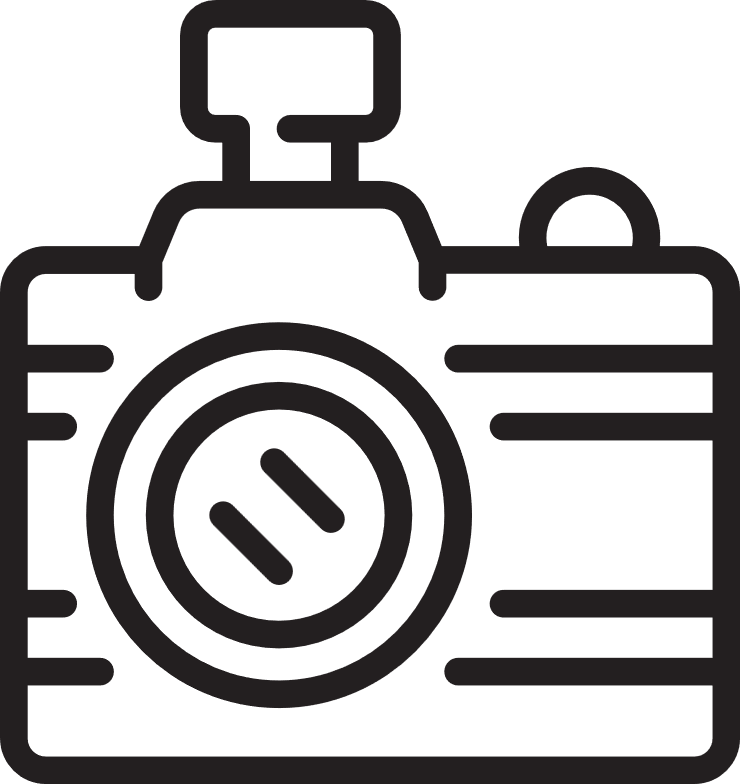 Agroindustria
Logística
Educación
Energía
Turismo
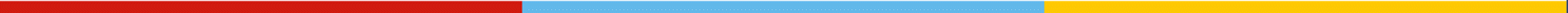 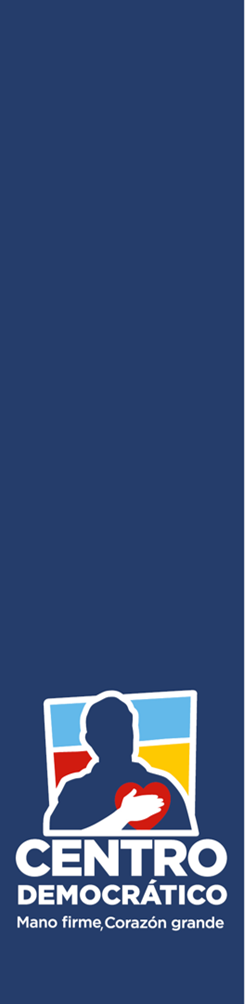 Desarrollo de la Empresa
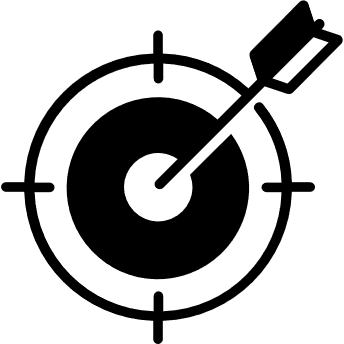 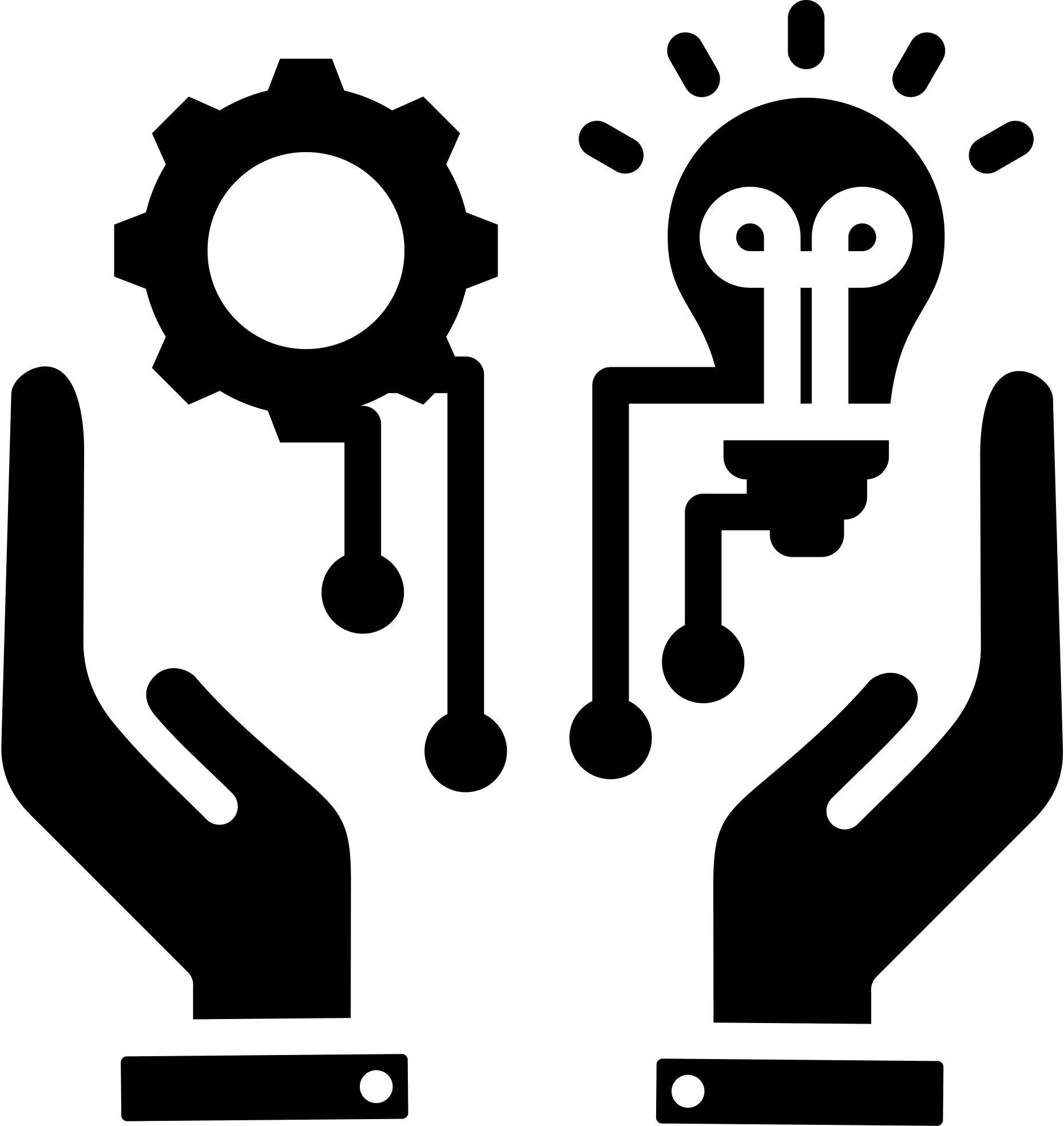 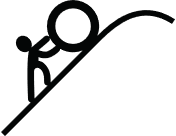 RETOS
METAS
PROYECTOS ESTRATÉGICOS
Iniciativas Cluster 2021: 
 Textil y de Confección del Tolima, 
 Cafés Especiales, 
Turismo de Naturaleza.
Clusters
Aumentar las exportaciones
Mejorar la productividad en las cadenas productivas del sector agropecuario.
Buscar nichos de mercado para cafes especiales y cacao
Aeropuerto de Flandes
Incluir dentro de Paisaje Cultural Cafetero al departamento del Tolima.
Incentivar el Turismo
Turismo Recreativo
Ecoturismo
Adecuar y reactivar red férrea tramo Ibagué-La Dorada. 
Recuperar y reactivar el sistema de navegabilidad por el río Magdalena.
Establecer a Tolima como el centro logistico del país
Tolima, centro de logistica!!!!
Terminar y poner en marcha el distrito de riego triángulo sur del Tolima.
Empresas de Hilanderia
Crecer y tecnificar el Agro
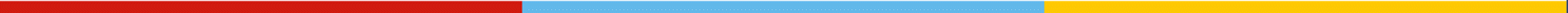 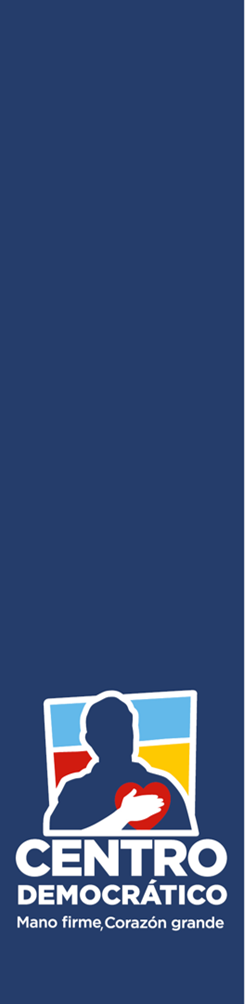 Proyectos en Ejecución 2021
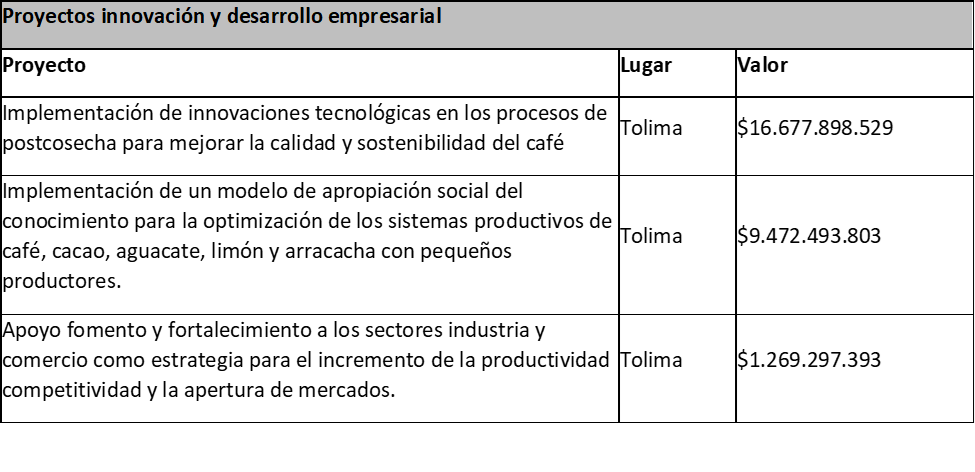 Fuente: DNP
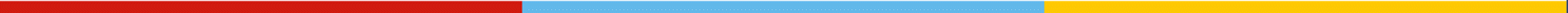 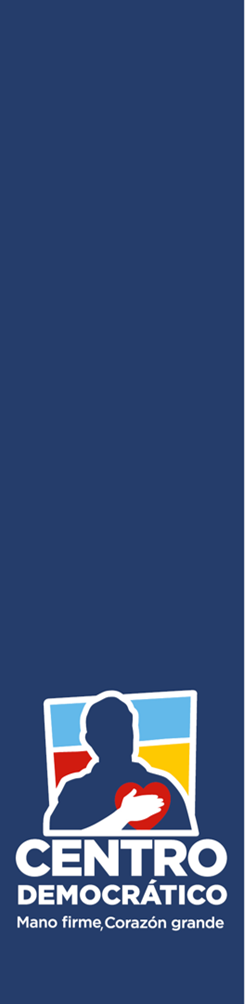 Proyectos en Ejecución 2021
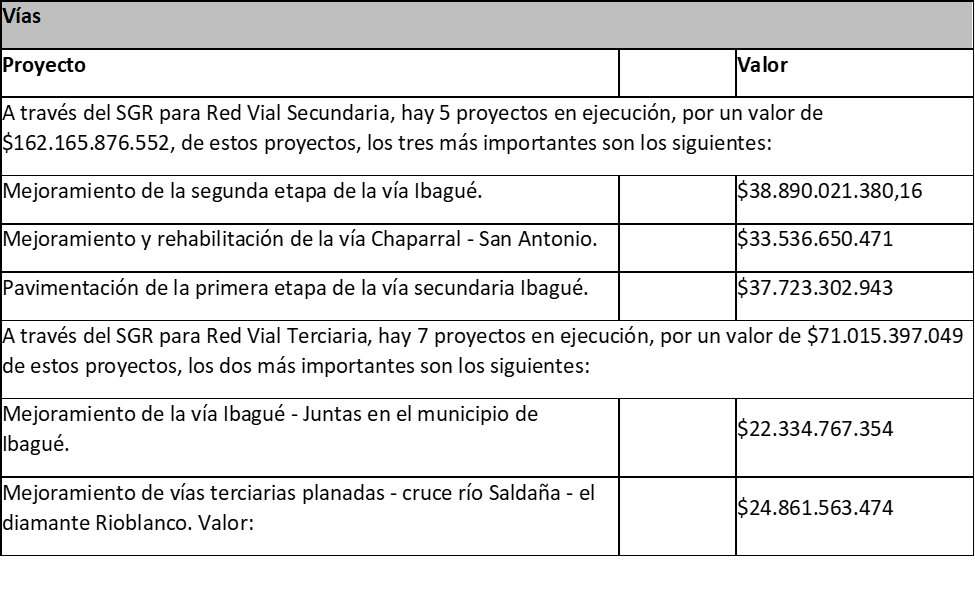 Fuente: DNP
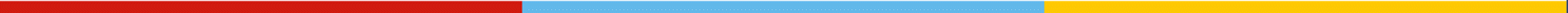 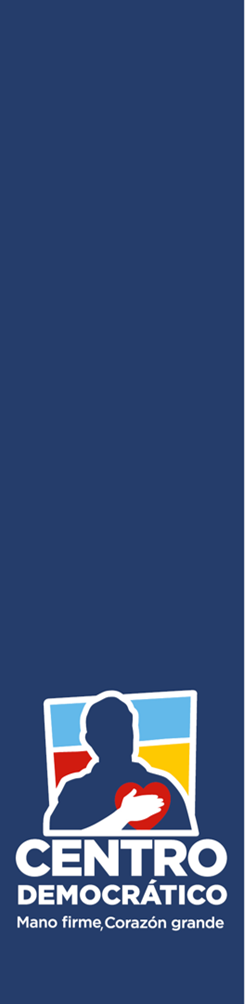 Eficiencia del Estado y Lucha contra la Corrupción
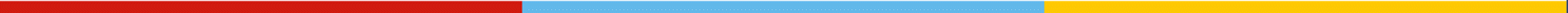 Total
Gestión
Resultados
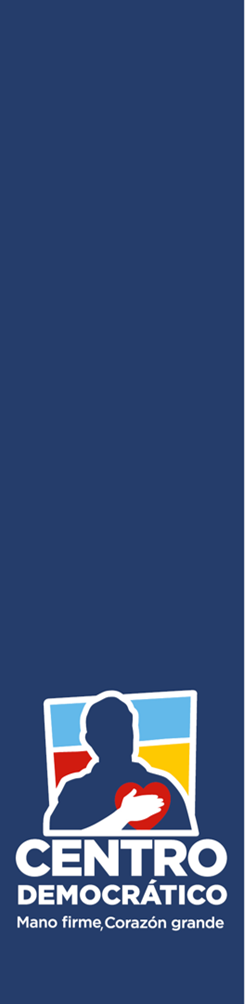 75
Medición de Desempeño Municipal, 2020
Herramienta para evaluar la gestión orientada a resultados de las entidades municipales
50
70,5
71,1
68,5
69,2
68,4
Gestión
Movilización de Recursos
Recaudo a través de instrumentos de Ordenamietno Territorial
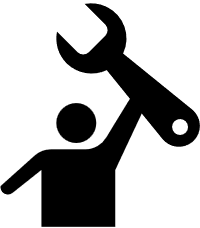 50,7
50,1
50,7
50,3
25
Resultados
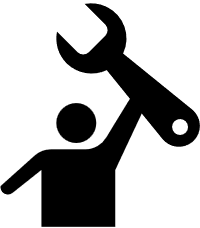 Educación
Servicios Públicos
0
Ibagué
Tolima
Nacional
Fuente: DNP
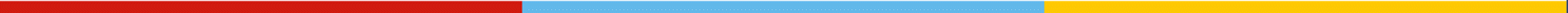 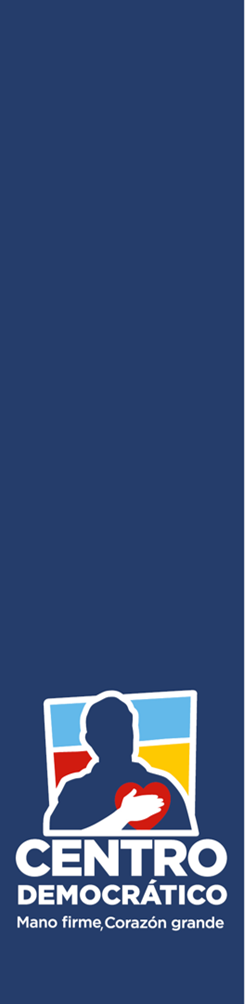 Medición de Desempeño Departamental, 2020
Herramienta para evaluar la gestión orientada a resultados de los departamentos
Puesto 8 a nivel nacional de mayor a menor, entre Risarada y Atlantico
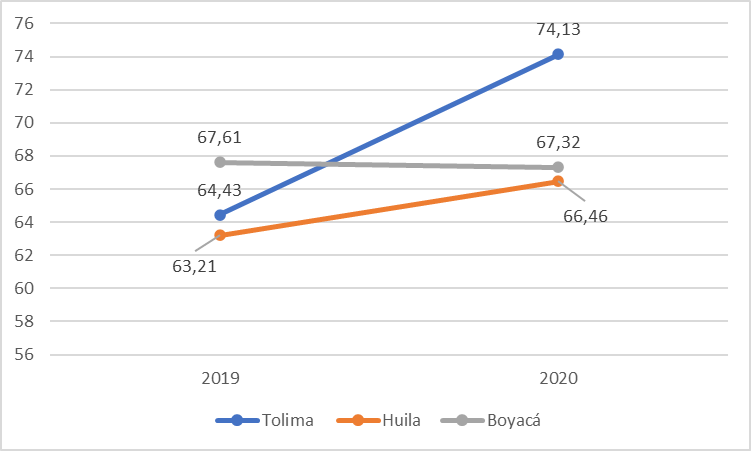 Gestión
Movilización de Recursos
Dependencia de las transferencias
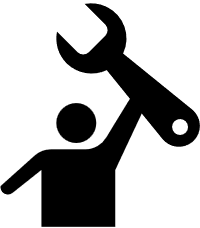 Resultados
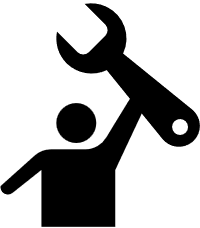 Educación
Trabajo
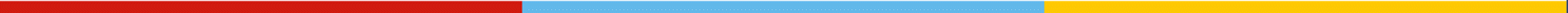 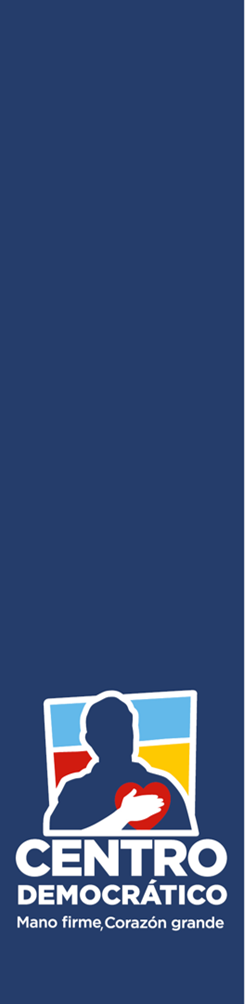 Desarrollo Fiscal, 2021
Heramienta para evaluar la gestión orientada a resultados de los departamentos
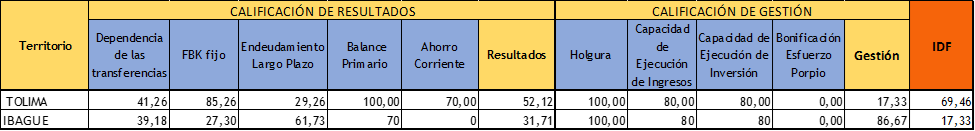 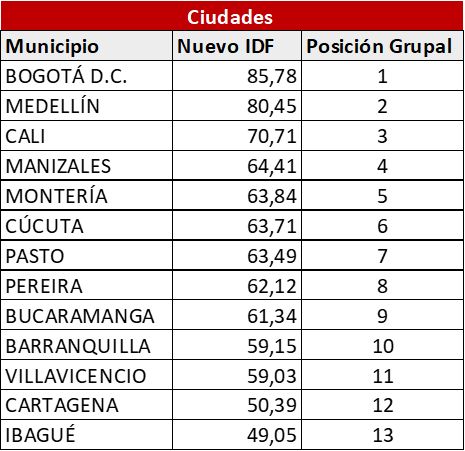 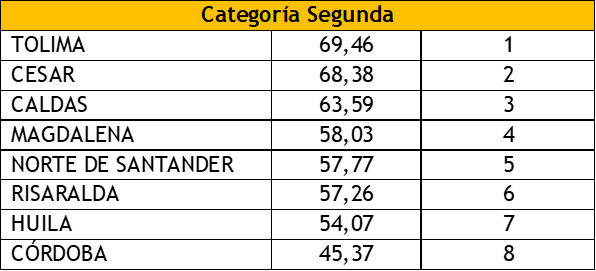 Fuente: DNP
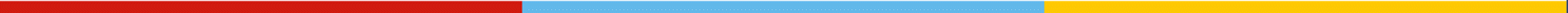 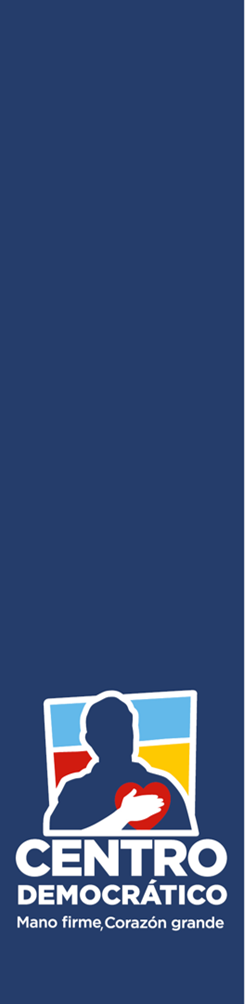 Eficiencia del Estado y Lucha contra la corrupción
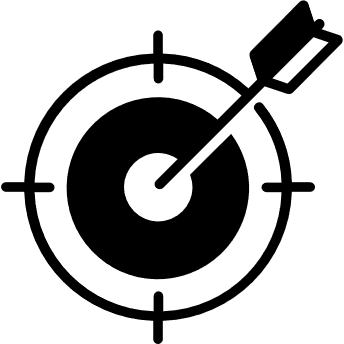 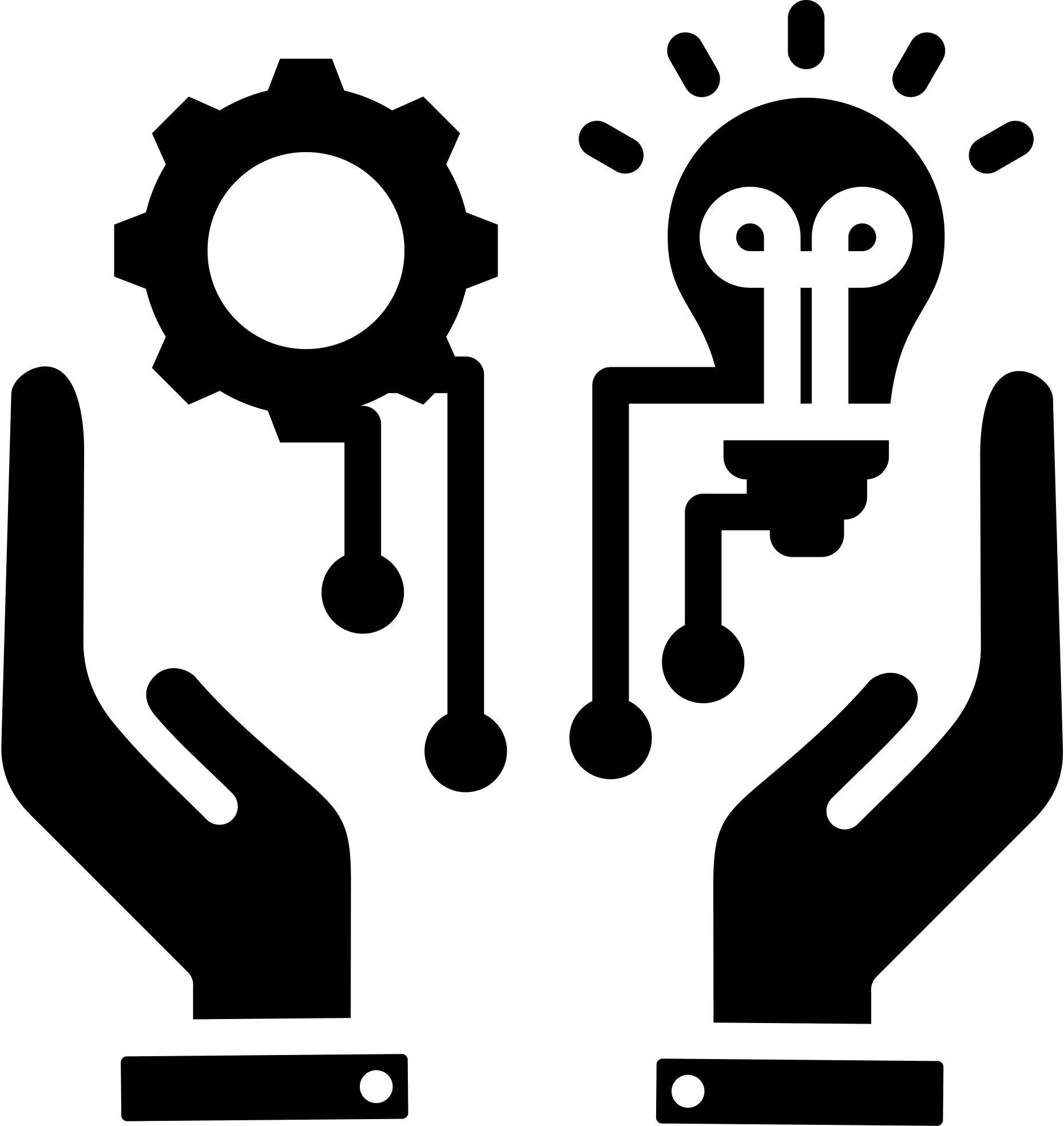 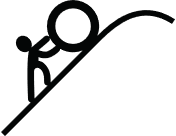 PROYECTOS ESTRATÉGICOS
RETOS
METAS
aumentar la inversión con cofinanciación y concurrencia de fuentes, 
Actualizar catastro para mejorar el recaudo fiscal
reducir gastos de funcionamiento
Gestionar  con cooperación Internacional y Programas de responsabilidad scial del Empresas
Disminuir la dependencia de los recursos del Estado
Implementación de estrategias para el ordenamiento e integración territorial en el departamento
Hacer uso eficiente de recursos
Mejorar la estructuración de proyectos de regalías.
Asegurar el cumplimiento de la justicia
Implementar estarategias de comunicación  sobre los logros estatales
promover la integración territorial
Aumentar confianza en las instituciones
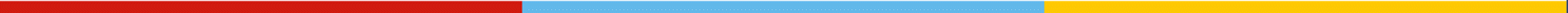 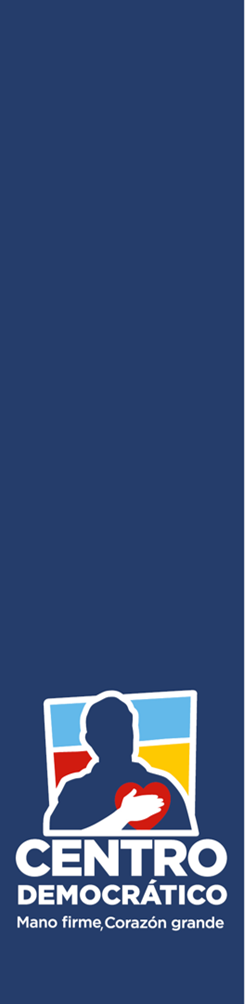 CONCLUSIONES
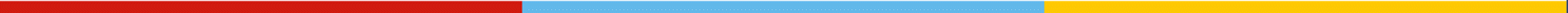 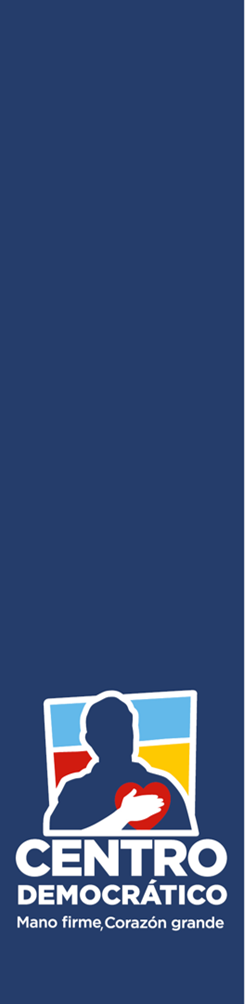 Aspectos a Resaltar de Tolima
Ubicación
Alta conectividad
Tierra fértil
Cápital que ofrece alta cálidad de vida
Conexión internet
Destino turístico
Resultados en salud
Sistema financiero
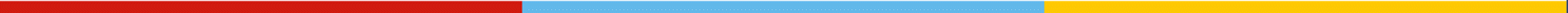 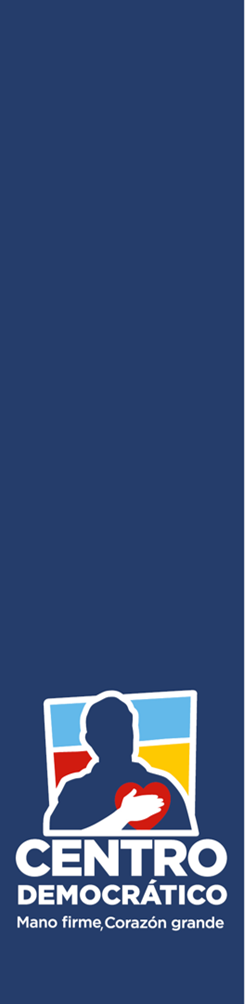 Para Mejorar
Empleo
Cálidad de la Educación
Potabilidad del Agua
Aumentar la participación de los productos regionales en los mercados nacionales e internacionales
Seguridad
Dependencia de los recursos nacionales
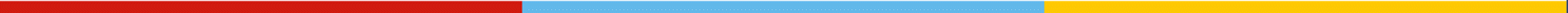 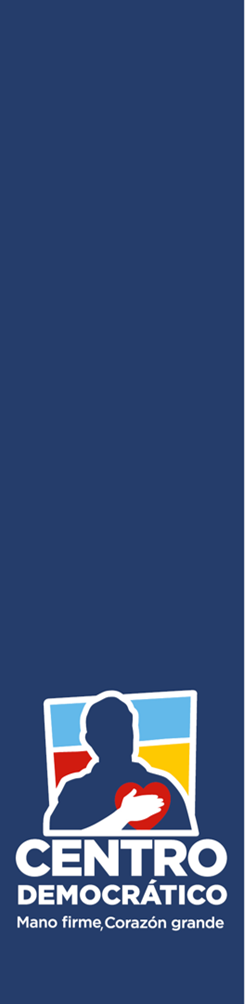 Tolima Activa
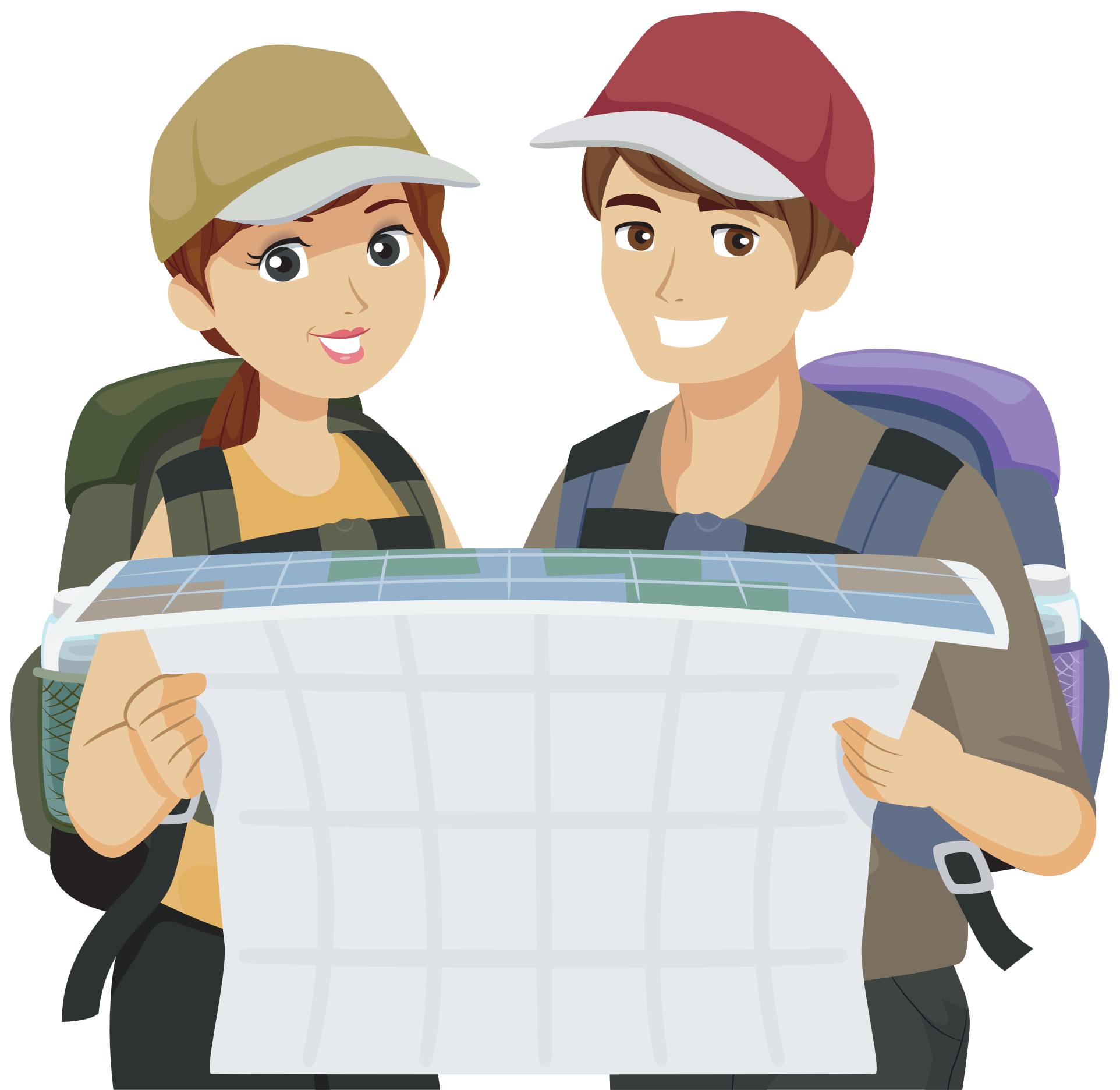 Importante Destino Turístico
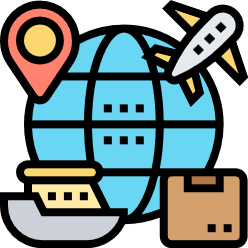 Centro Logísitco Agropecuario
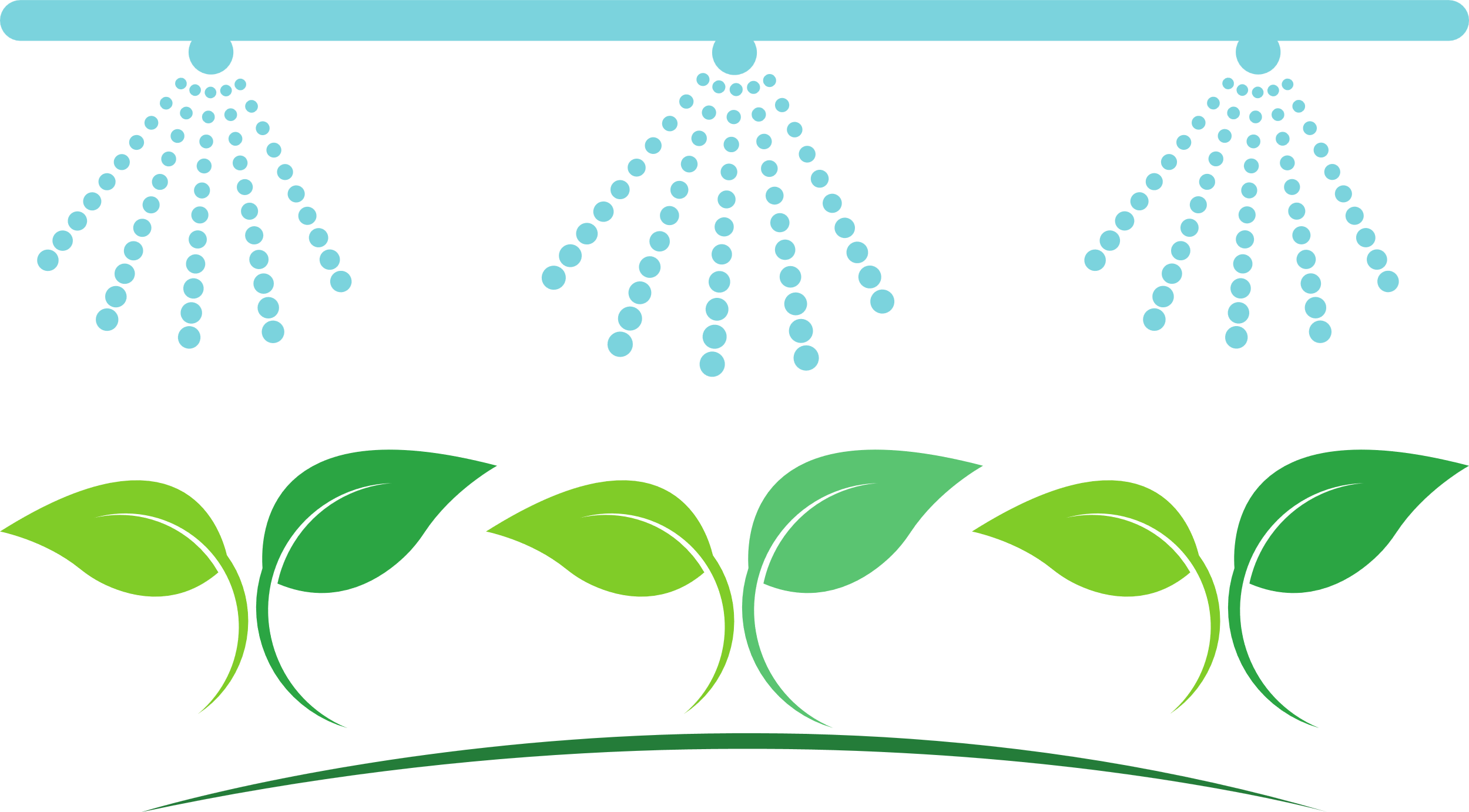 Líder en exportación de productos agropecuarios
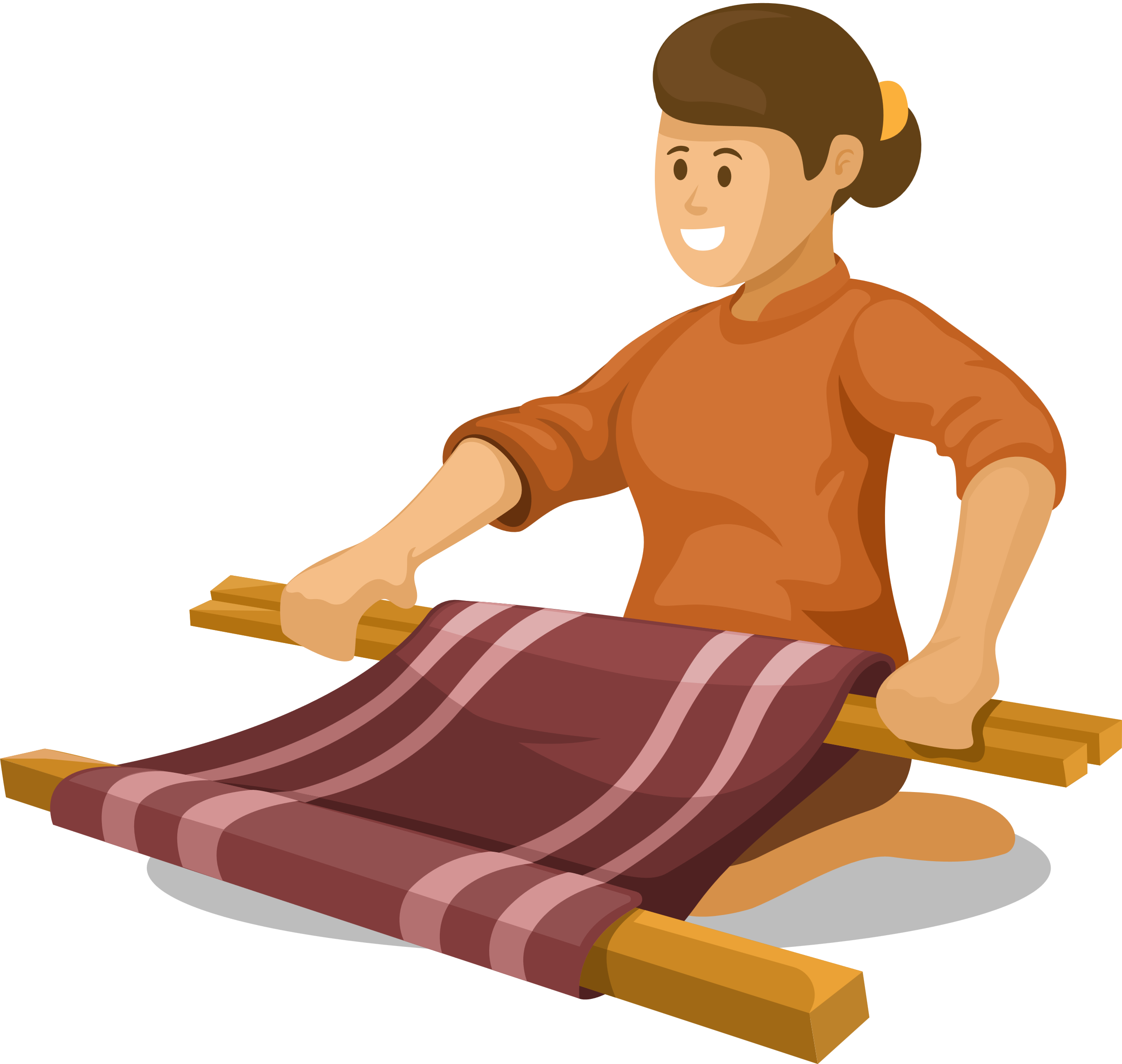 Clúster Textil
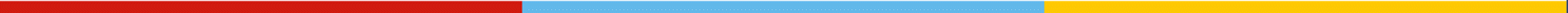 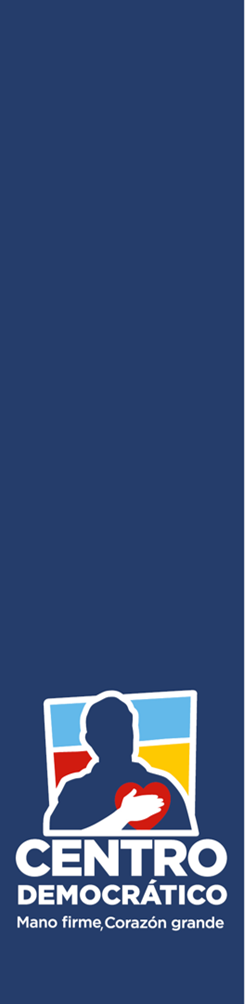 Gracias
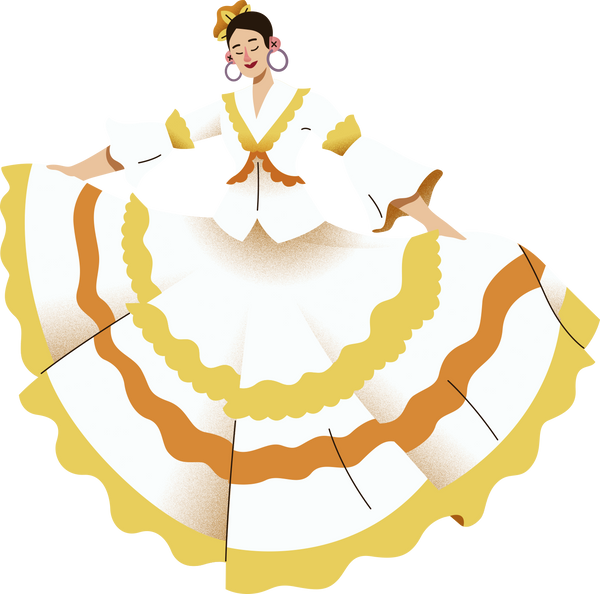 Valeria Saldarriaga Sola

Valeriasaldarriaga@gmail.com
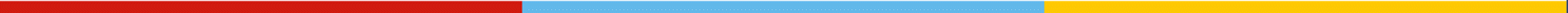